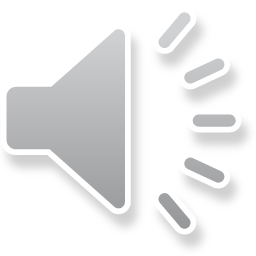 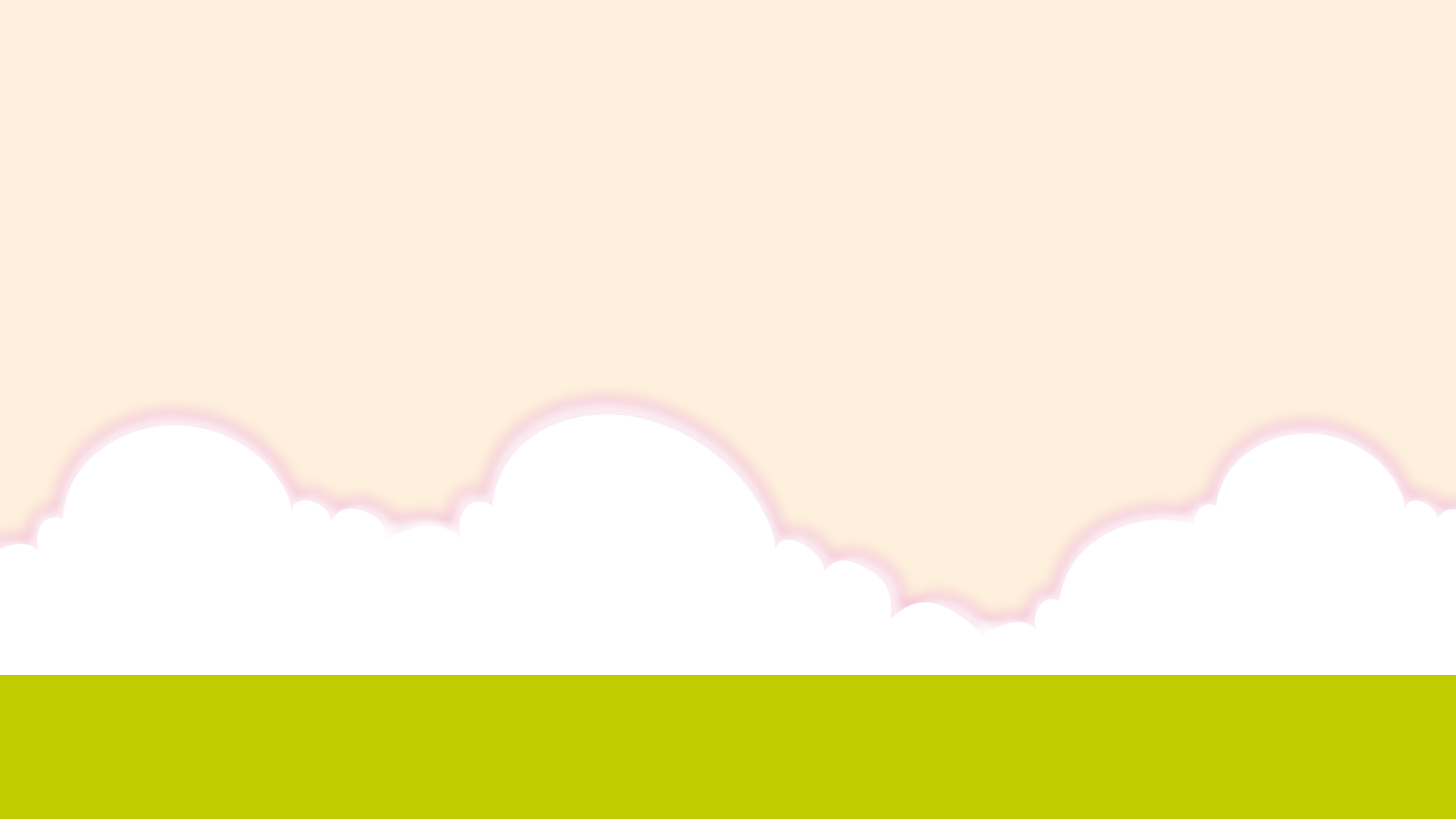 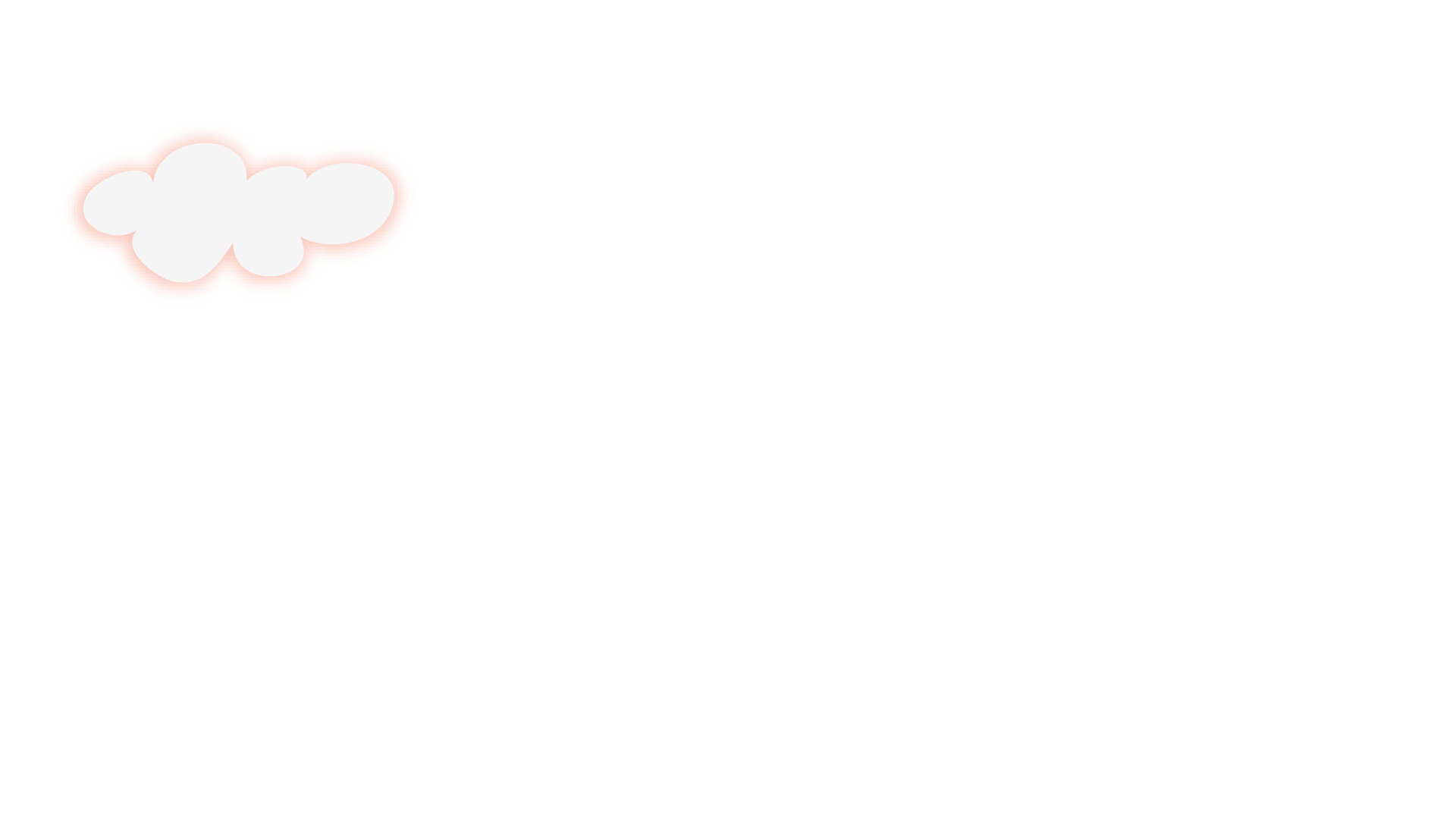 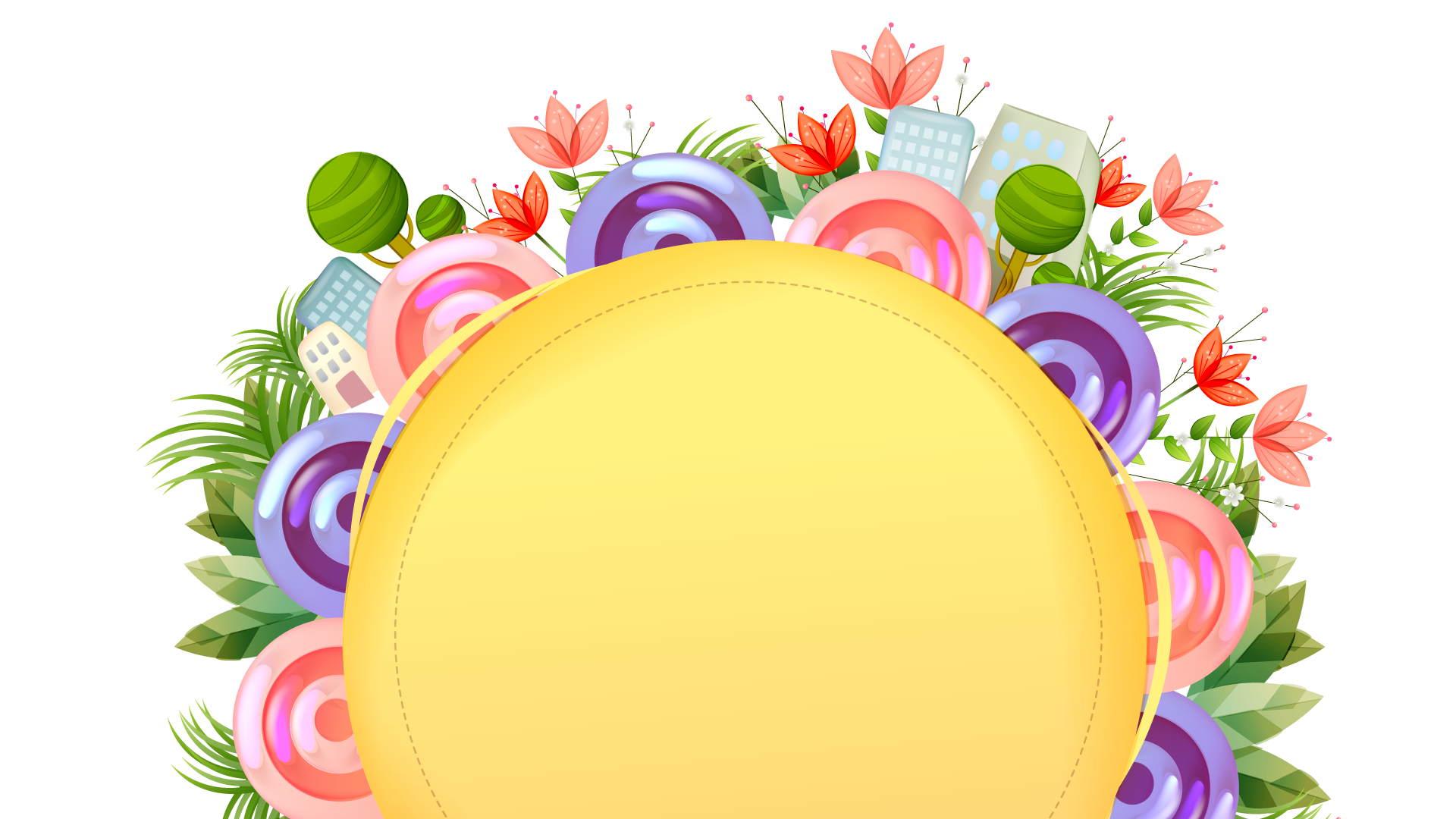 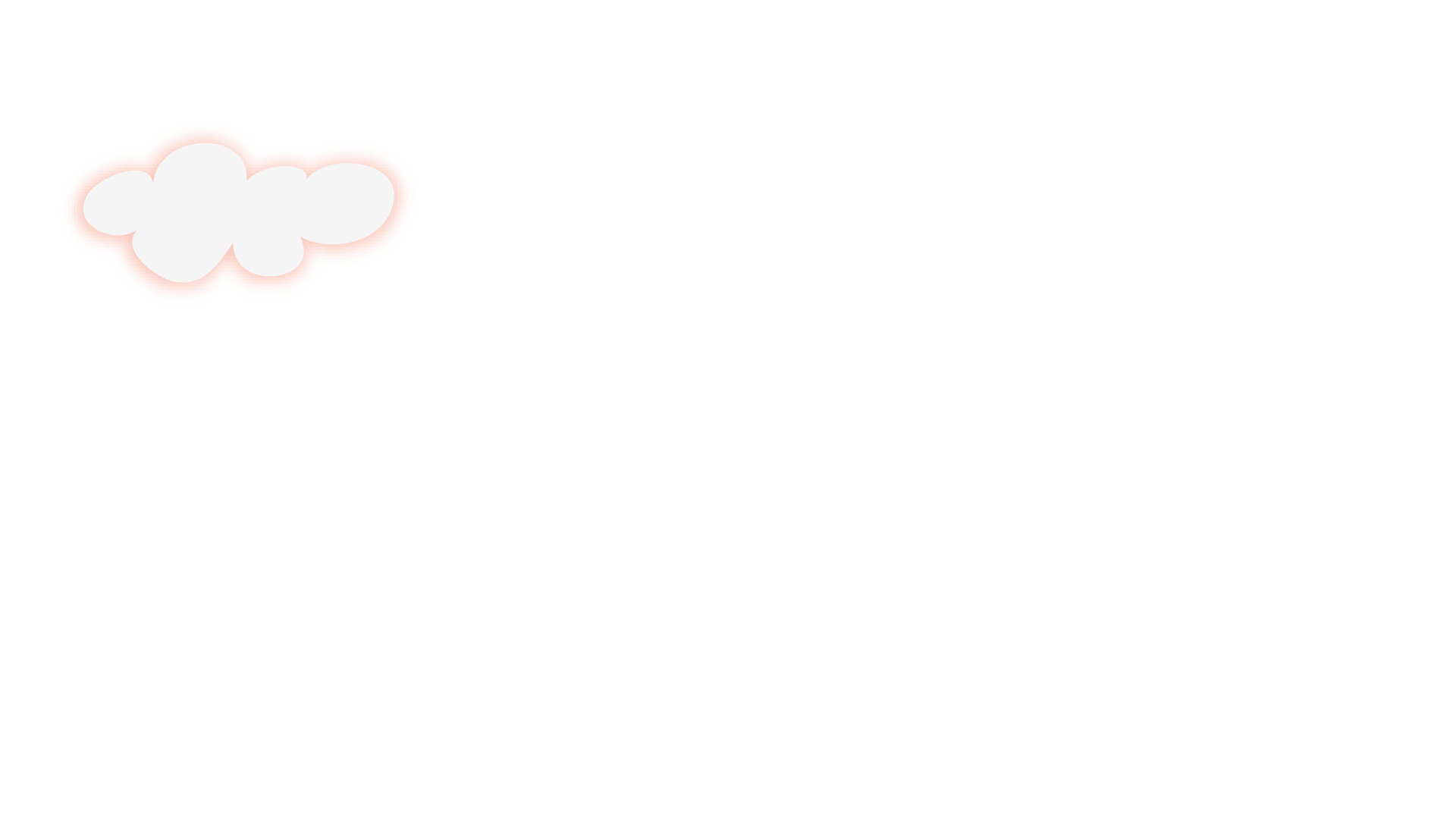 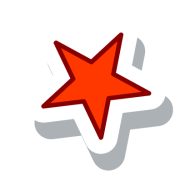 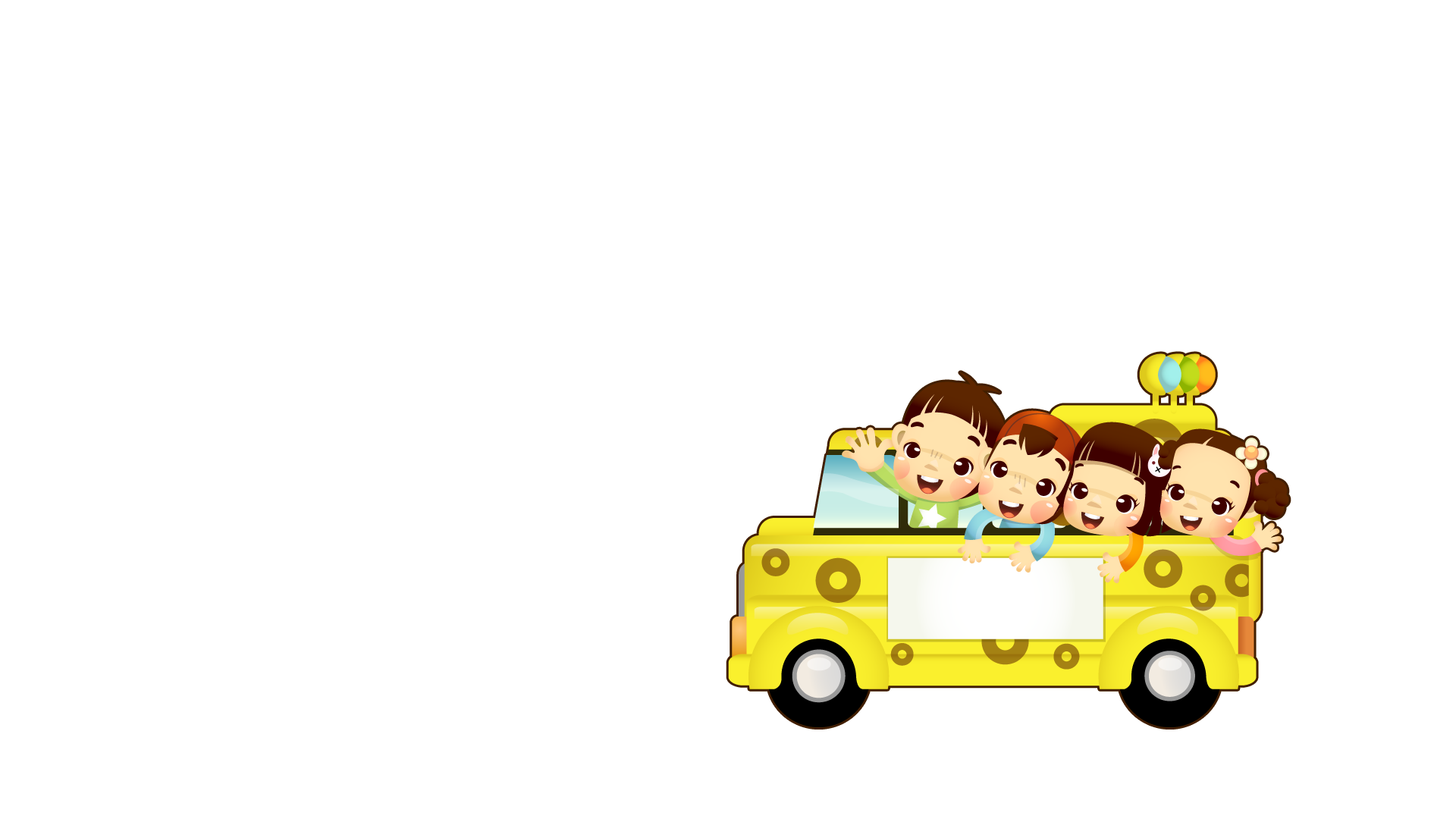 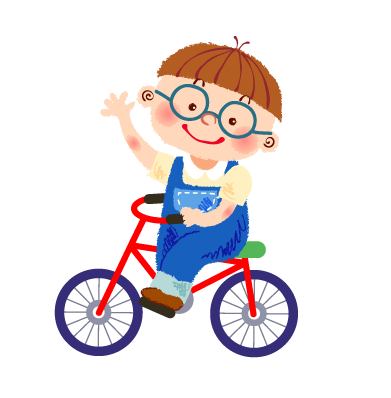 Tempalte
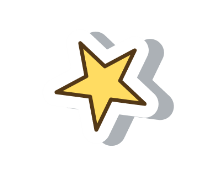 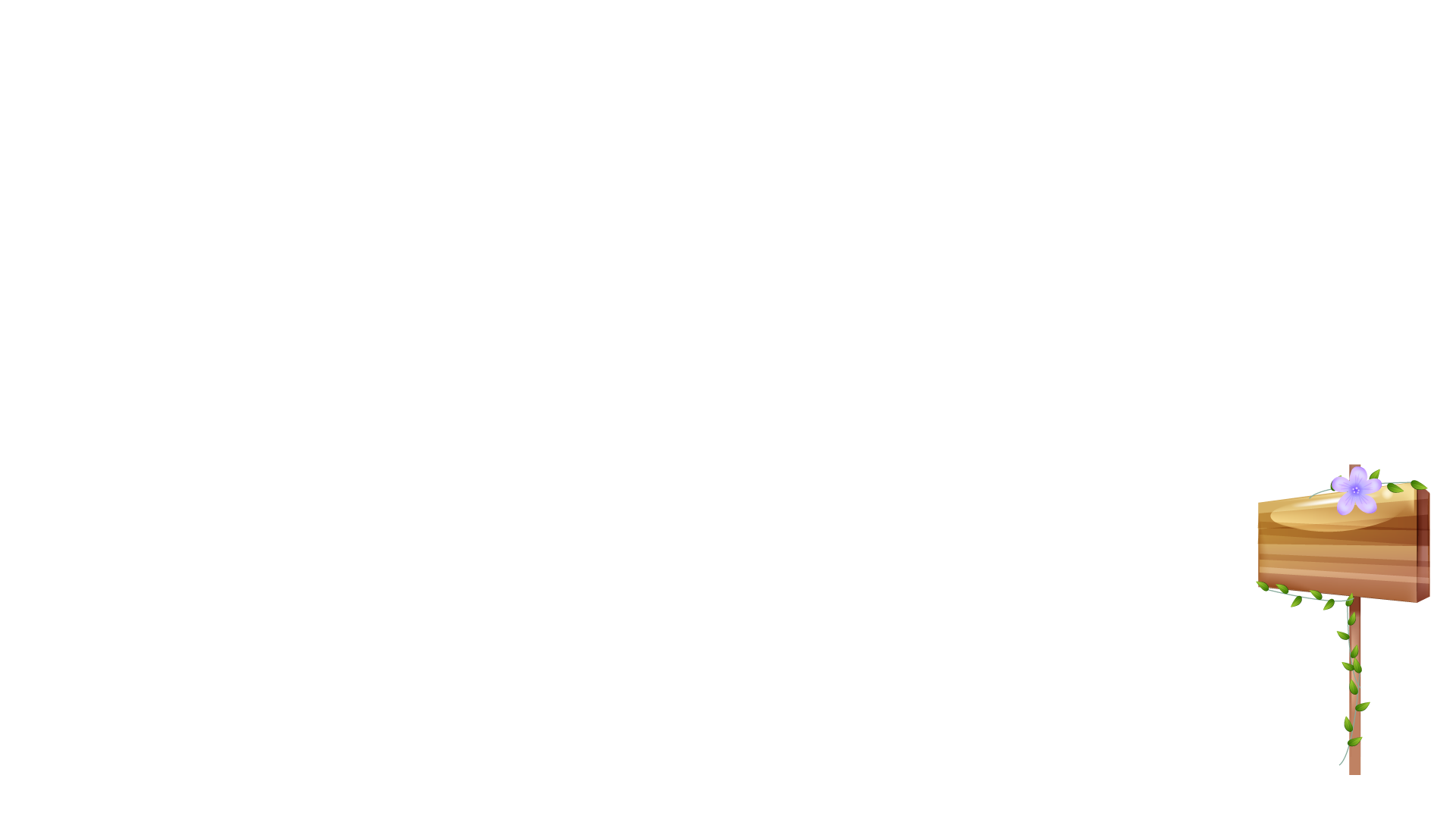 Mẫu giáo powerpoint
Pptx games
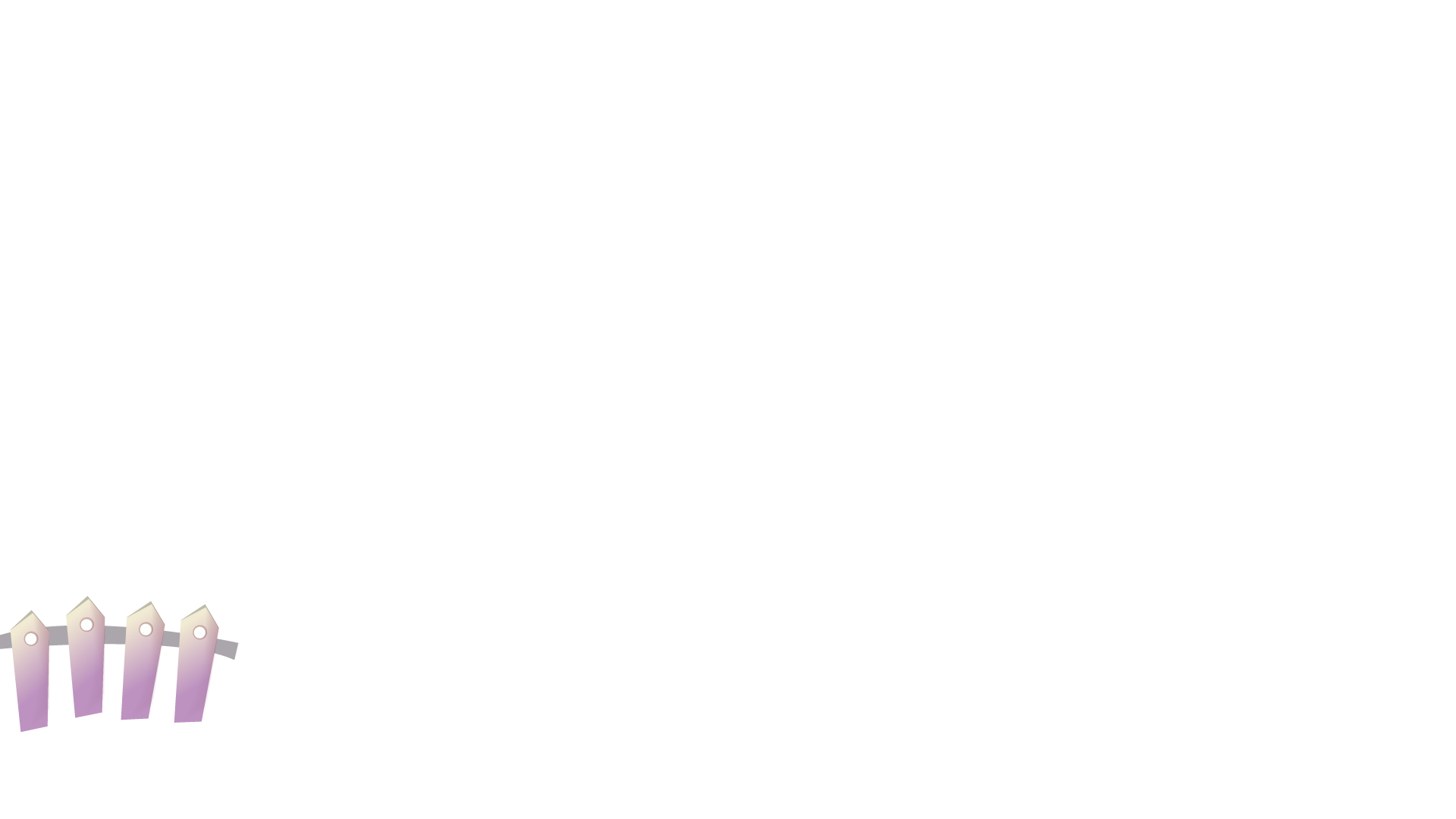 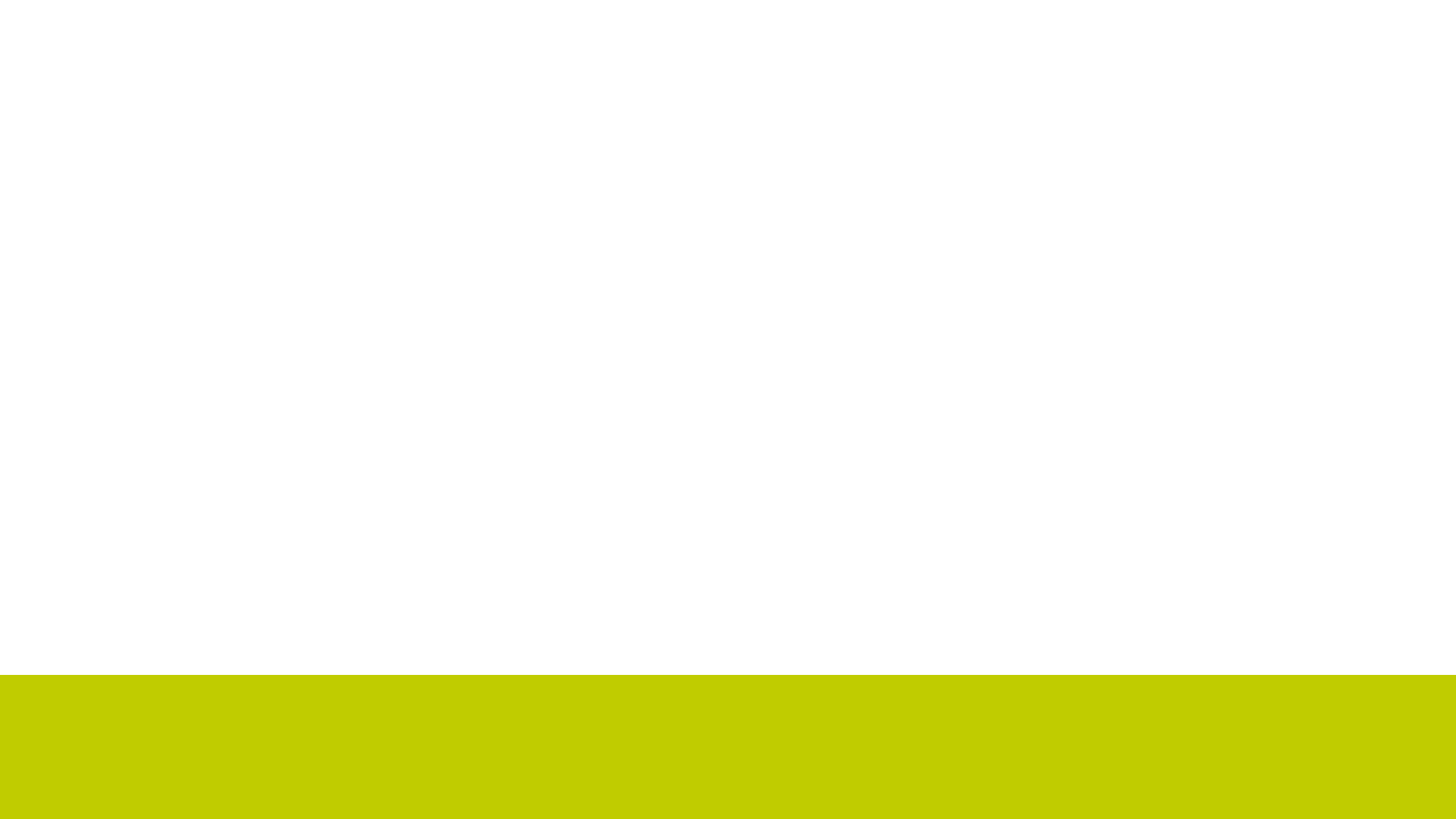 1
3
2
4
Chủ đề
Chủ đề
Chủ đề
Chủ đề
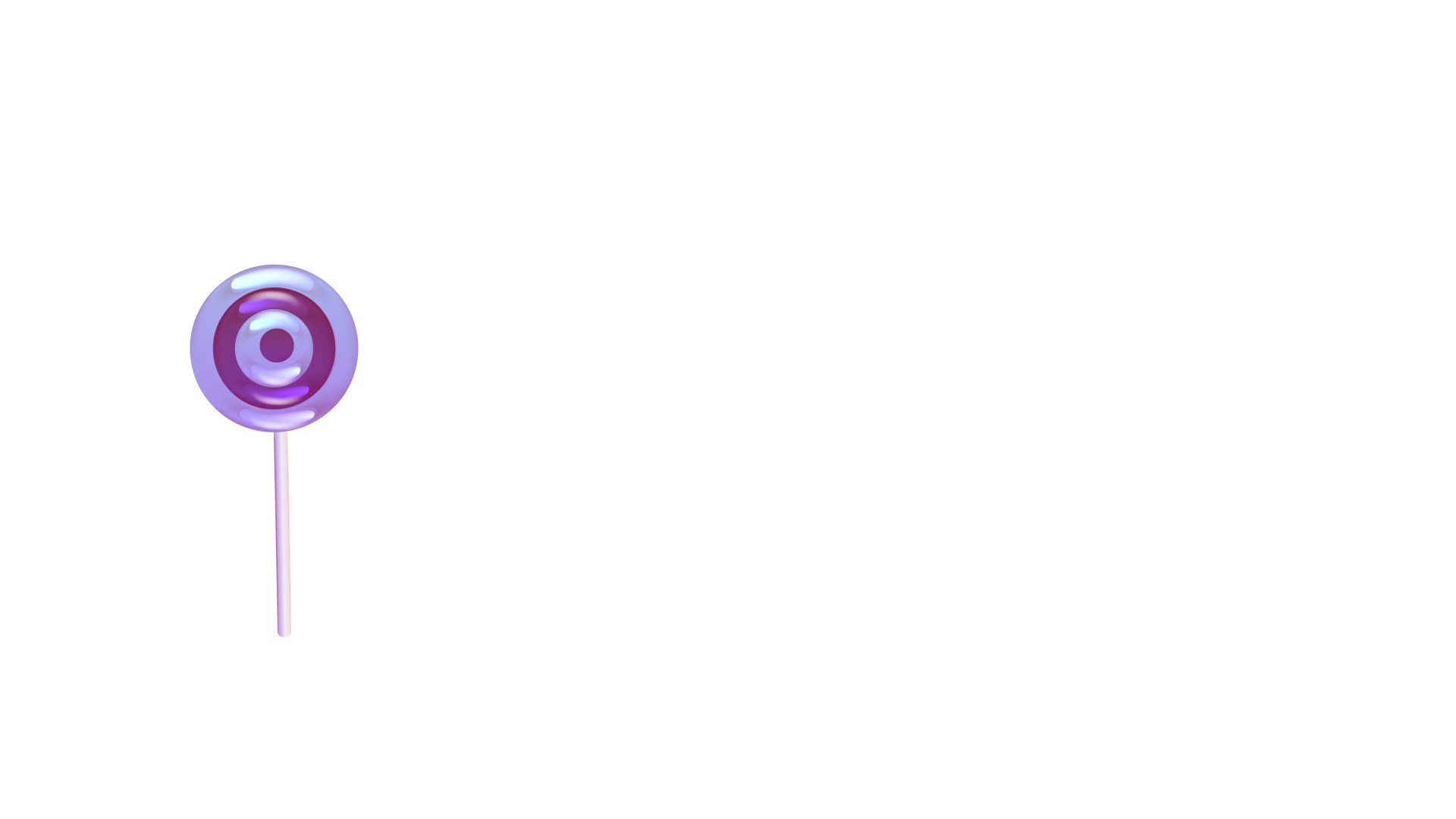 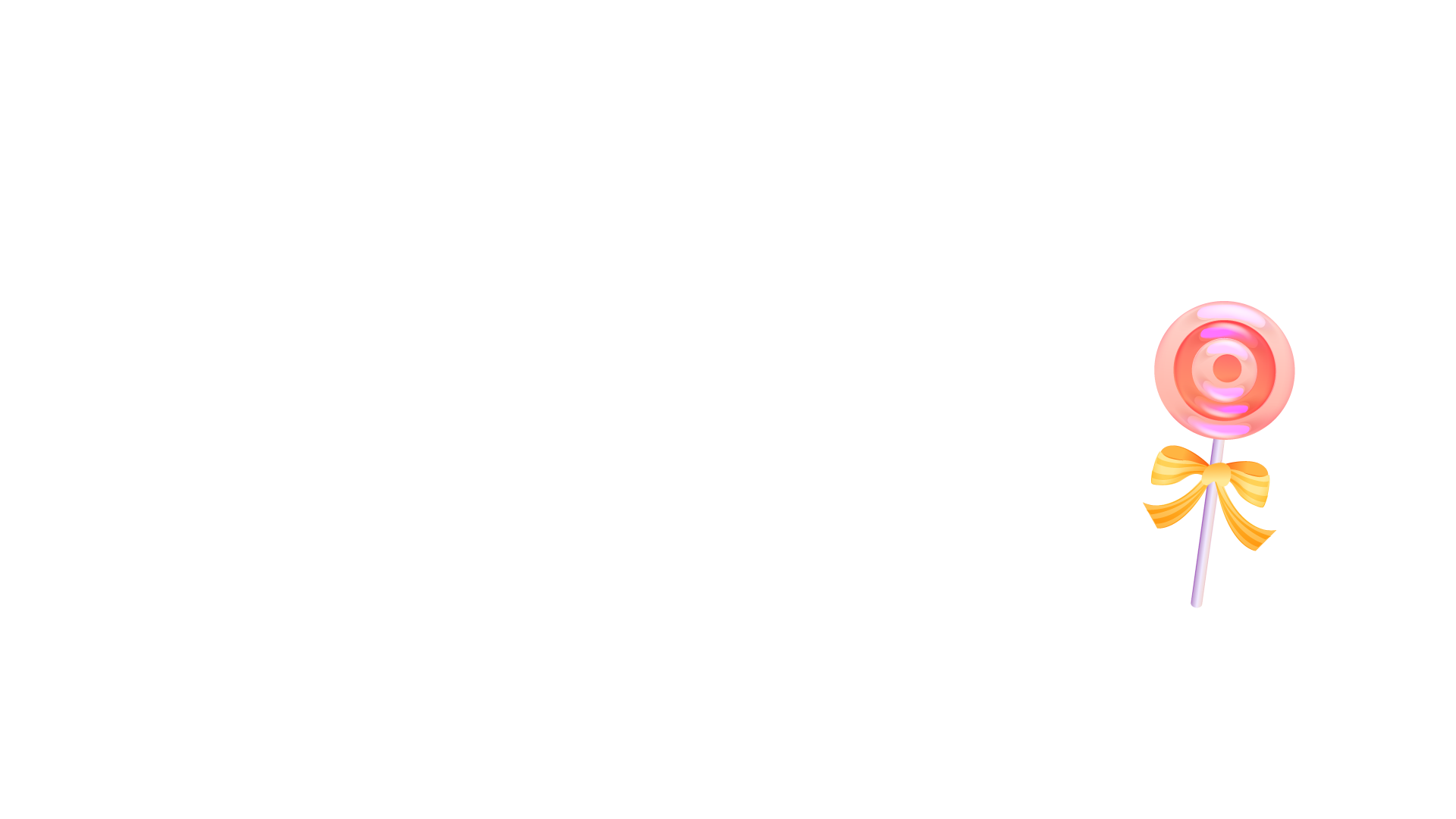 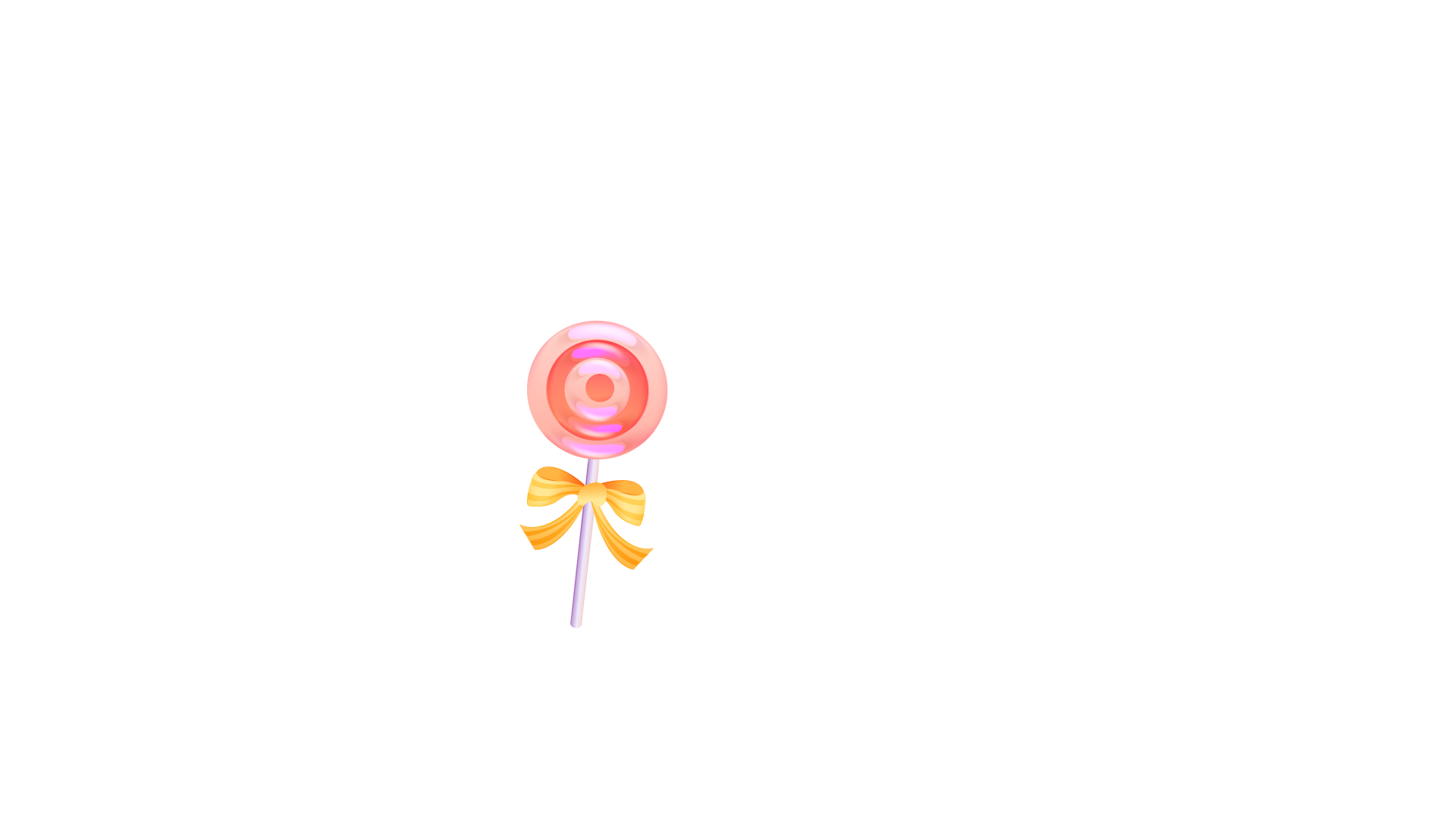 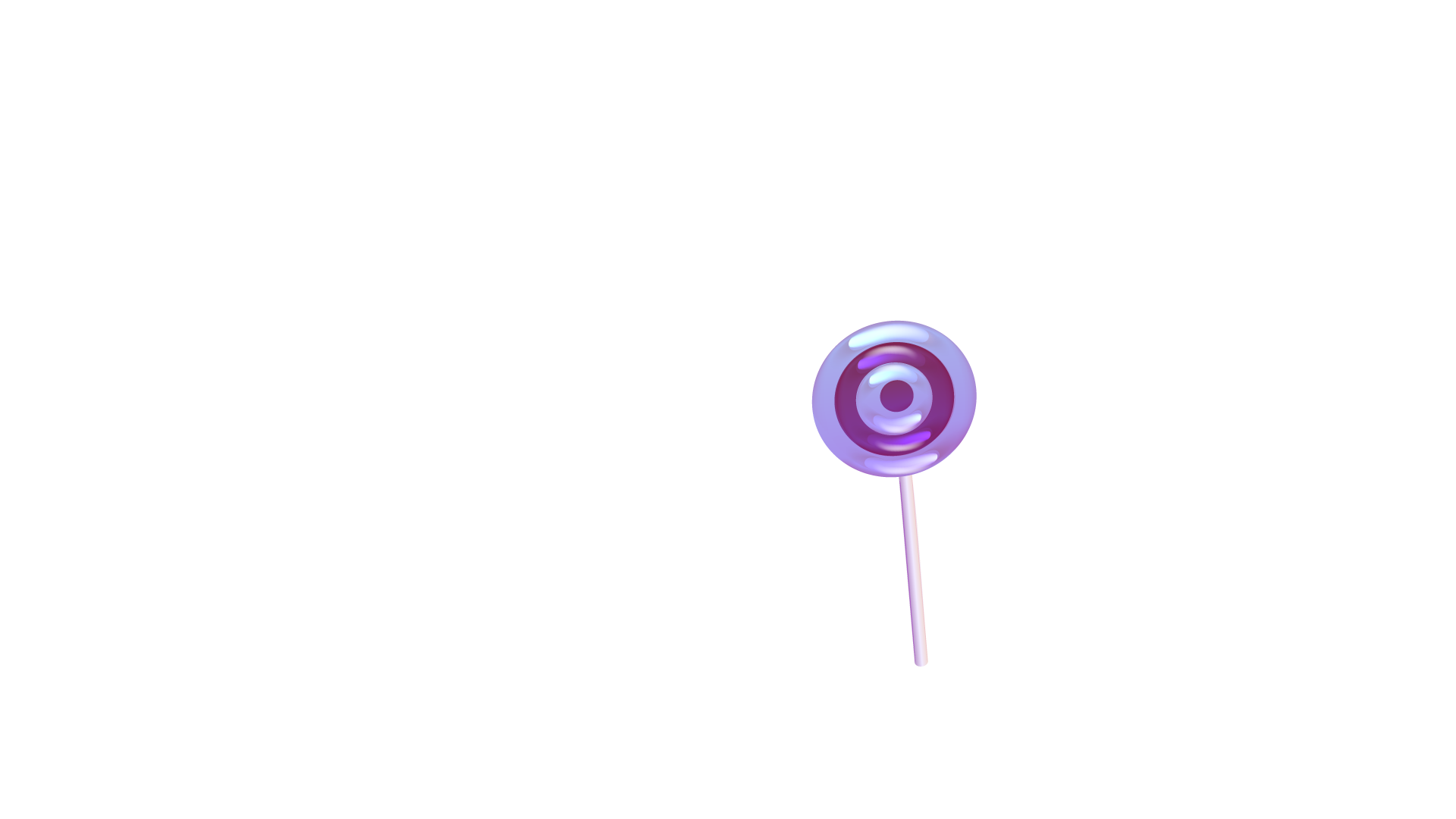 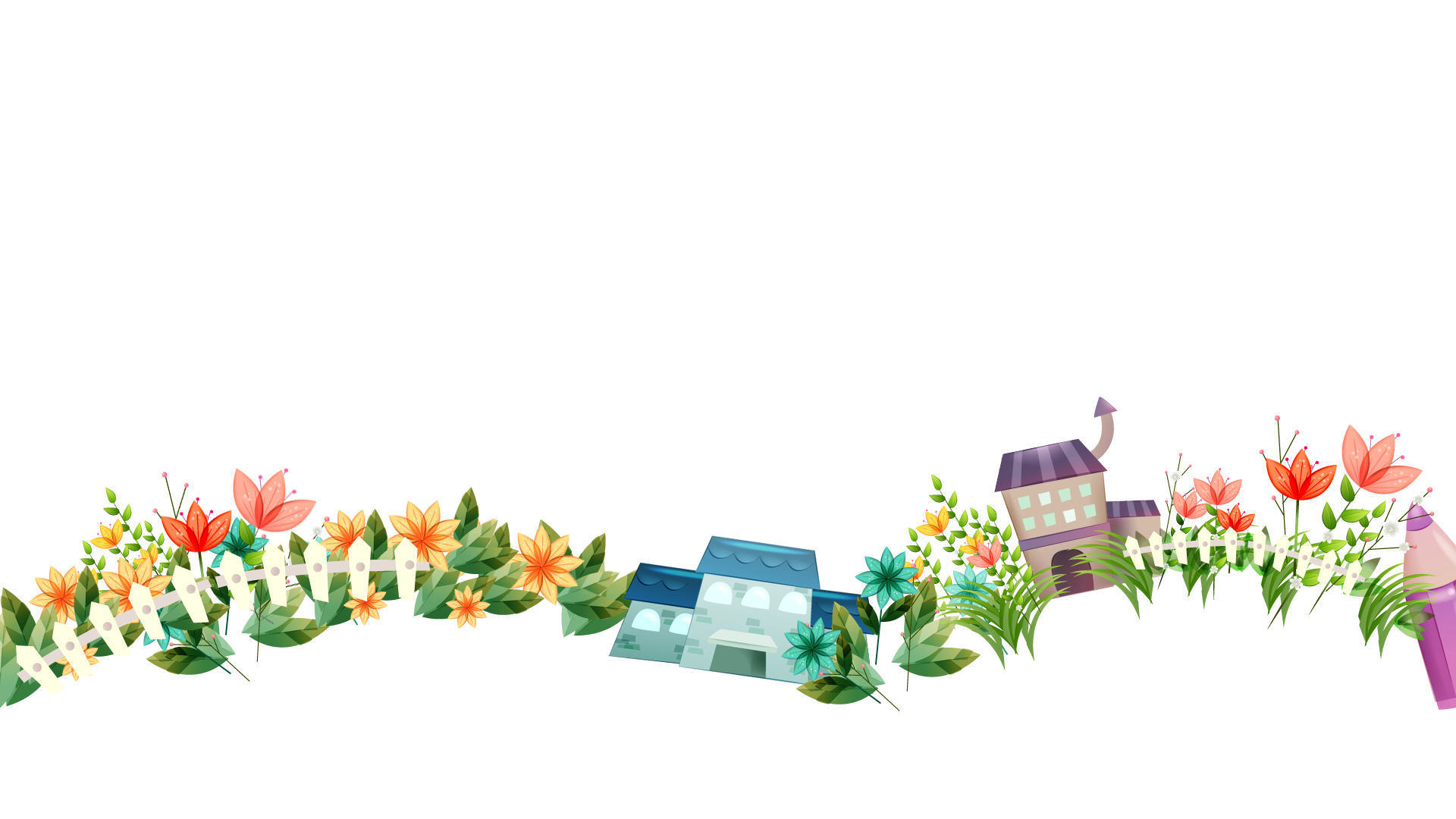 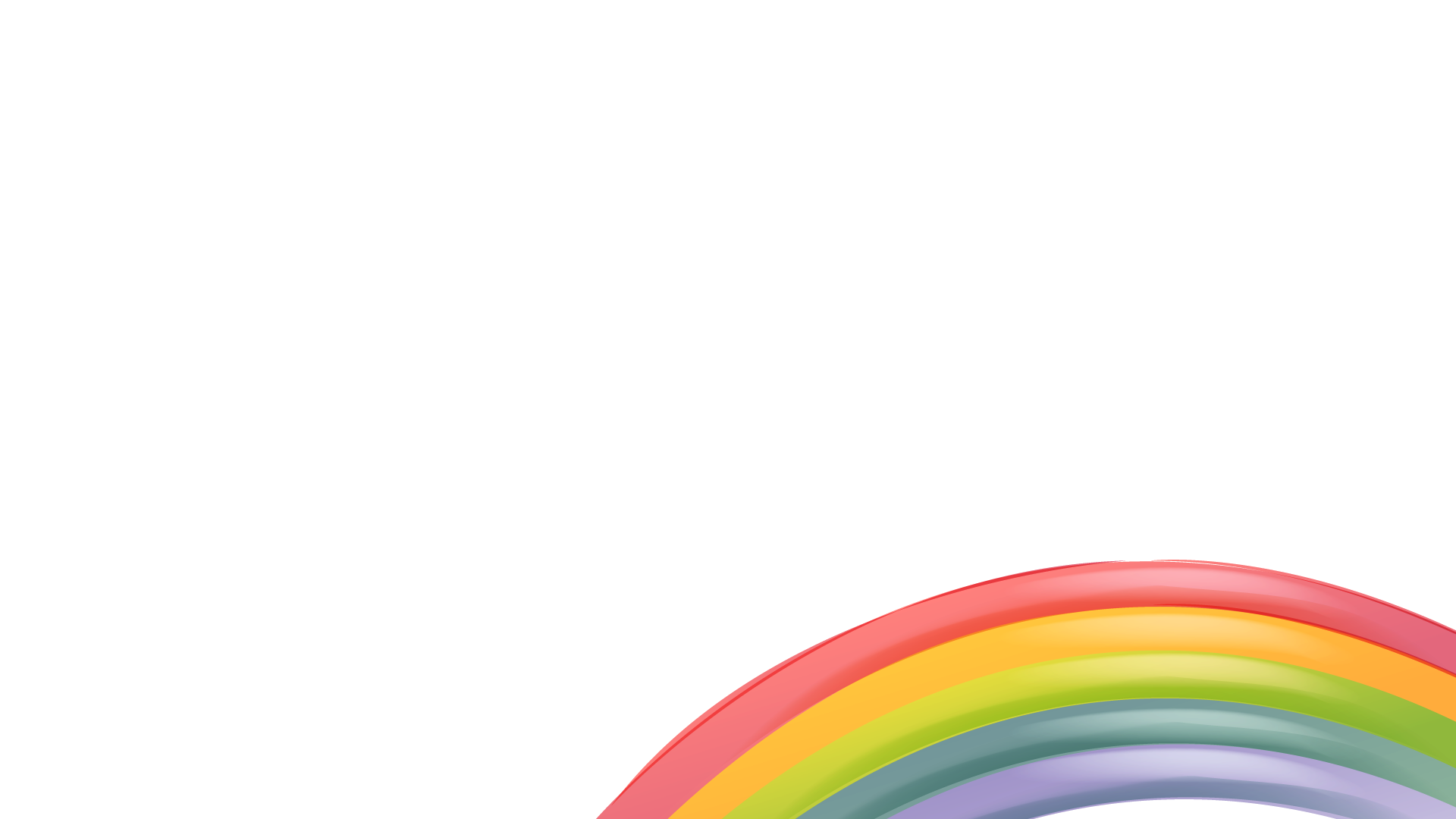 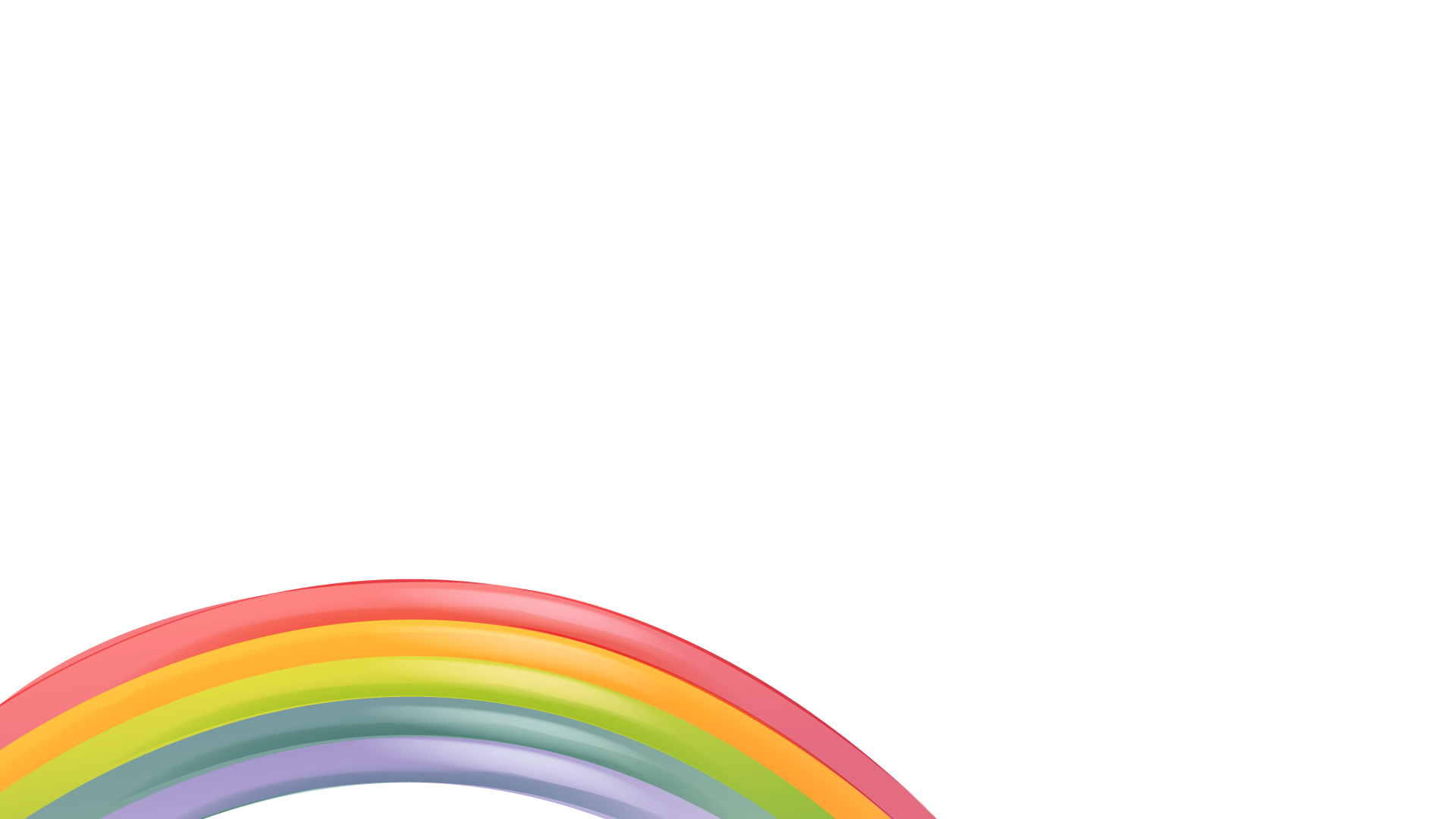 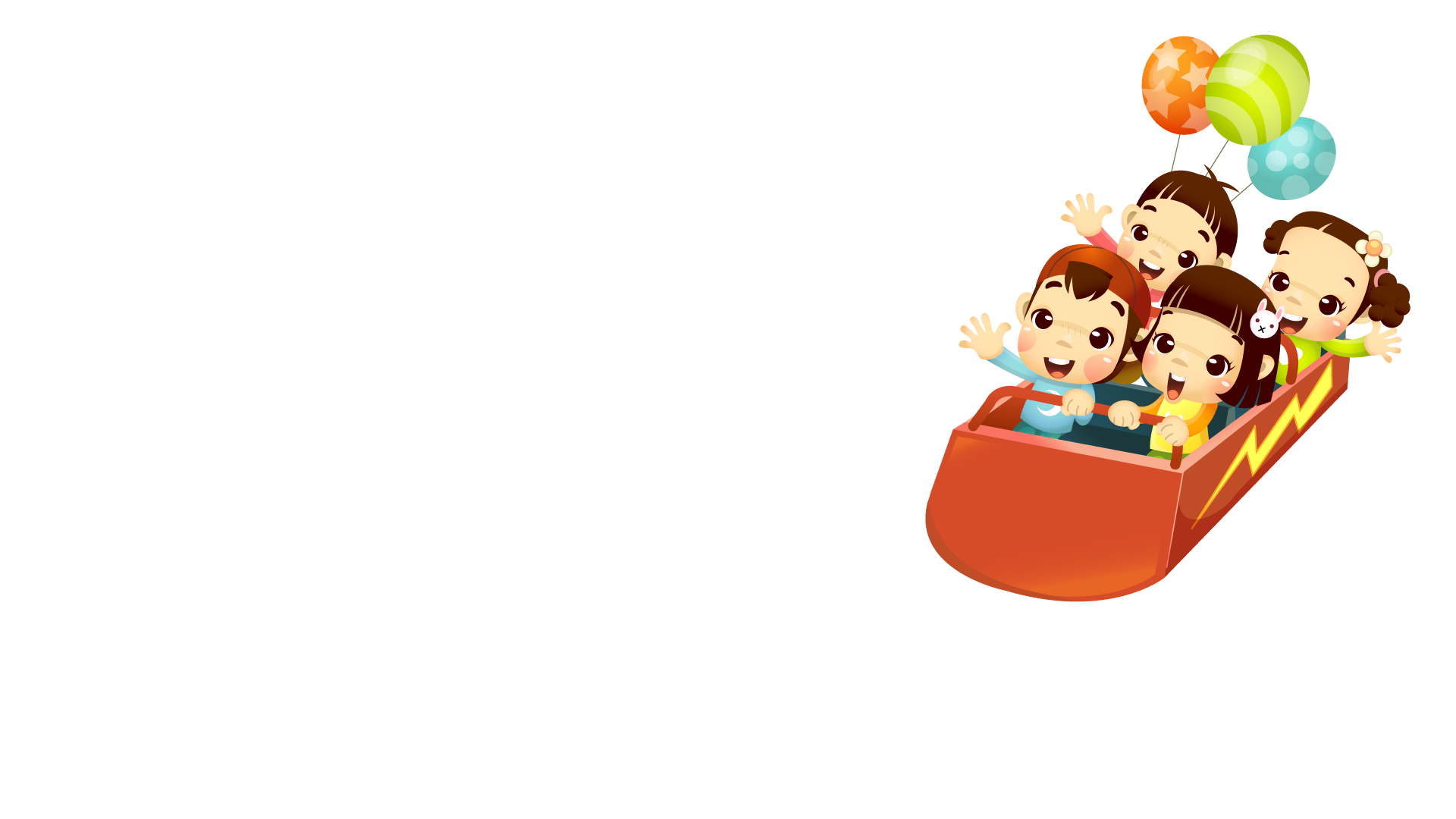 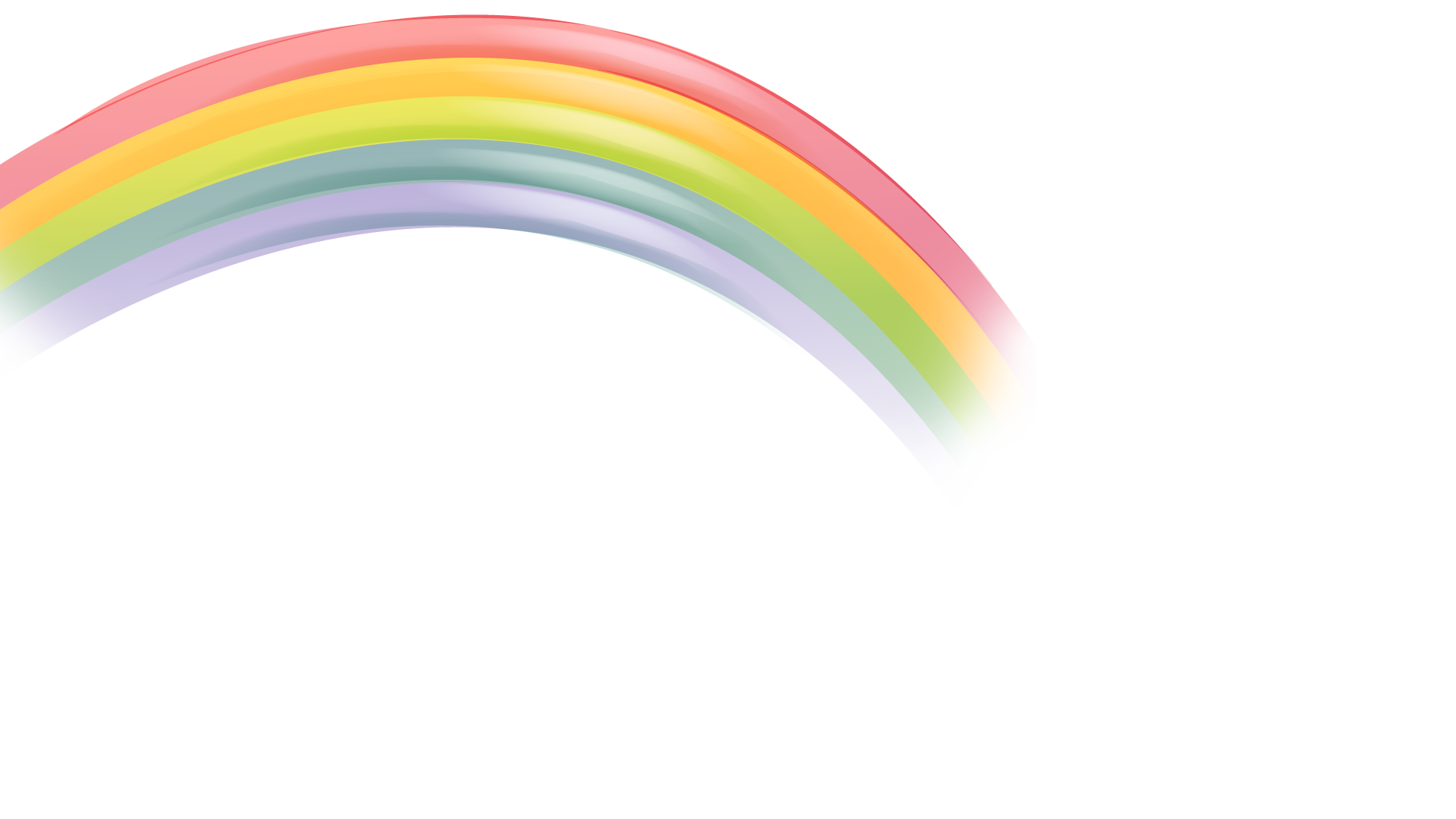 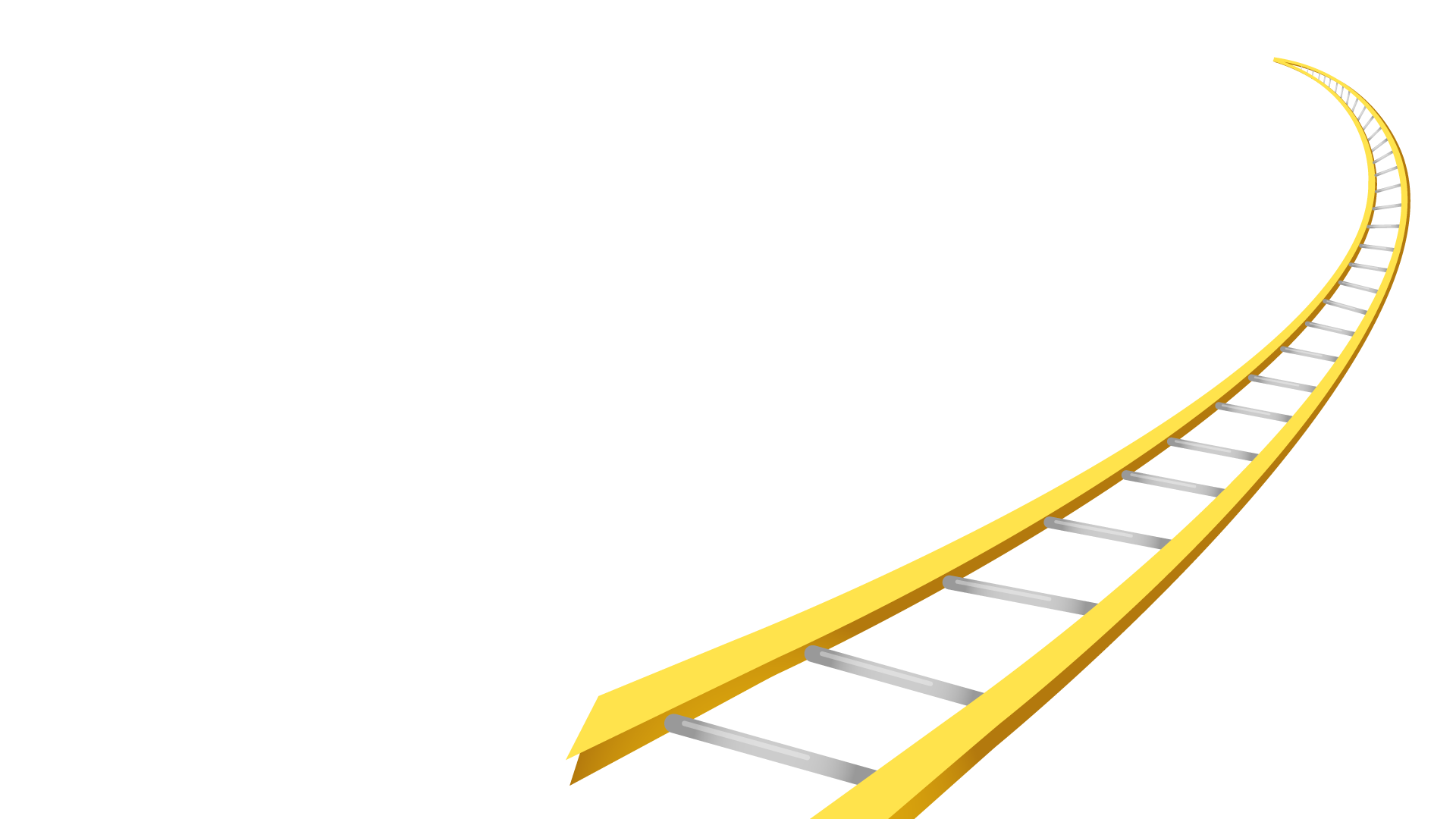 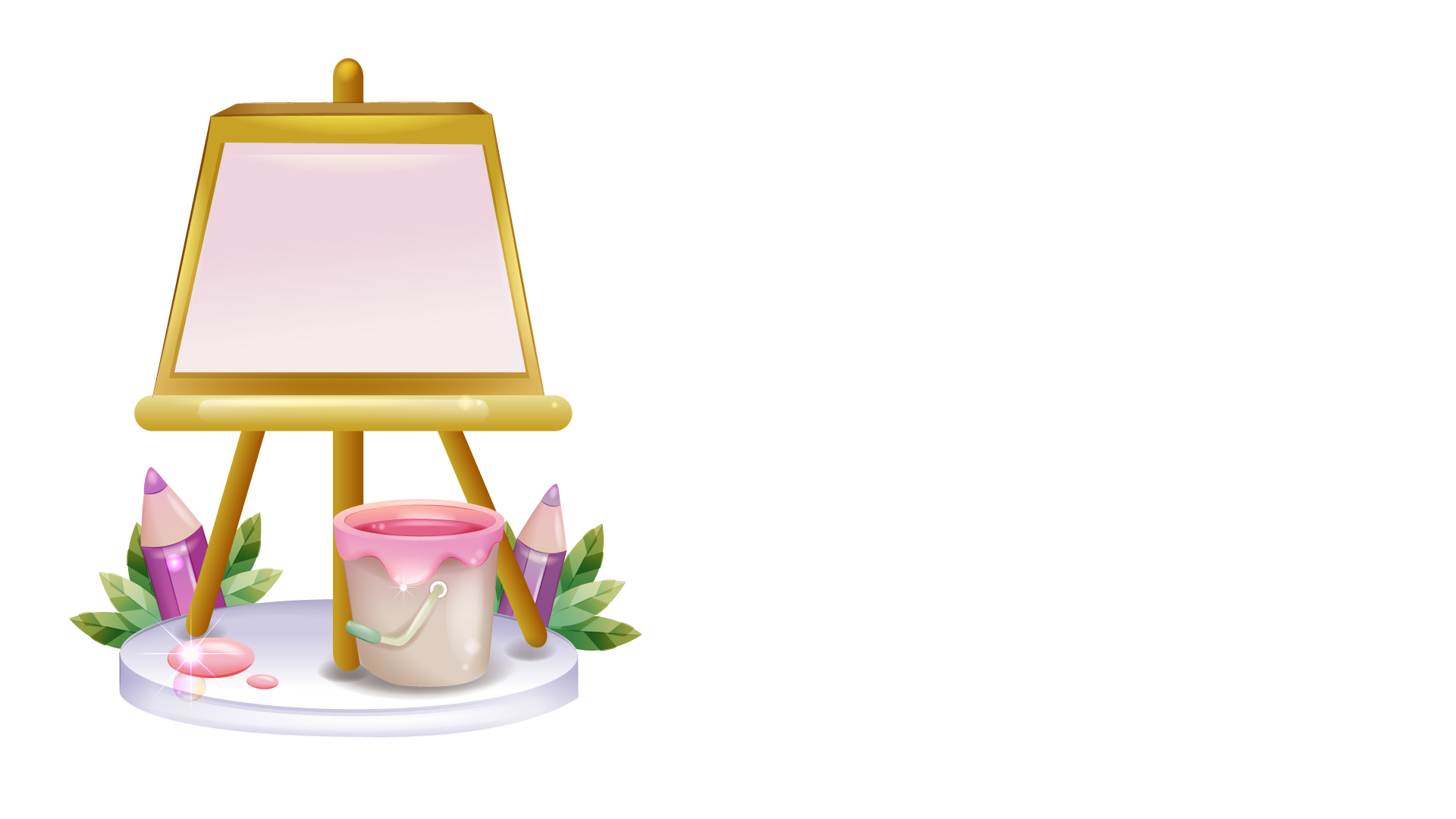 1
Chủ đề
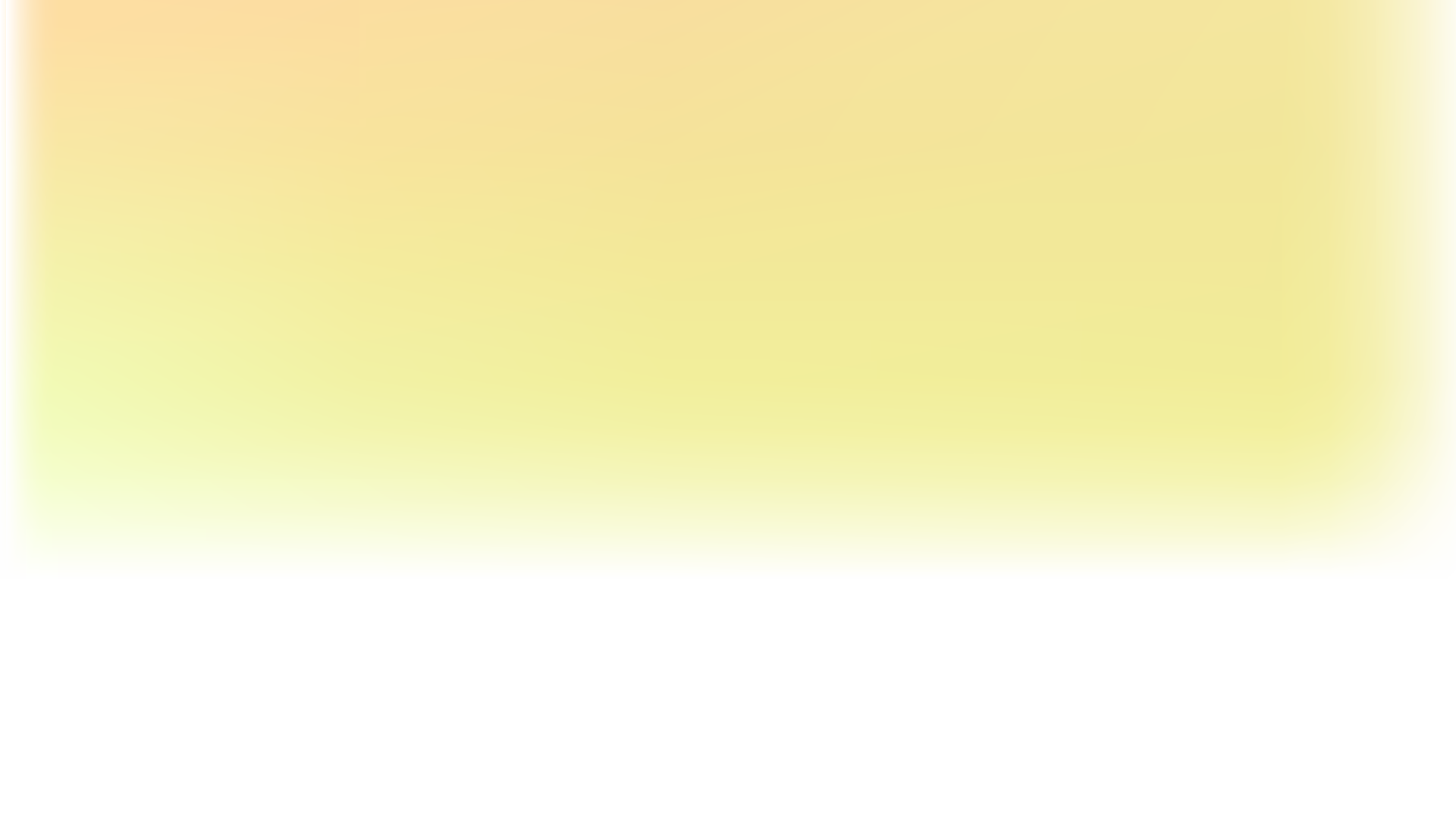 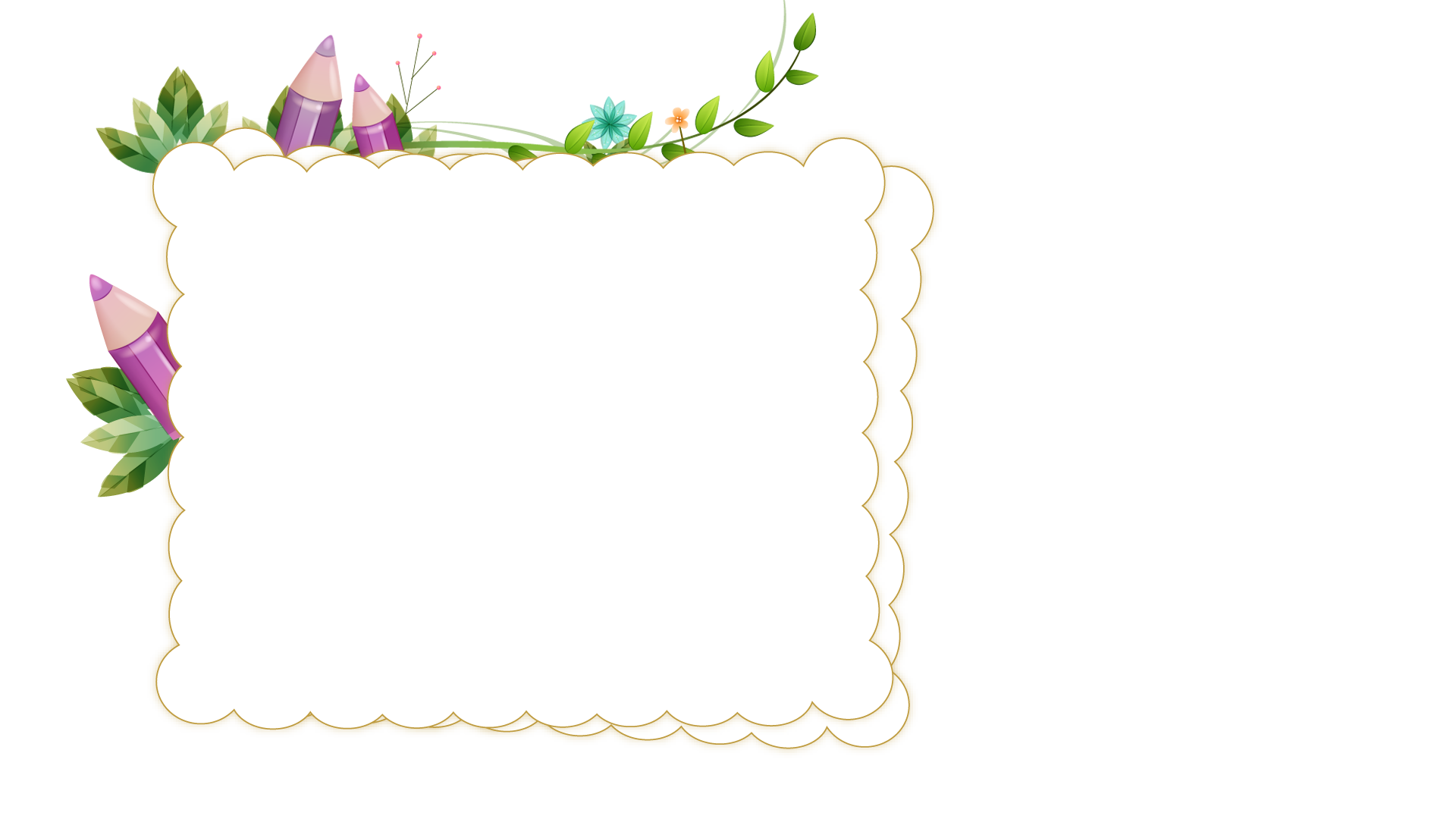 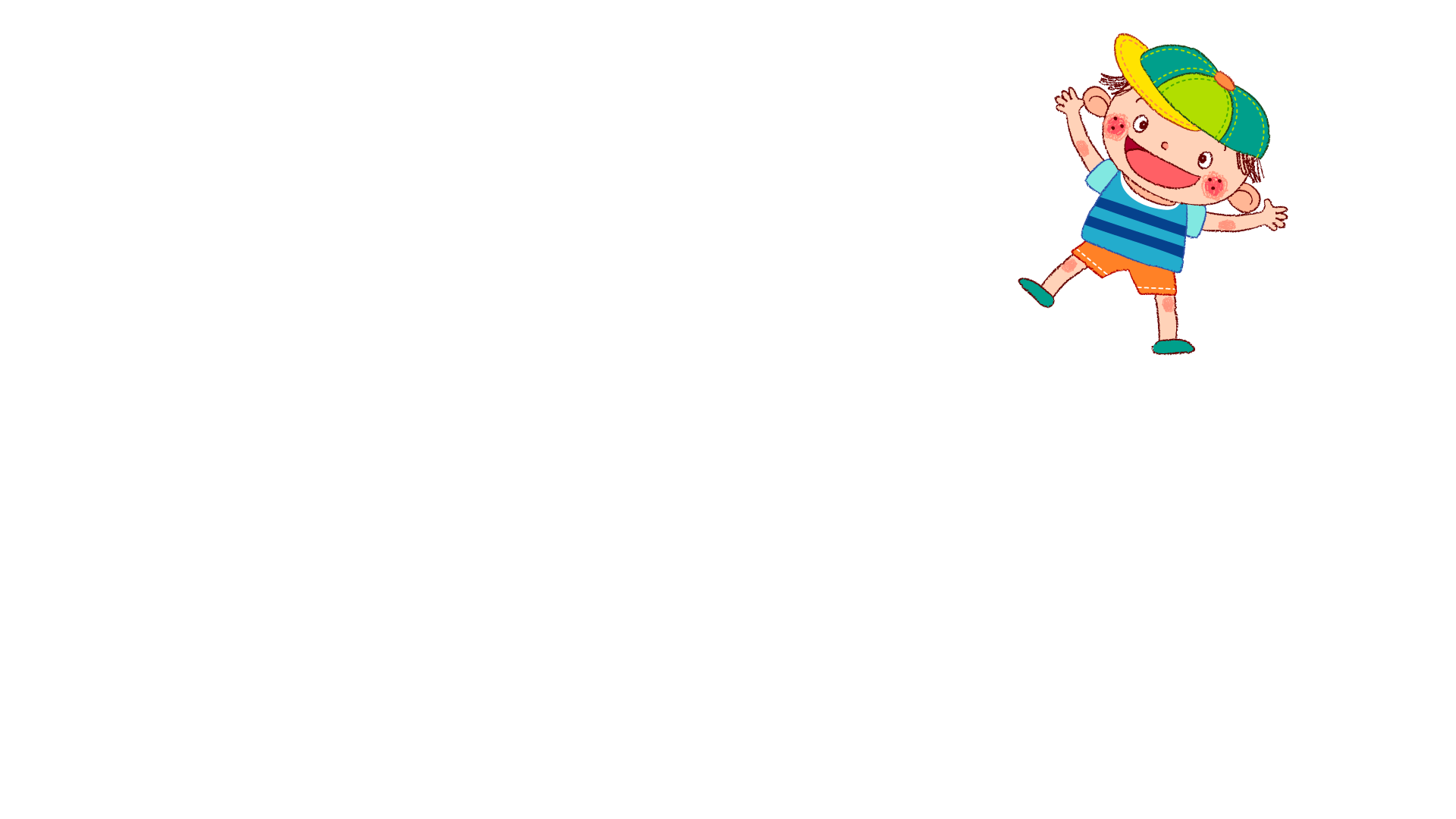 Bài 1 : elearning powerpoint
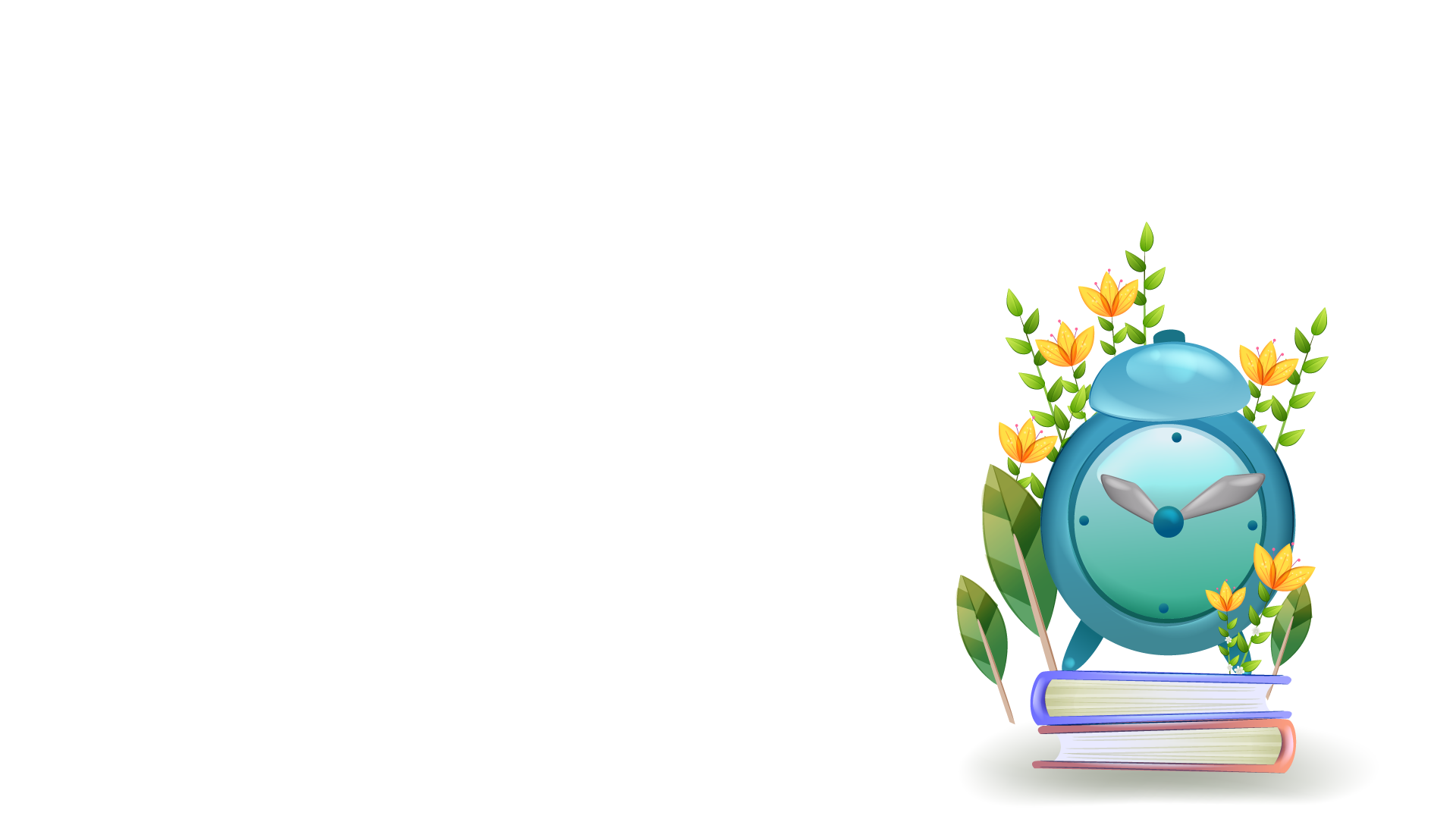 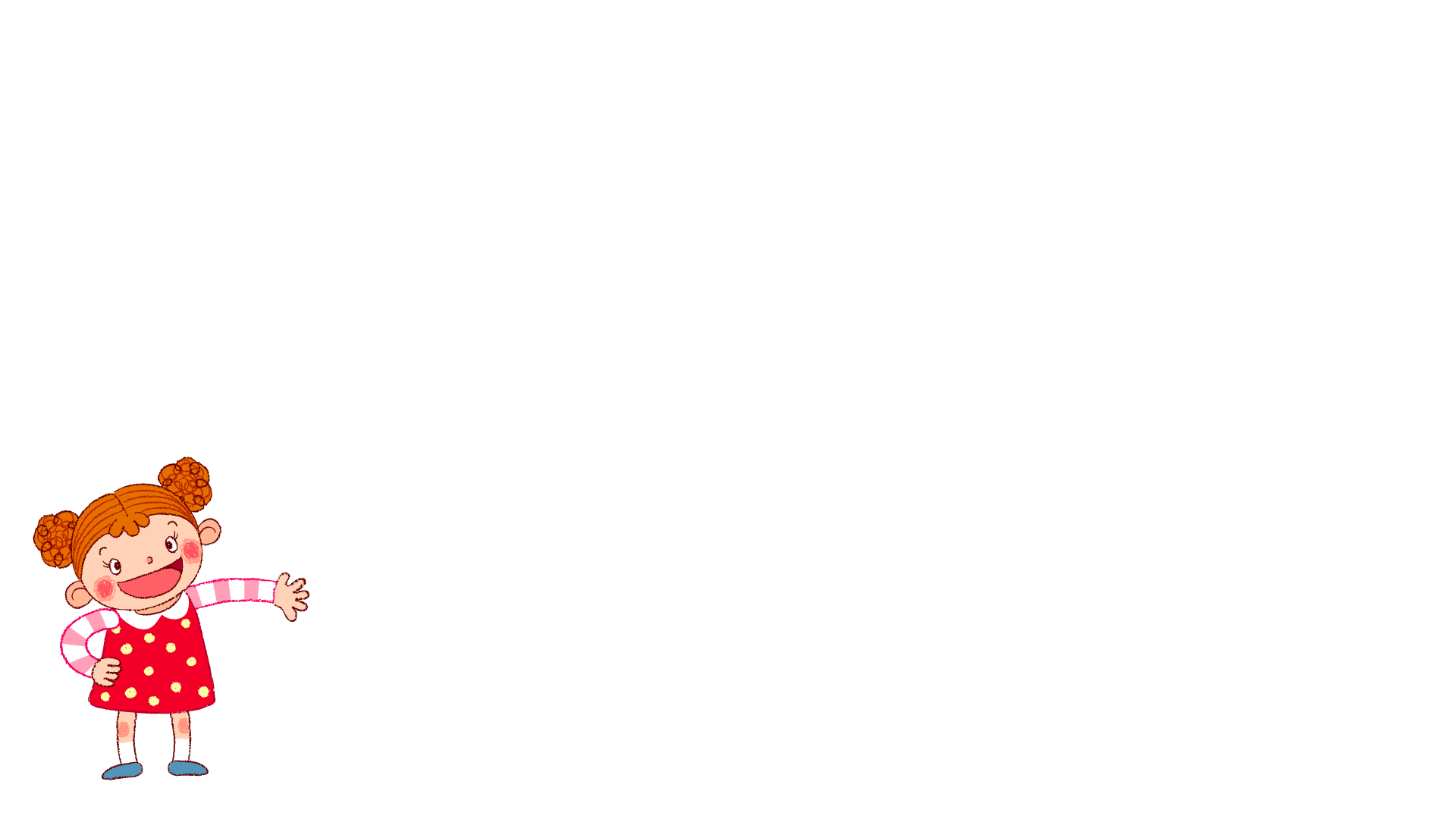 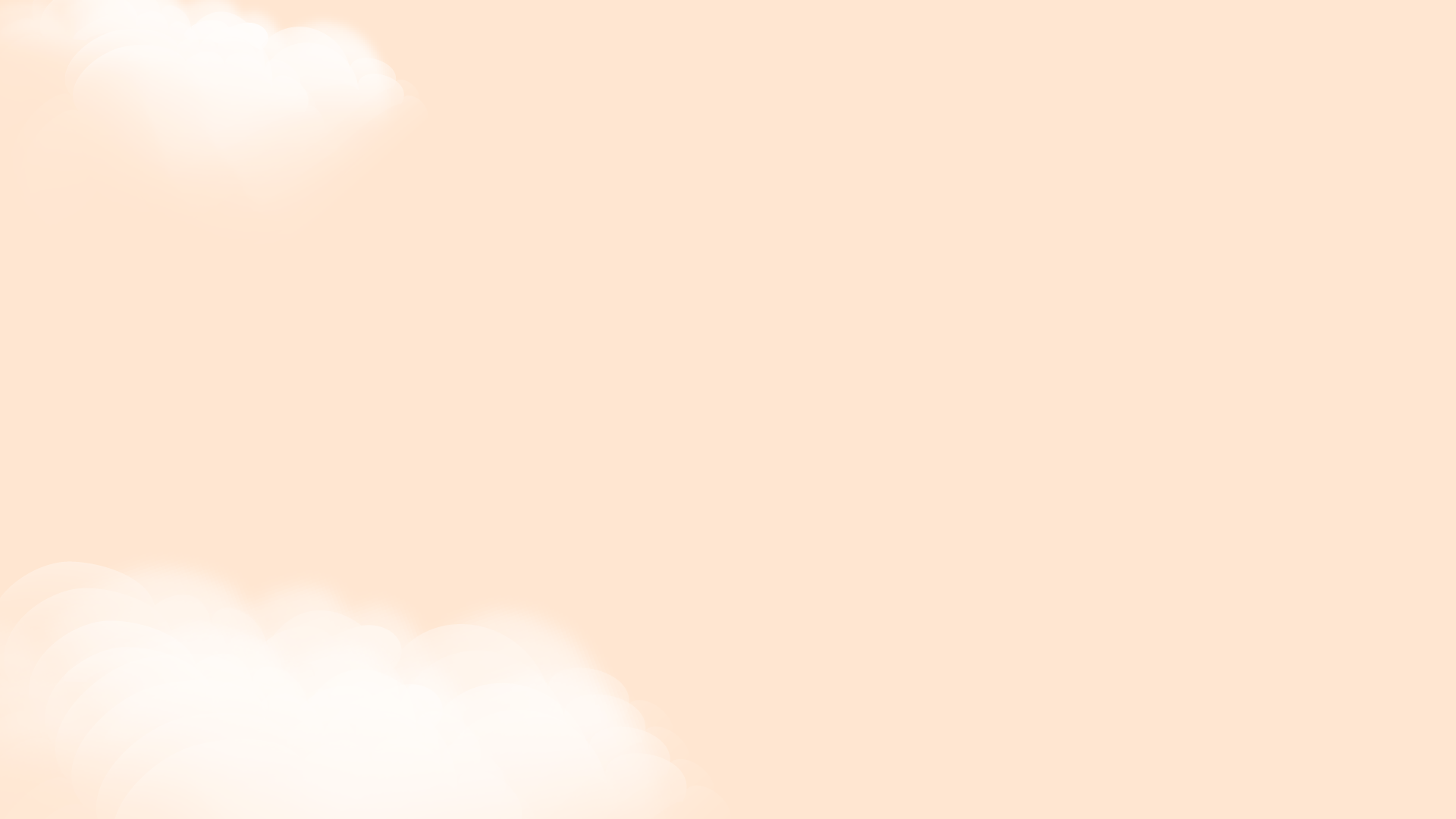 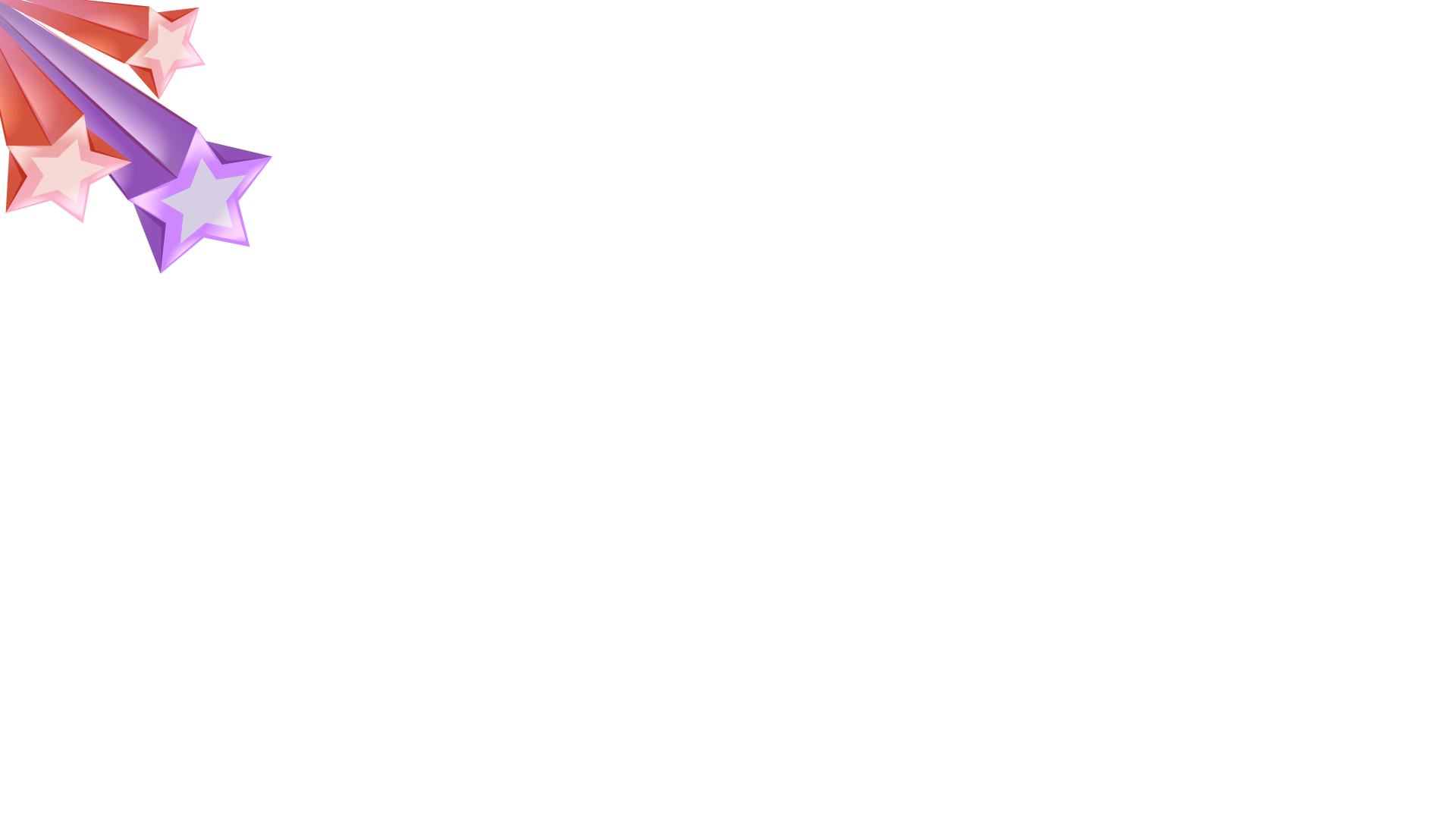 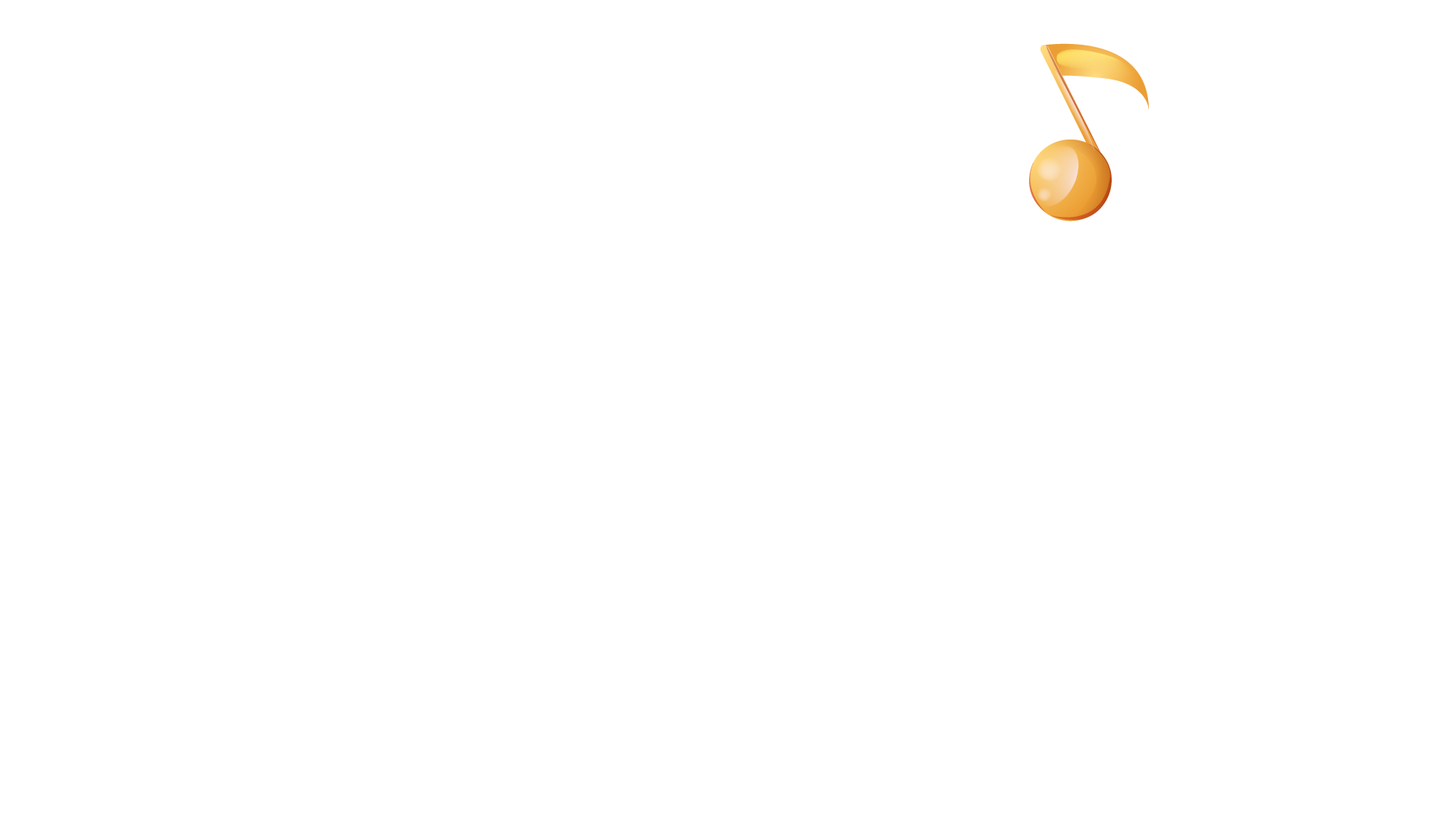 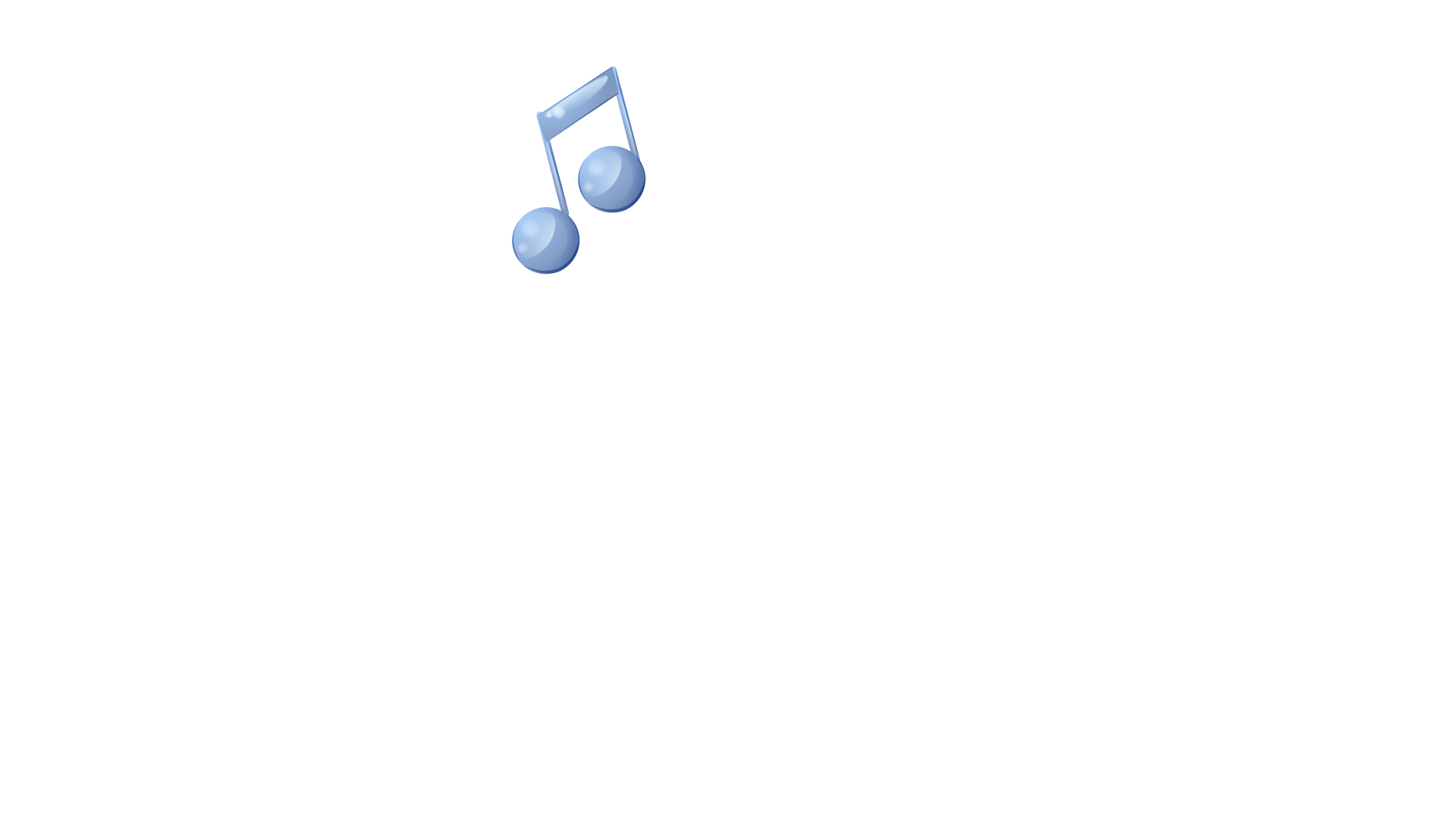 3
2
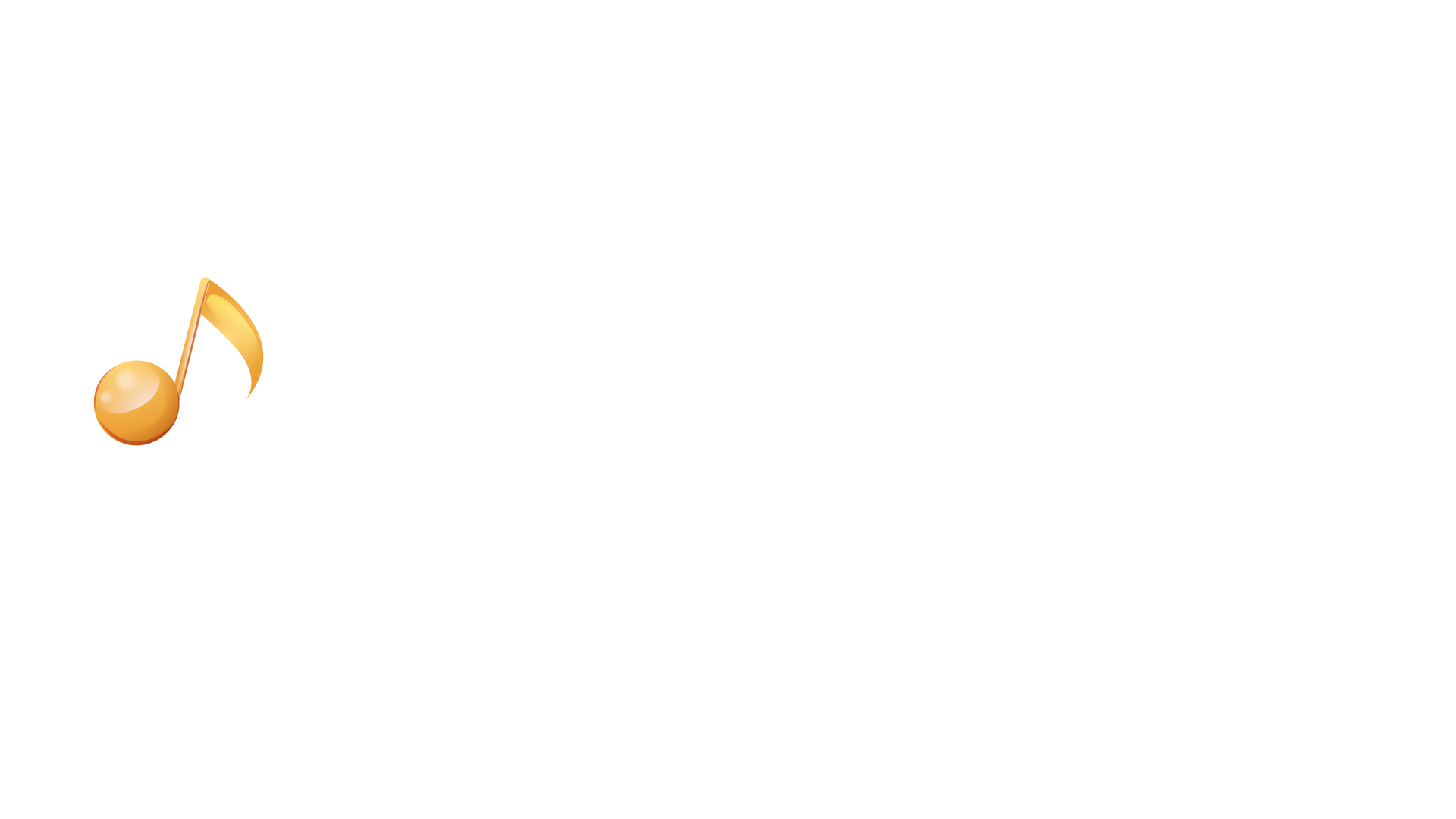 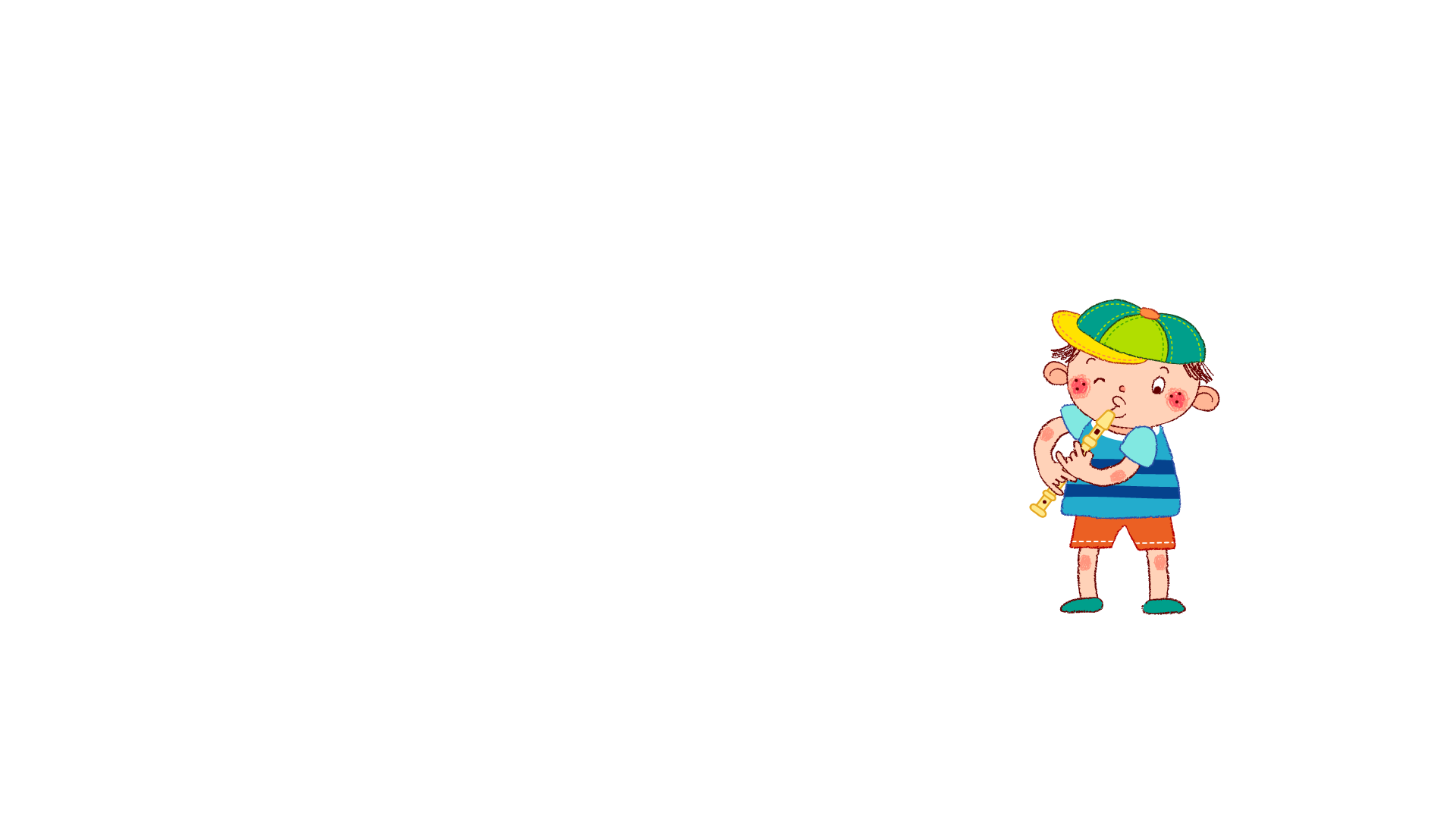 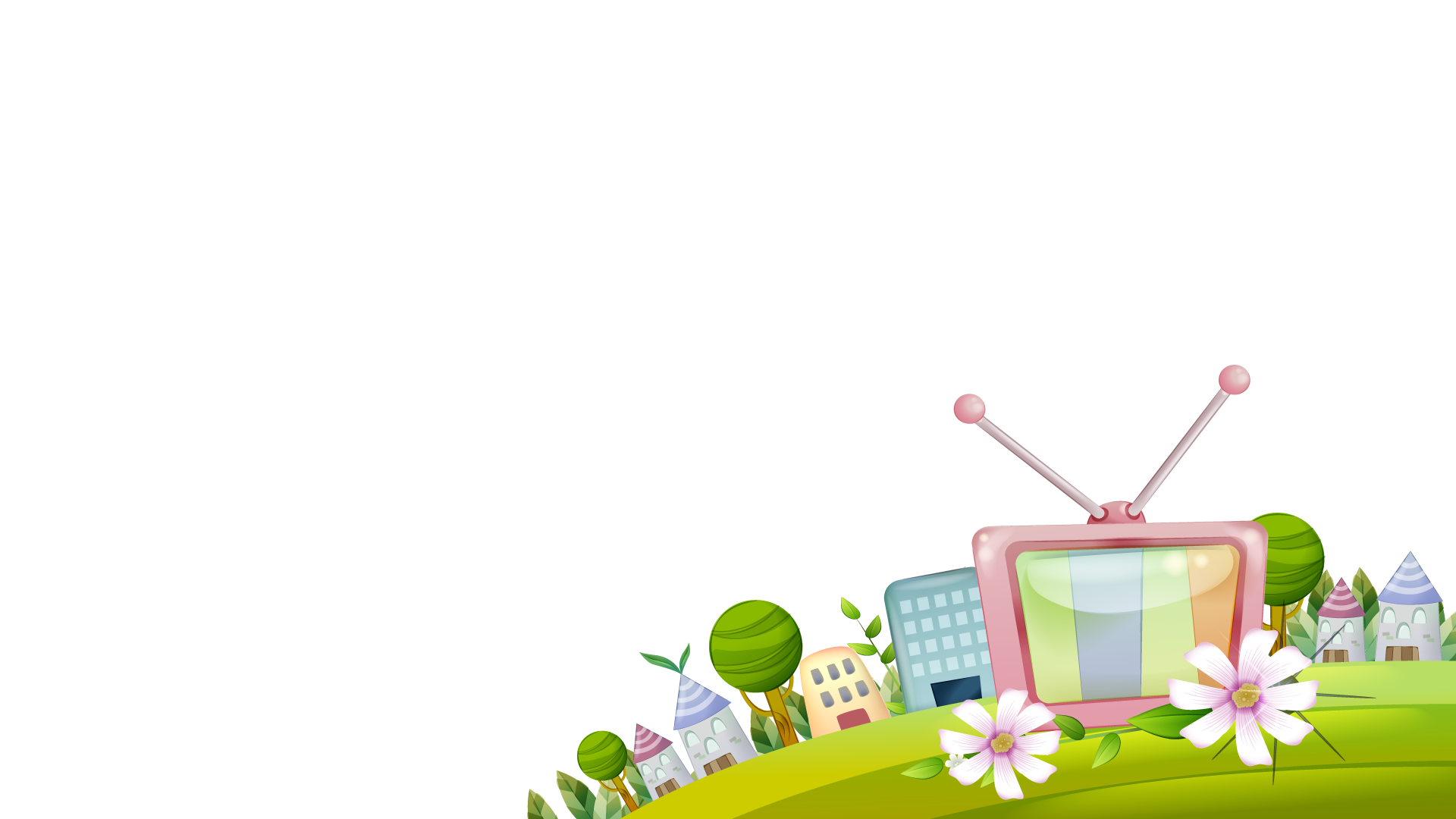 1
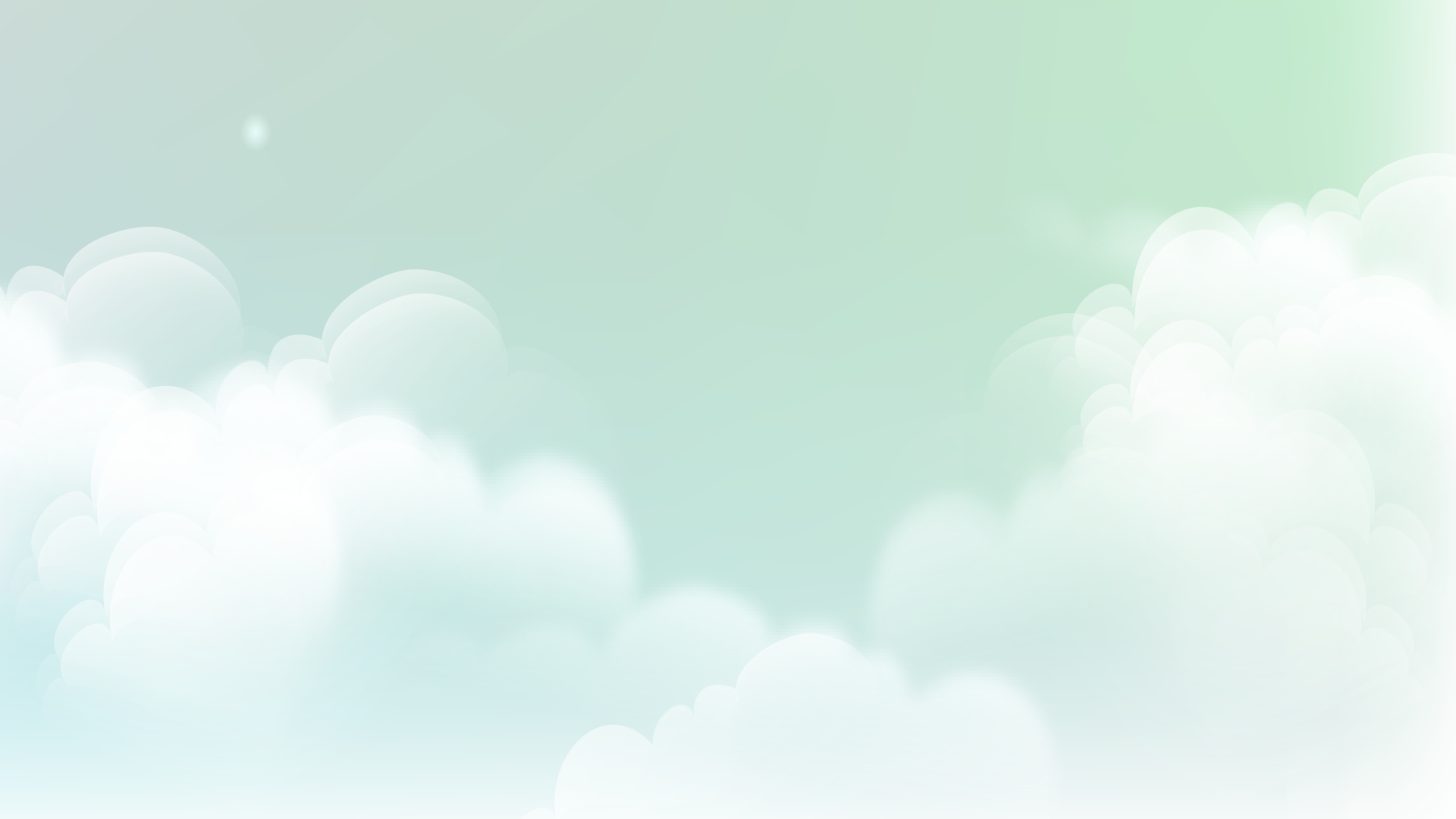 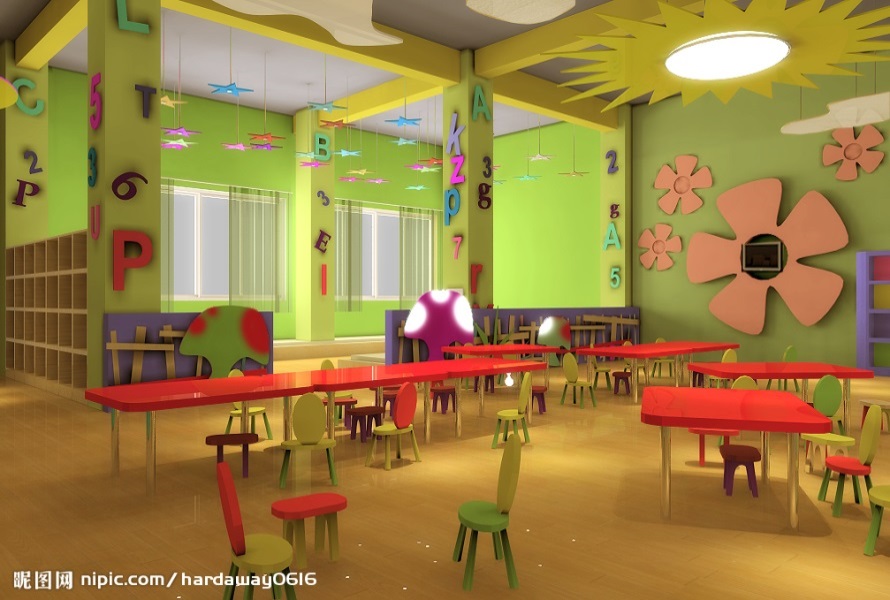 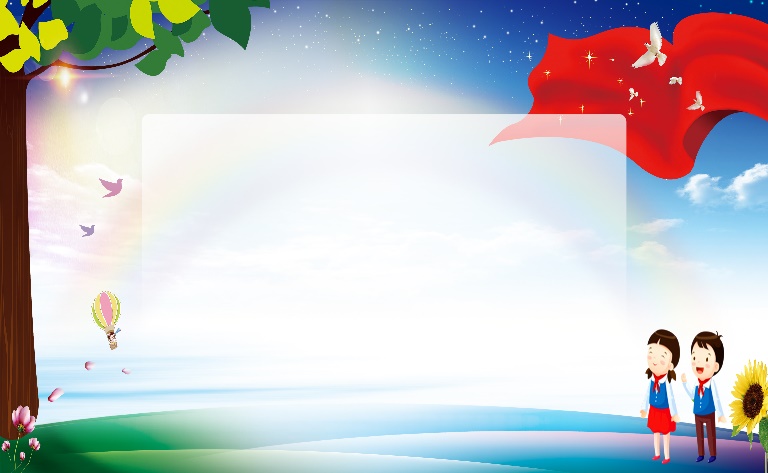 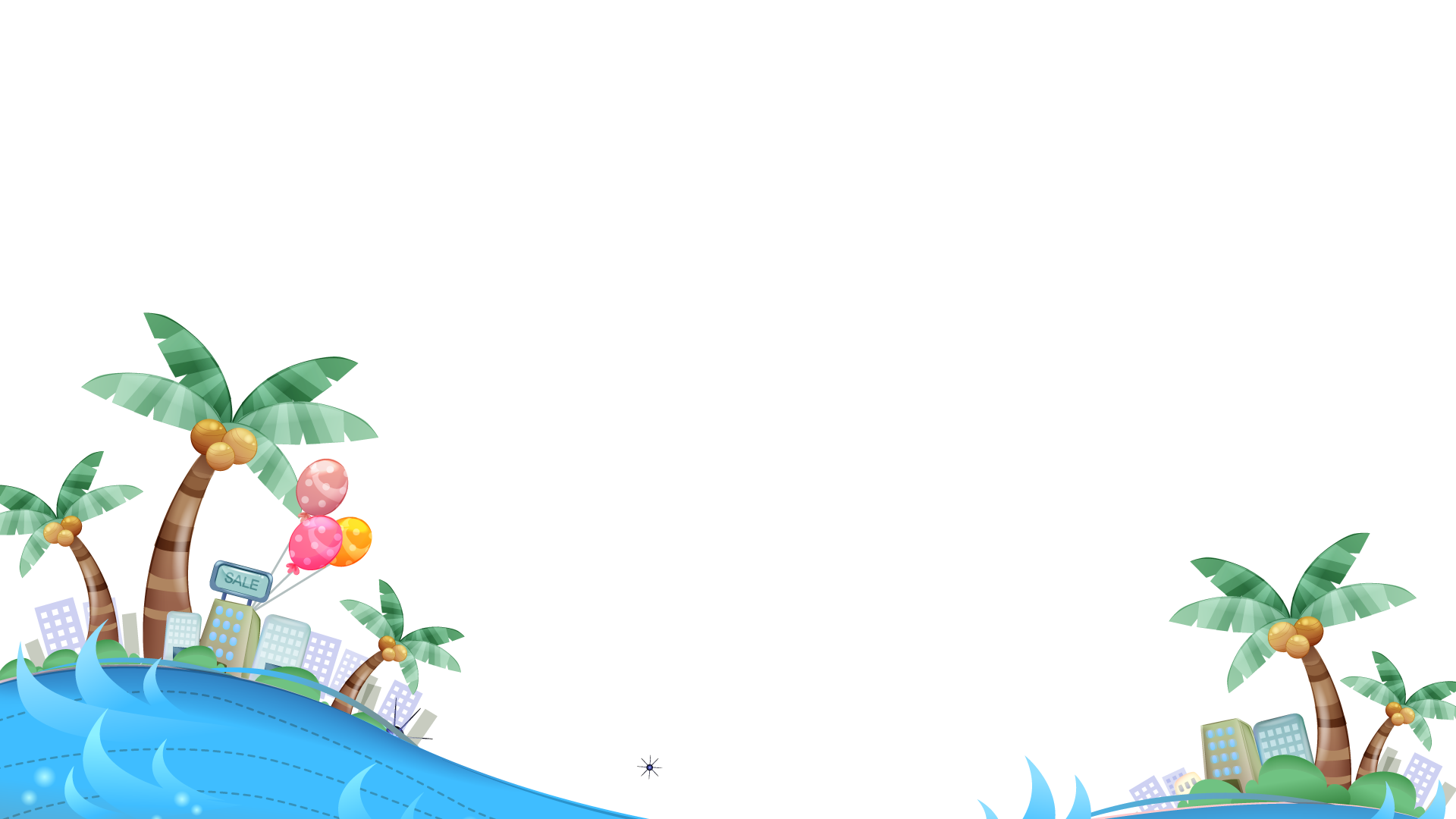 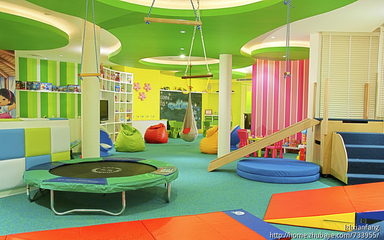 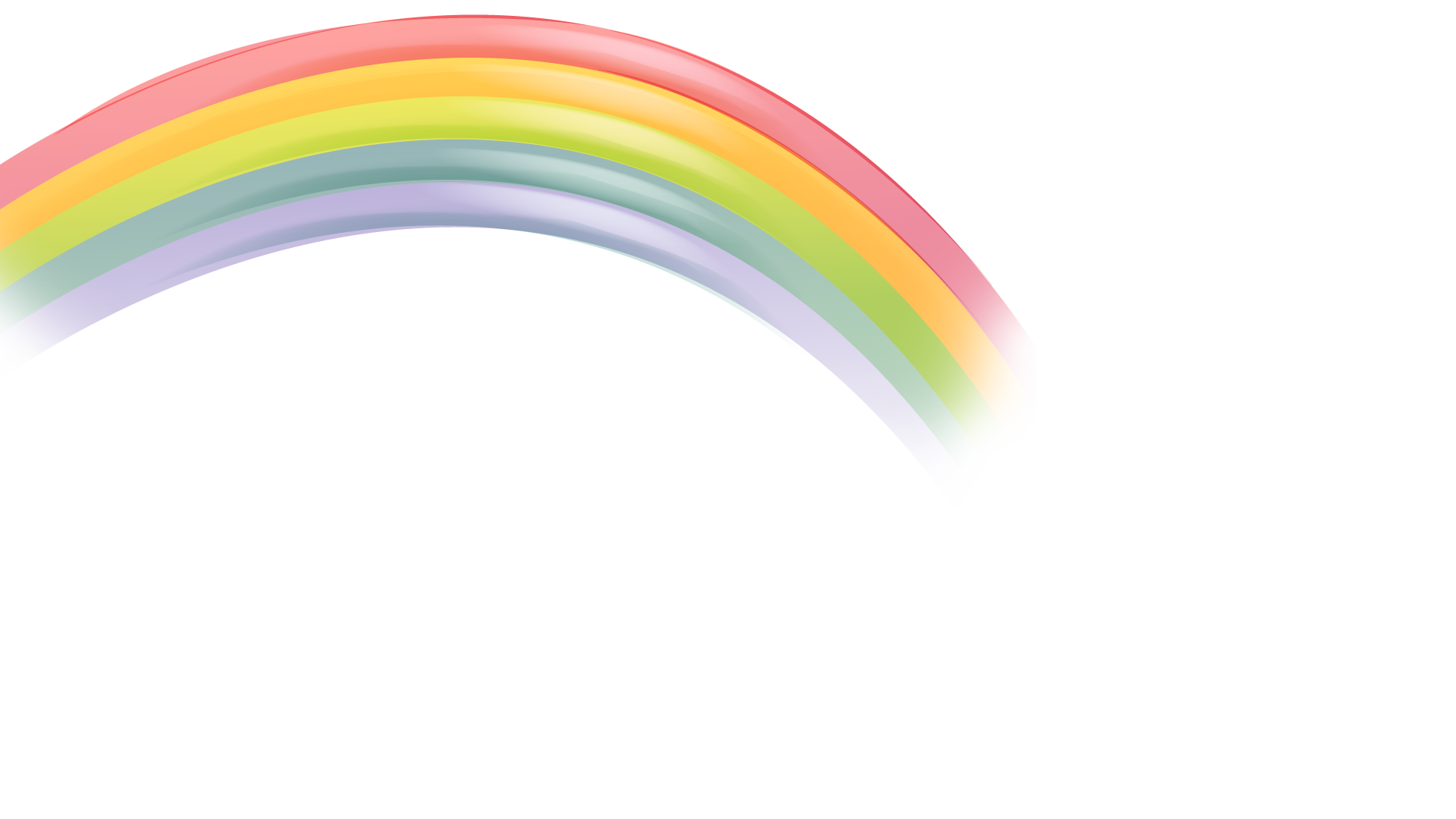 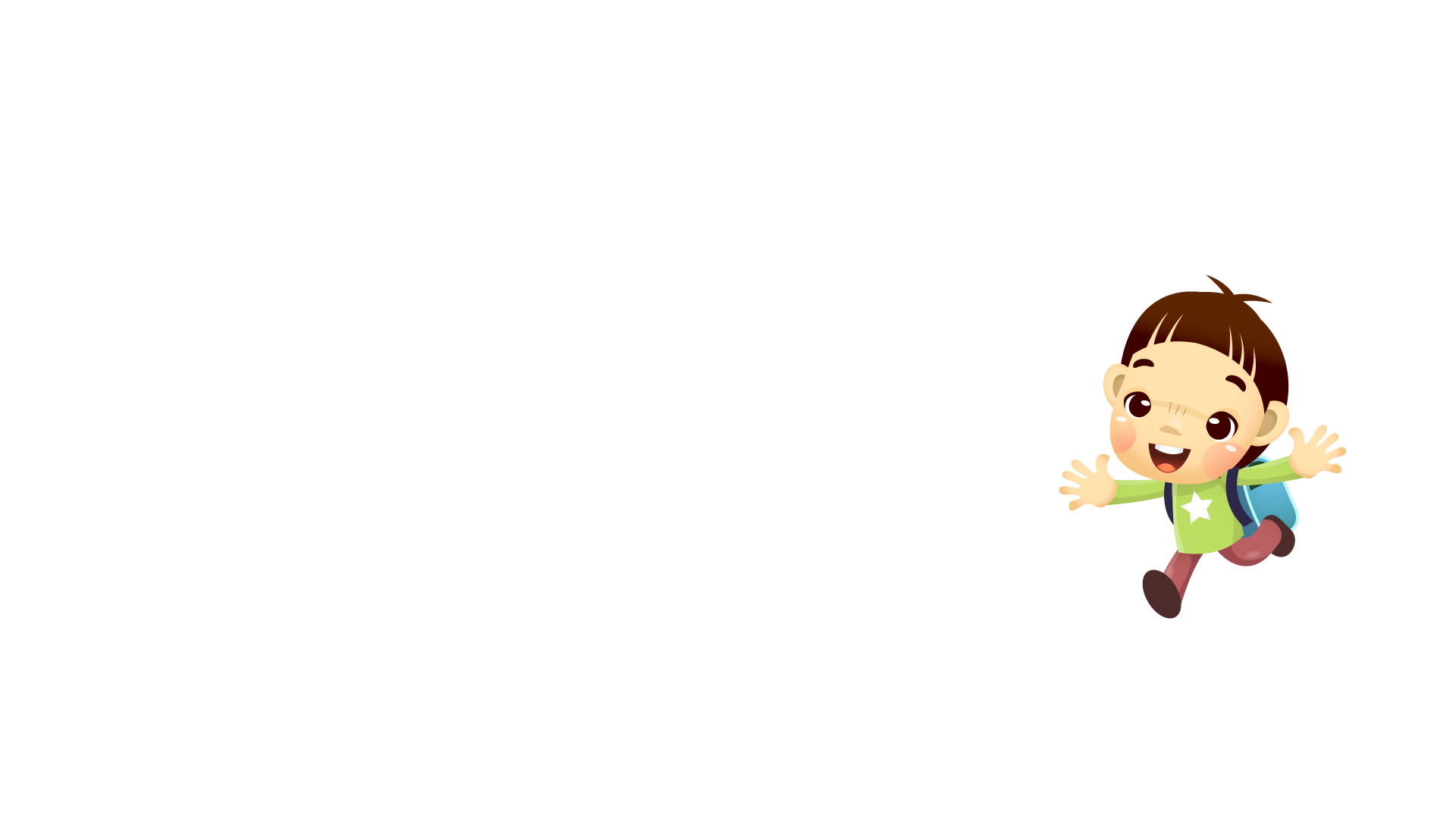 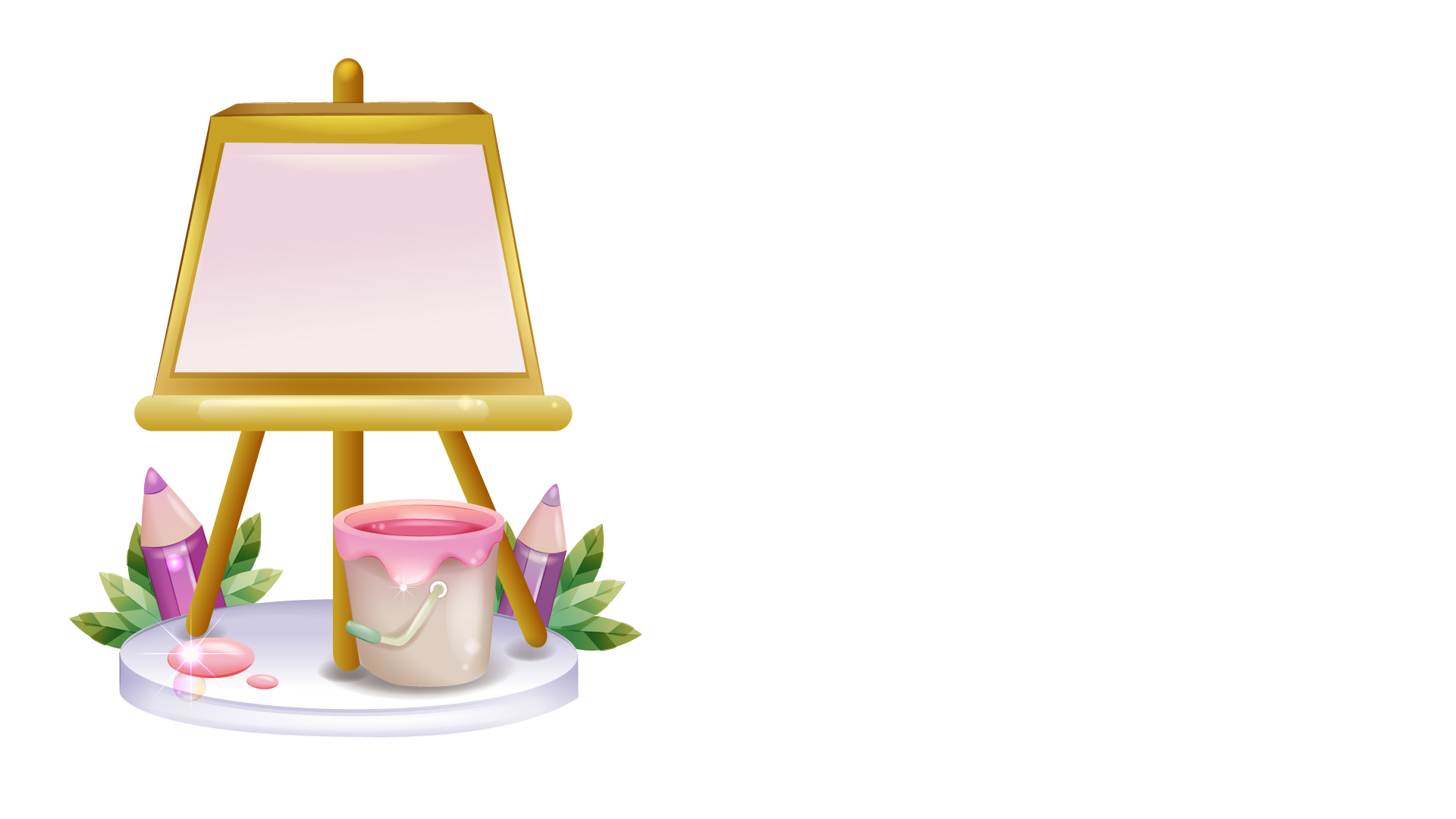 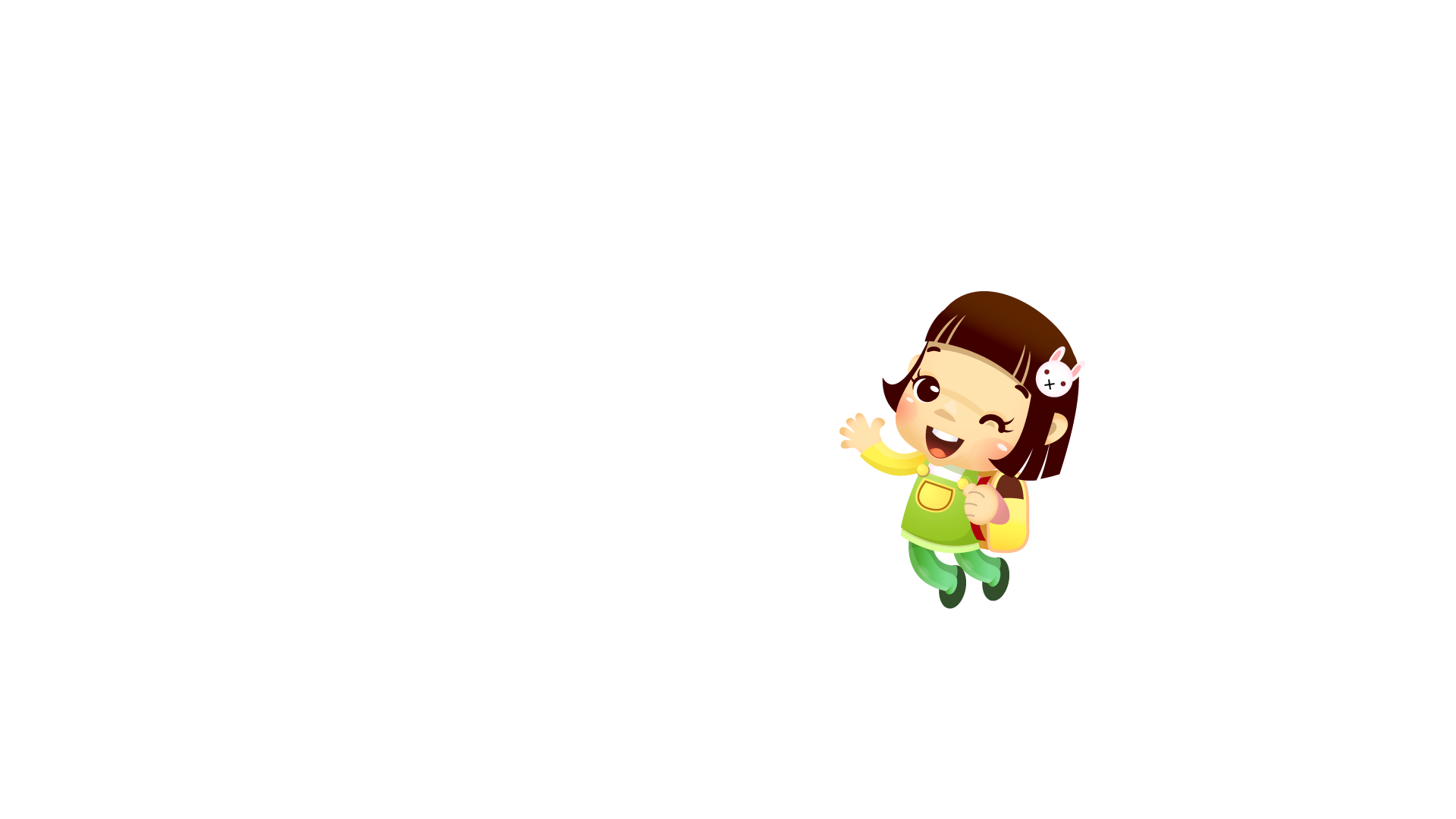 2
Chủ đề
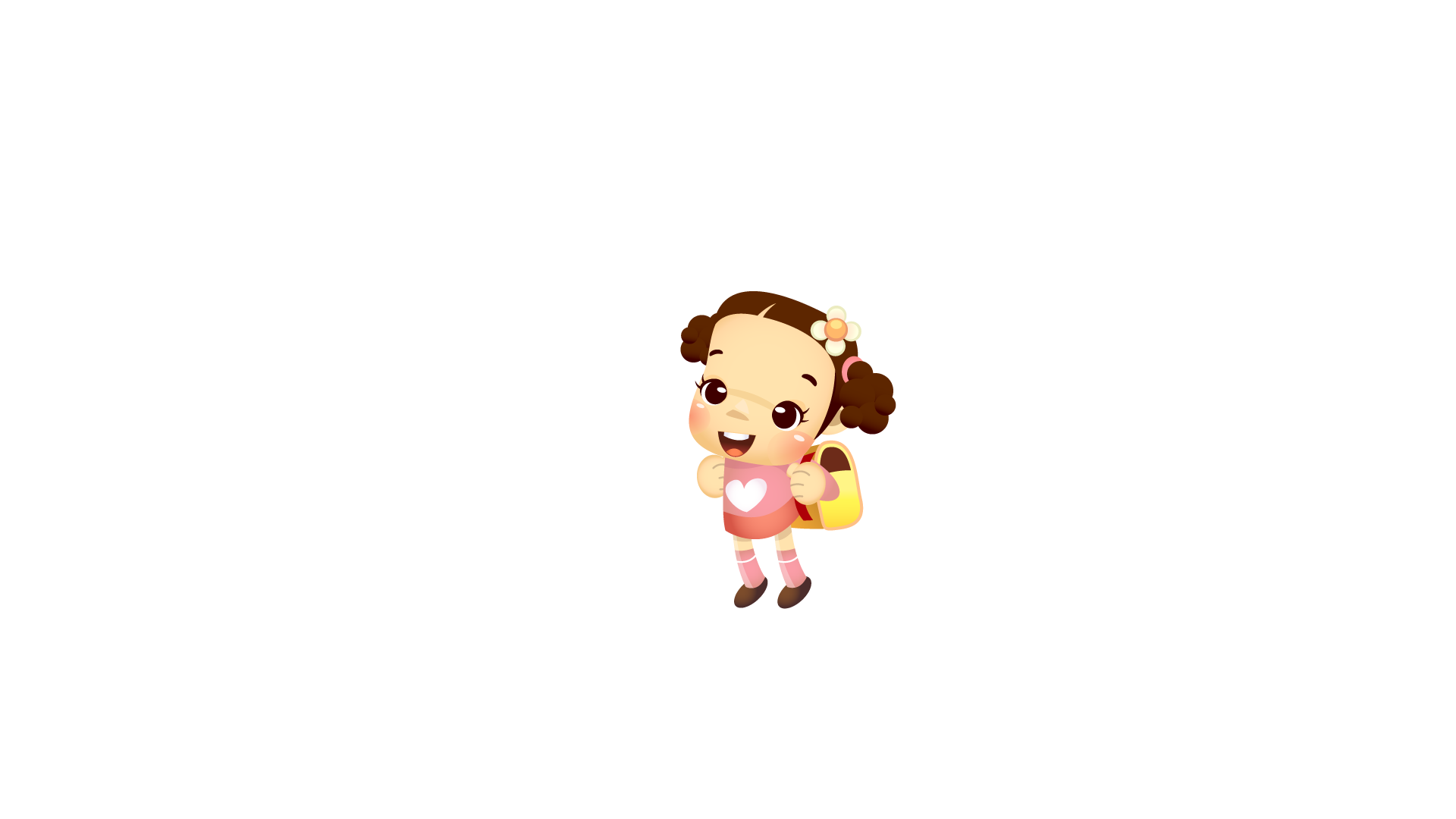 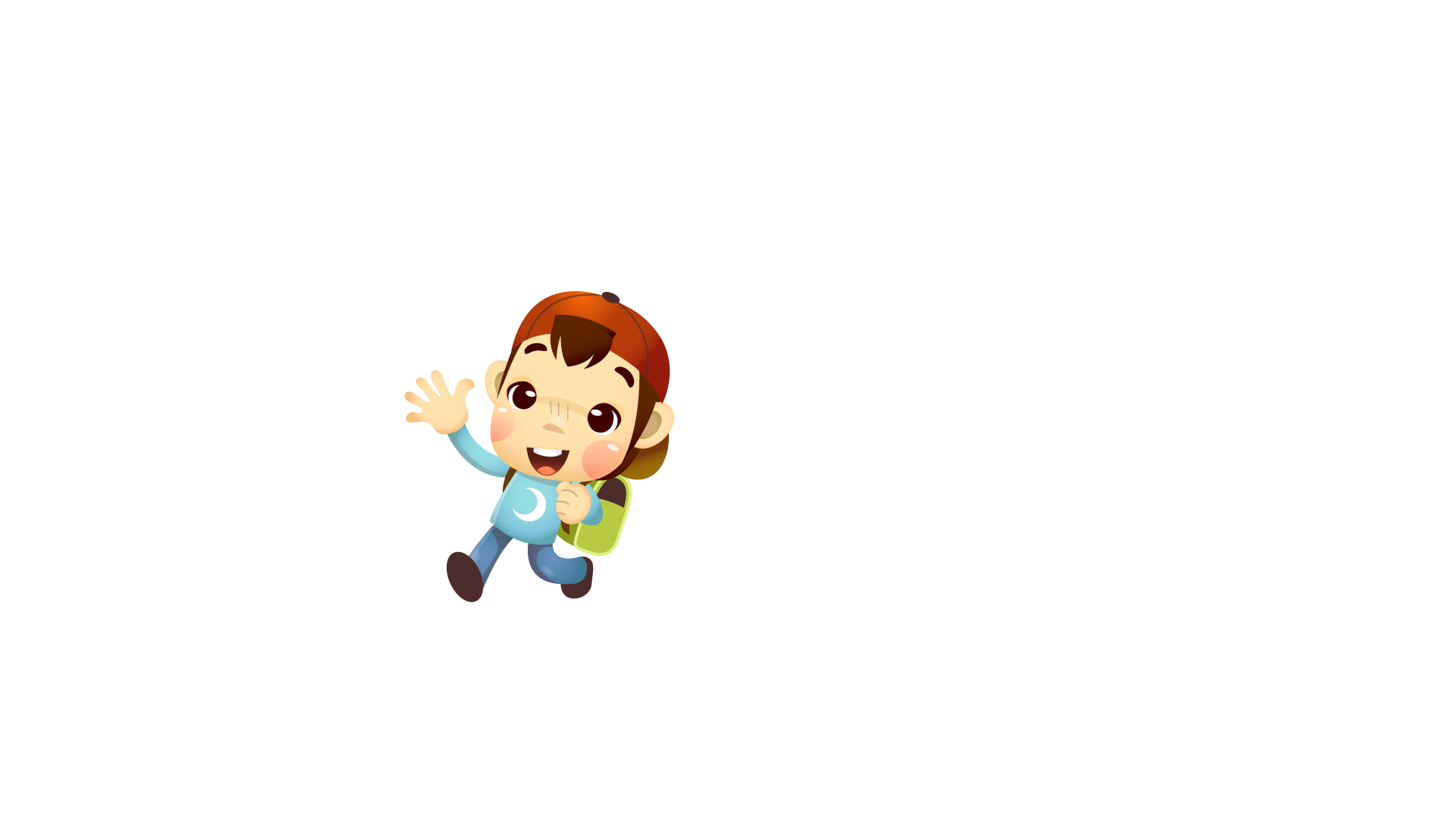 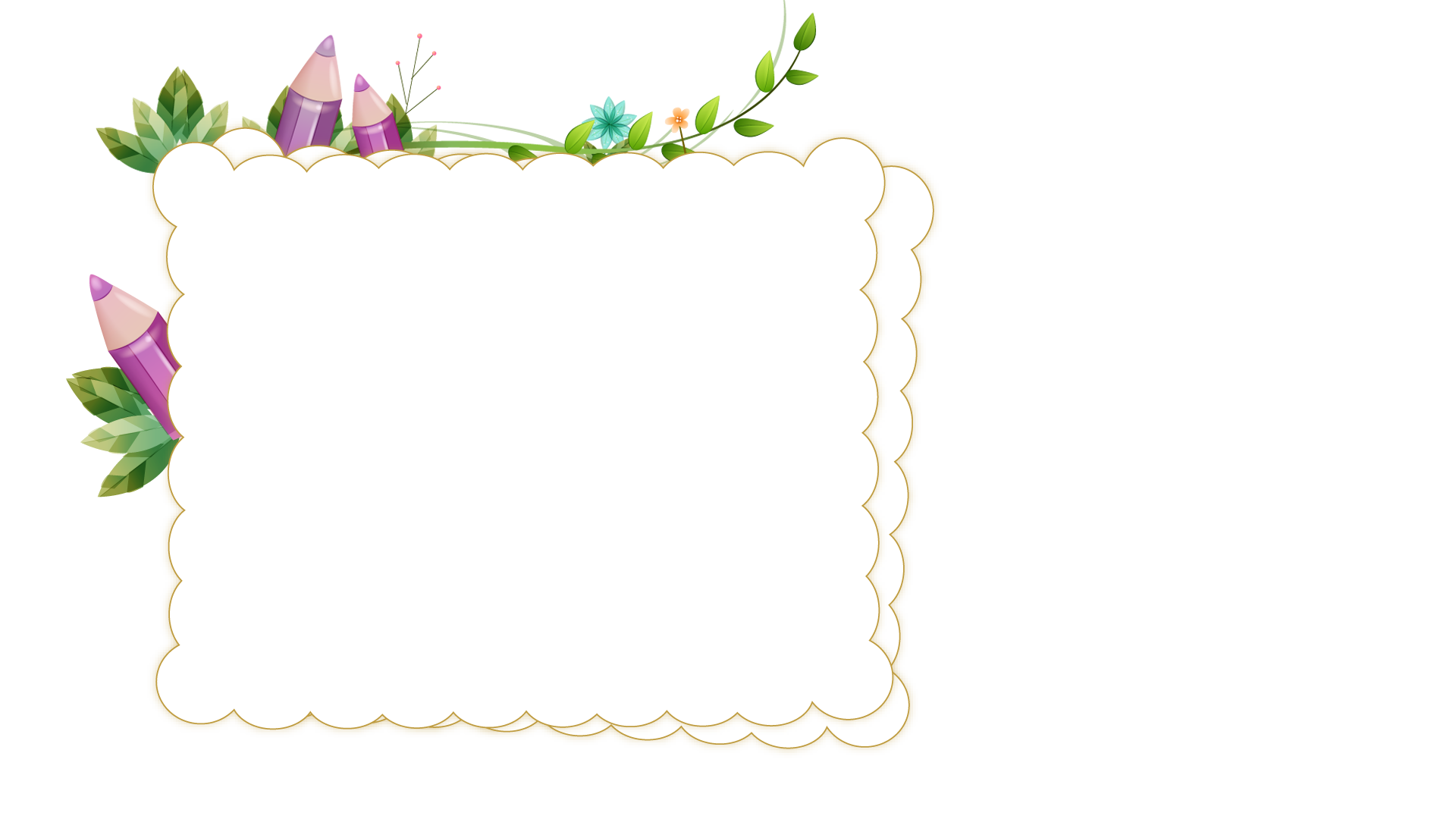 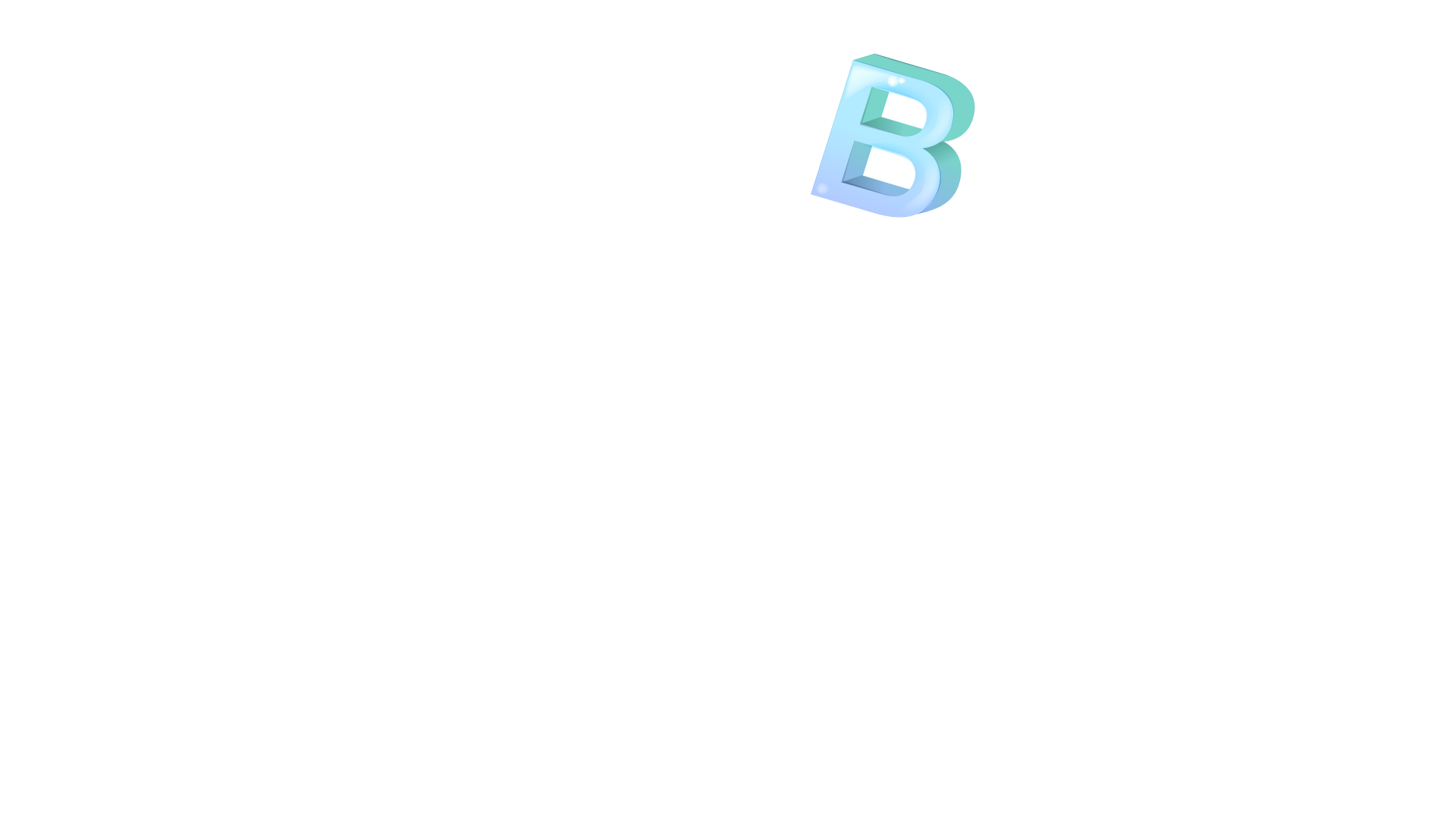 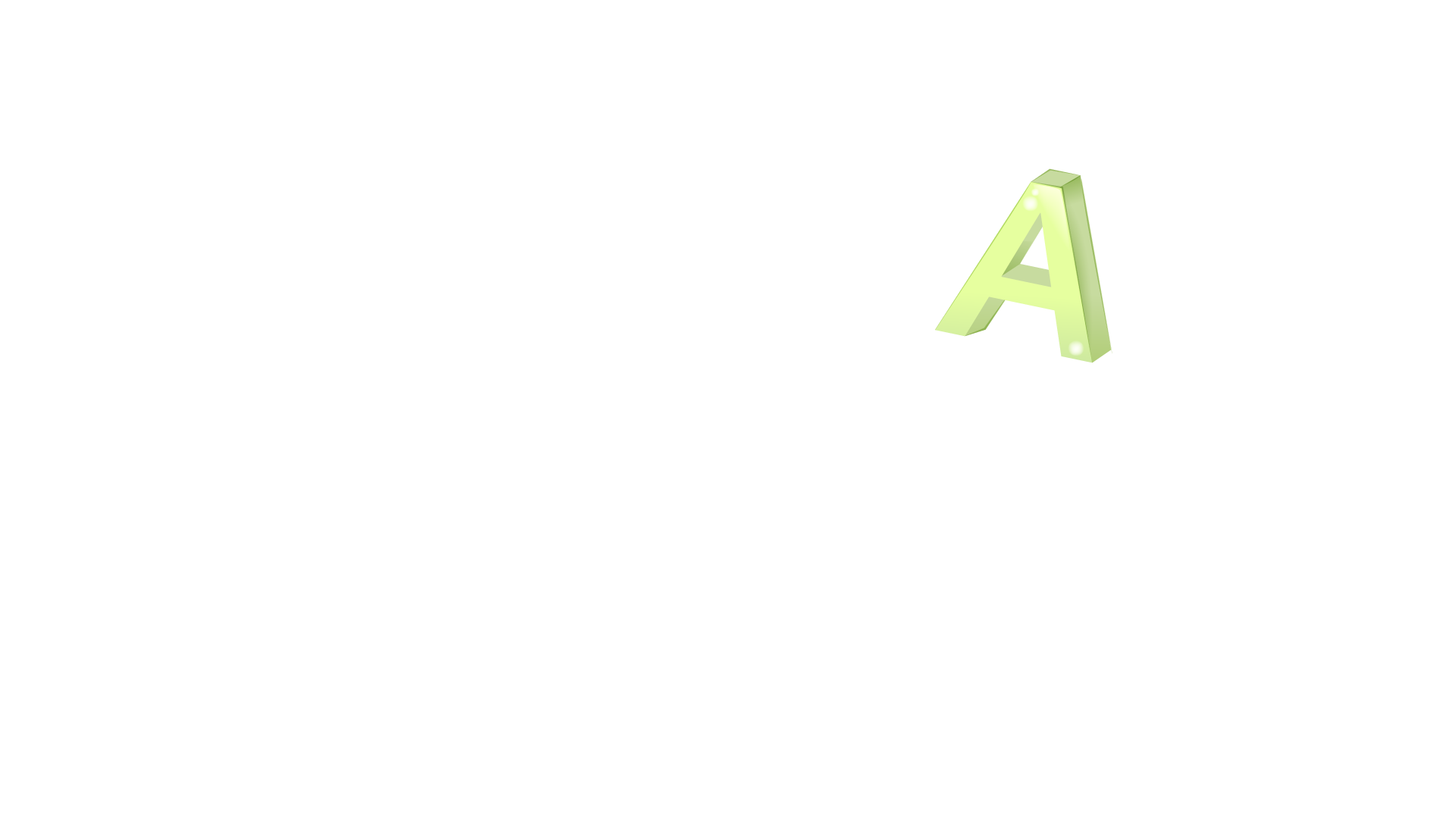 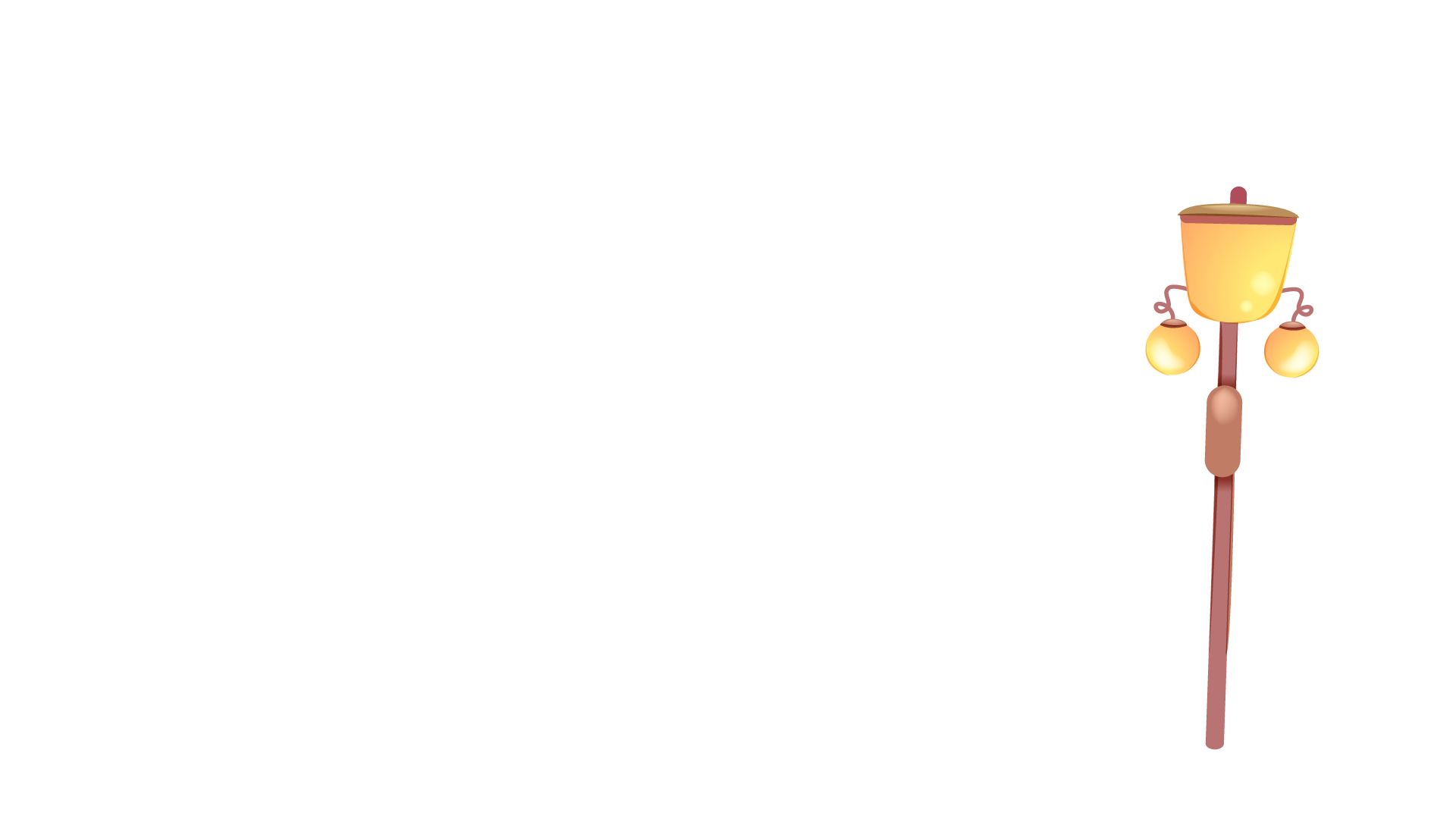 Nội dung
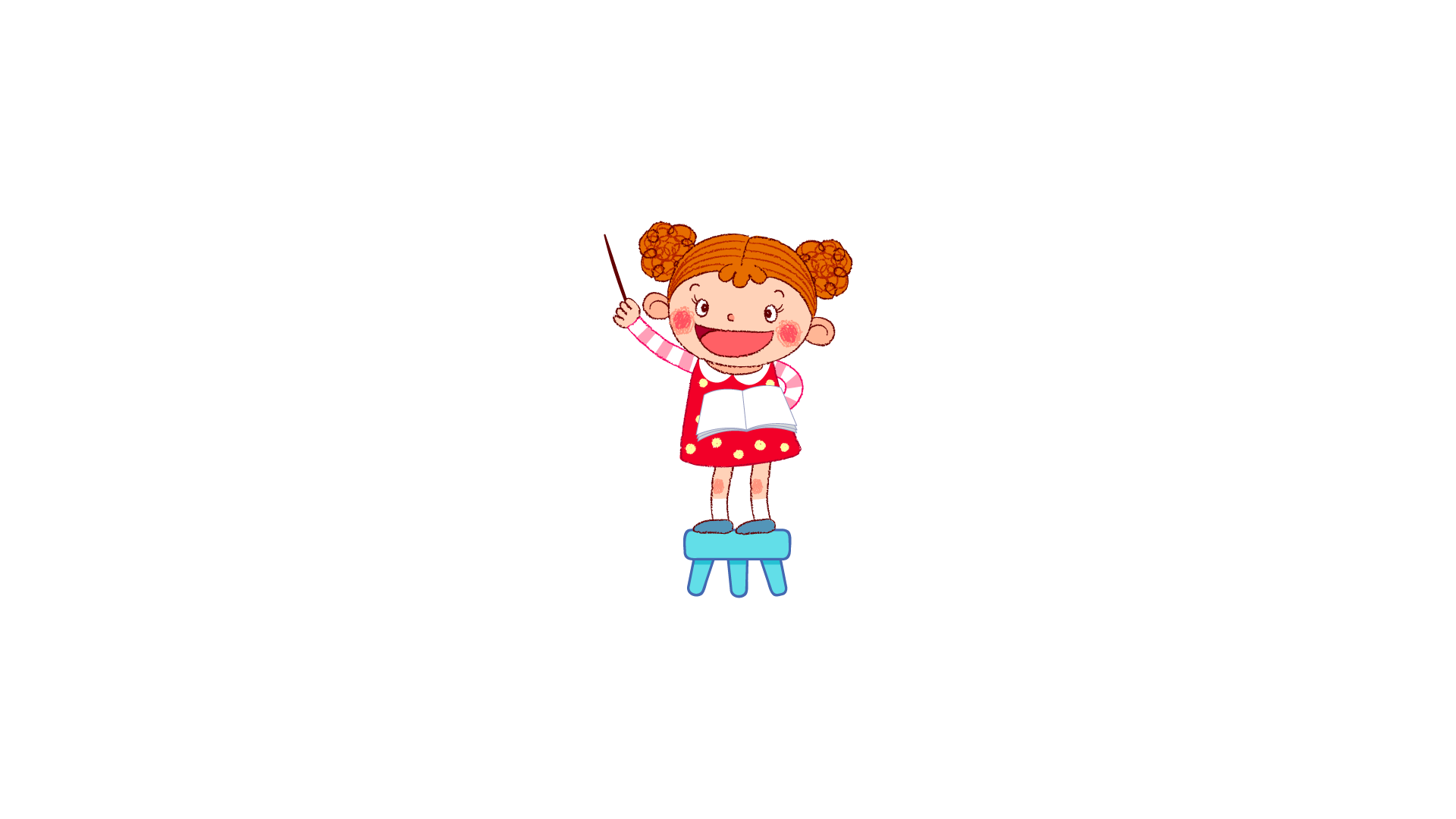 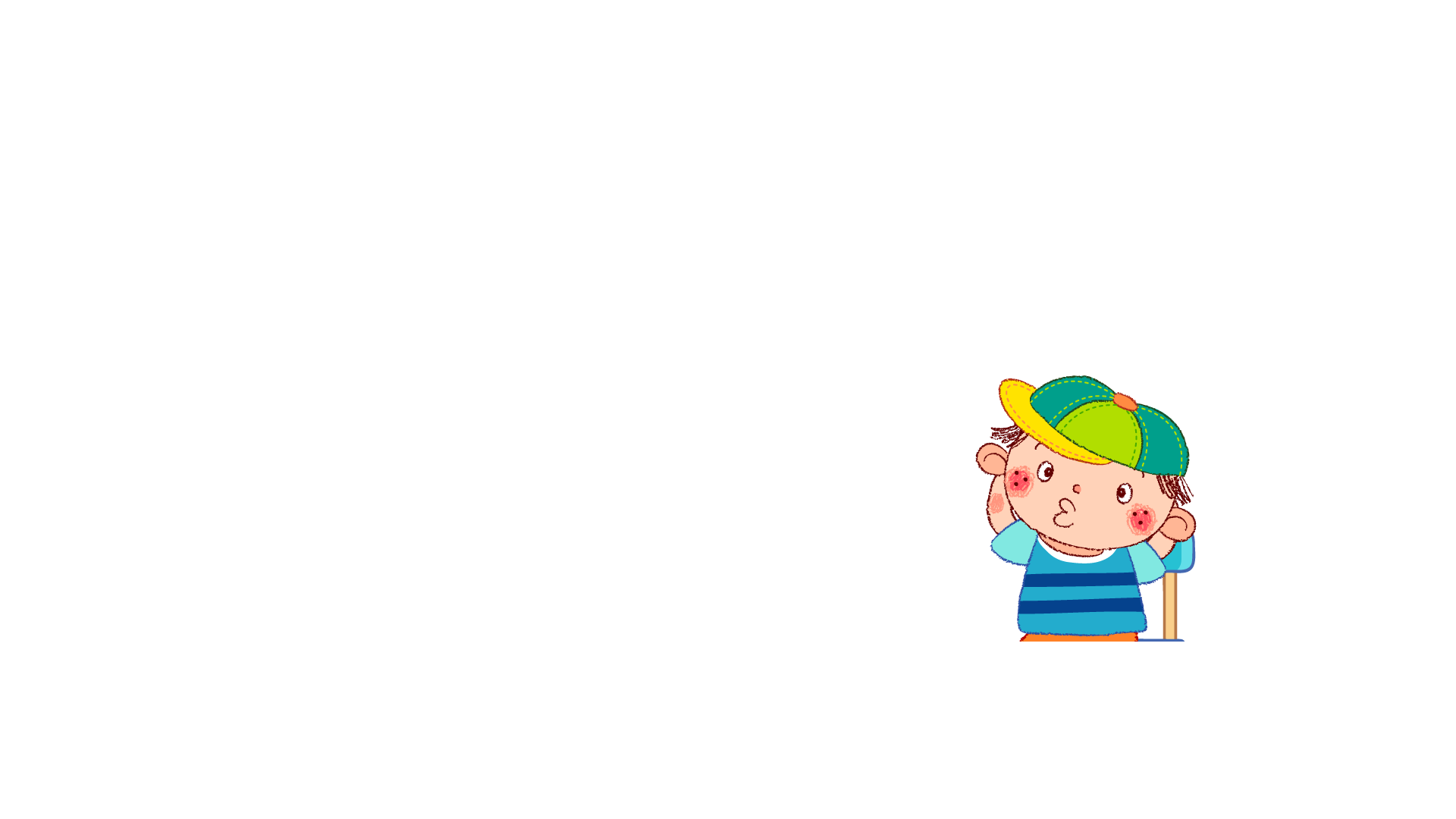 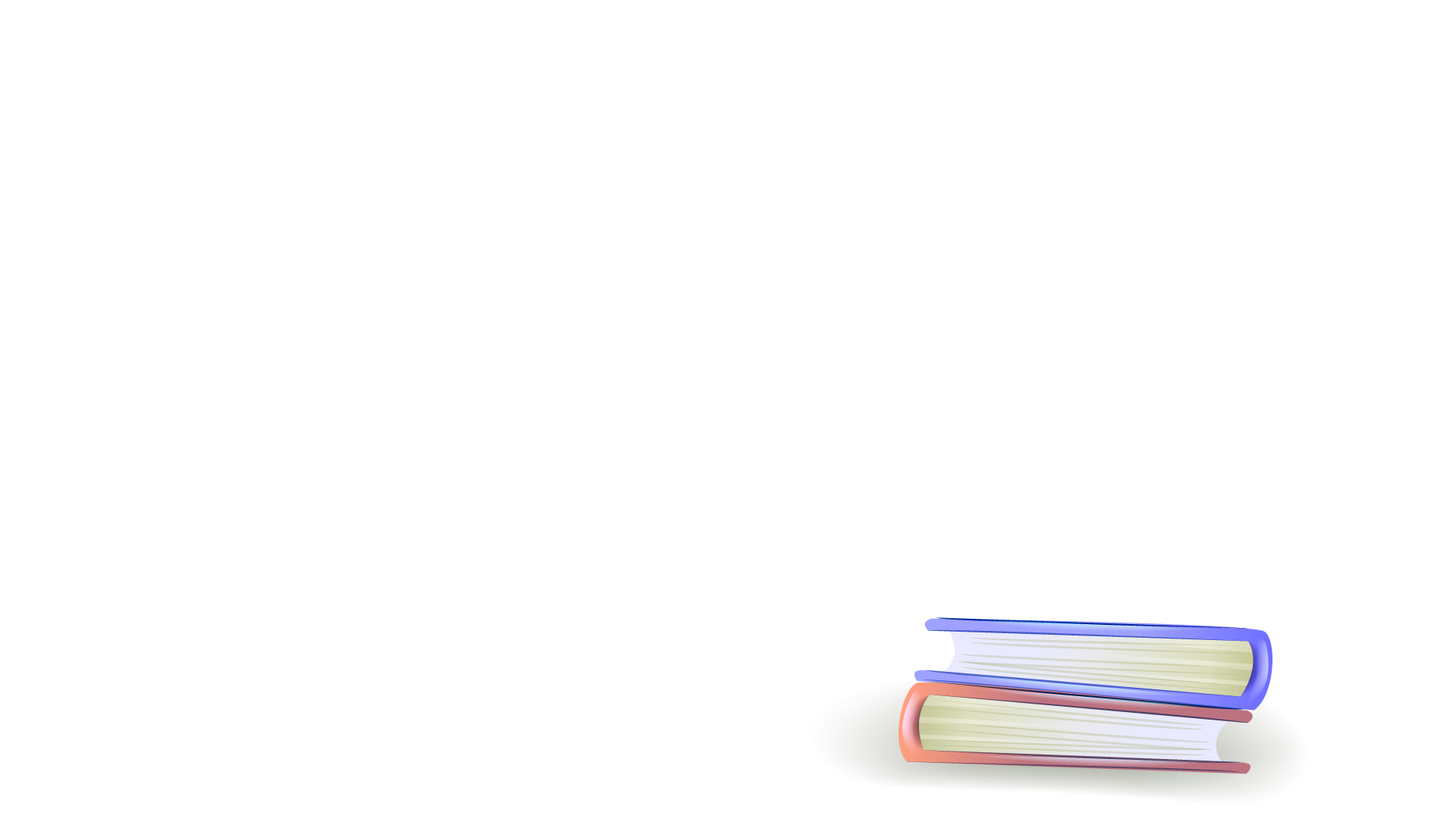 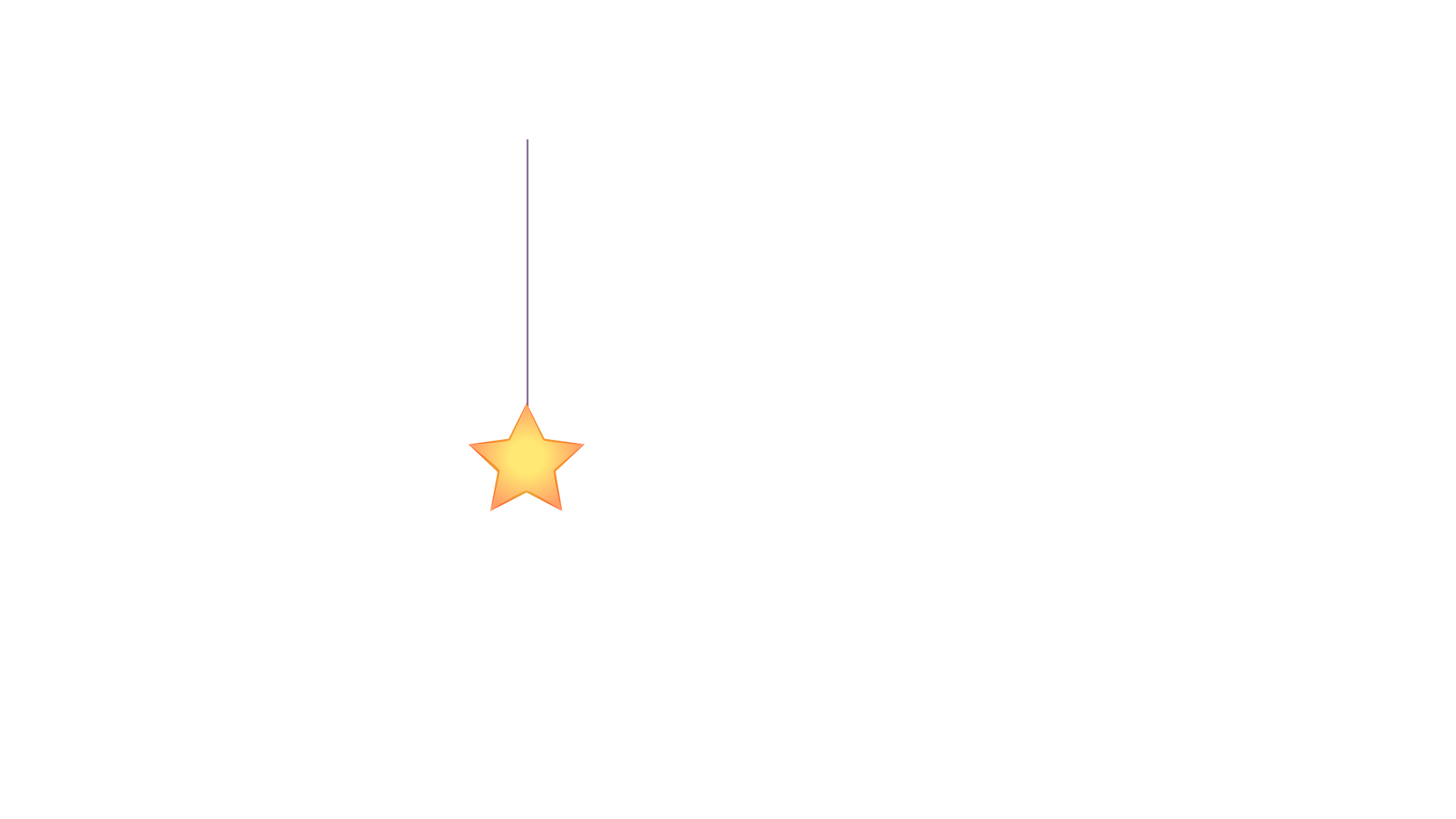 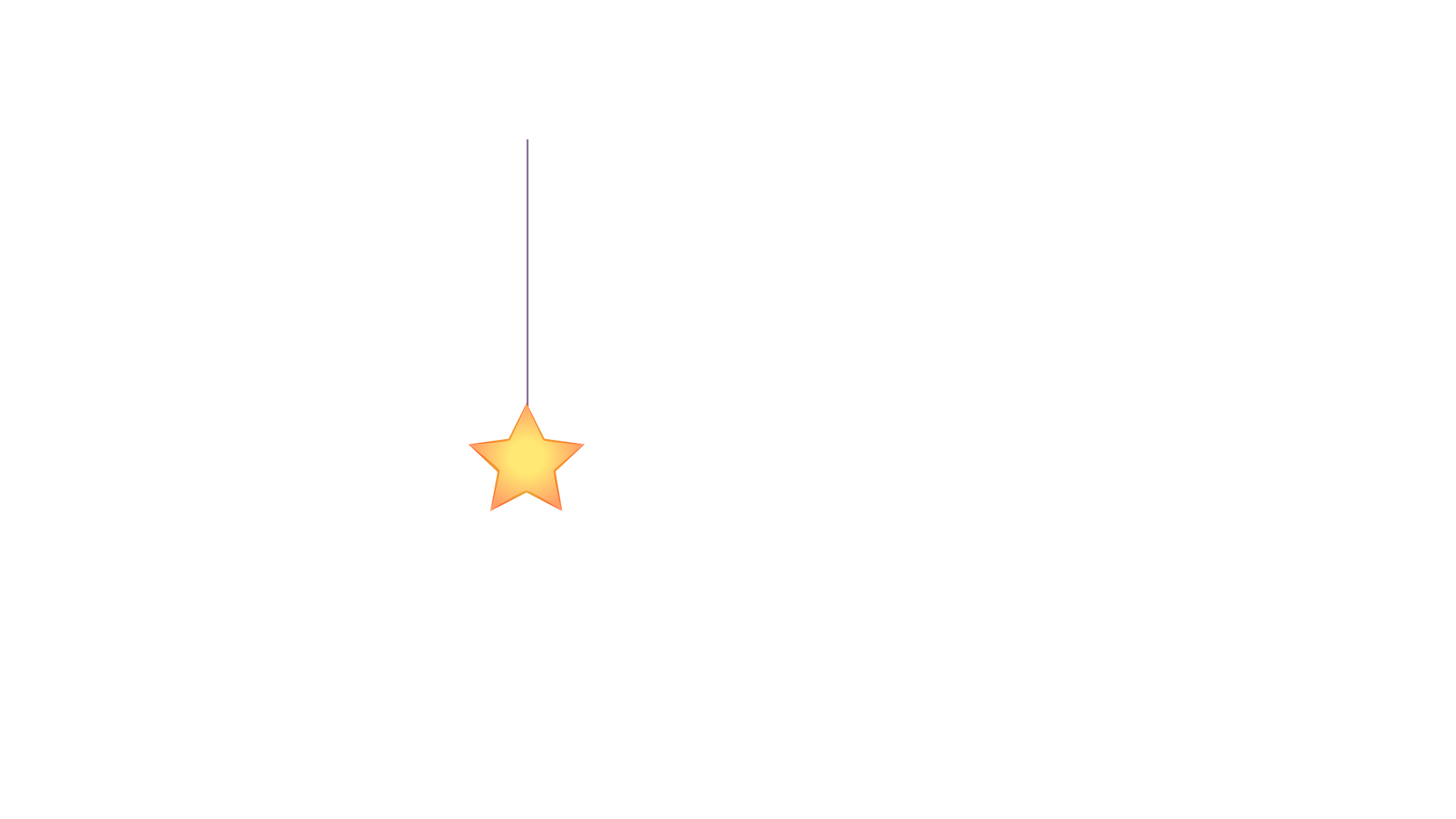 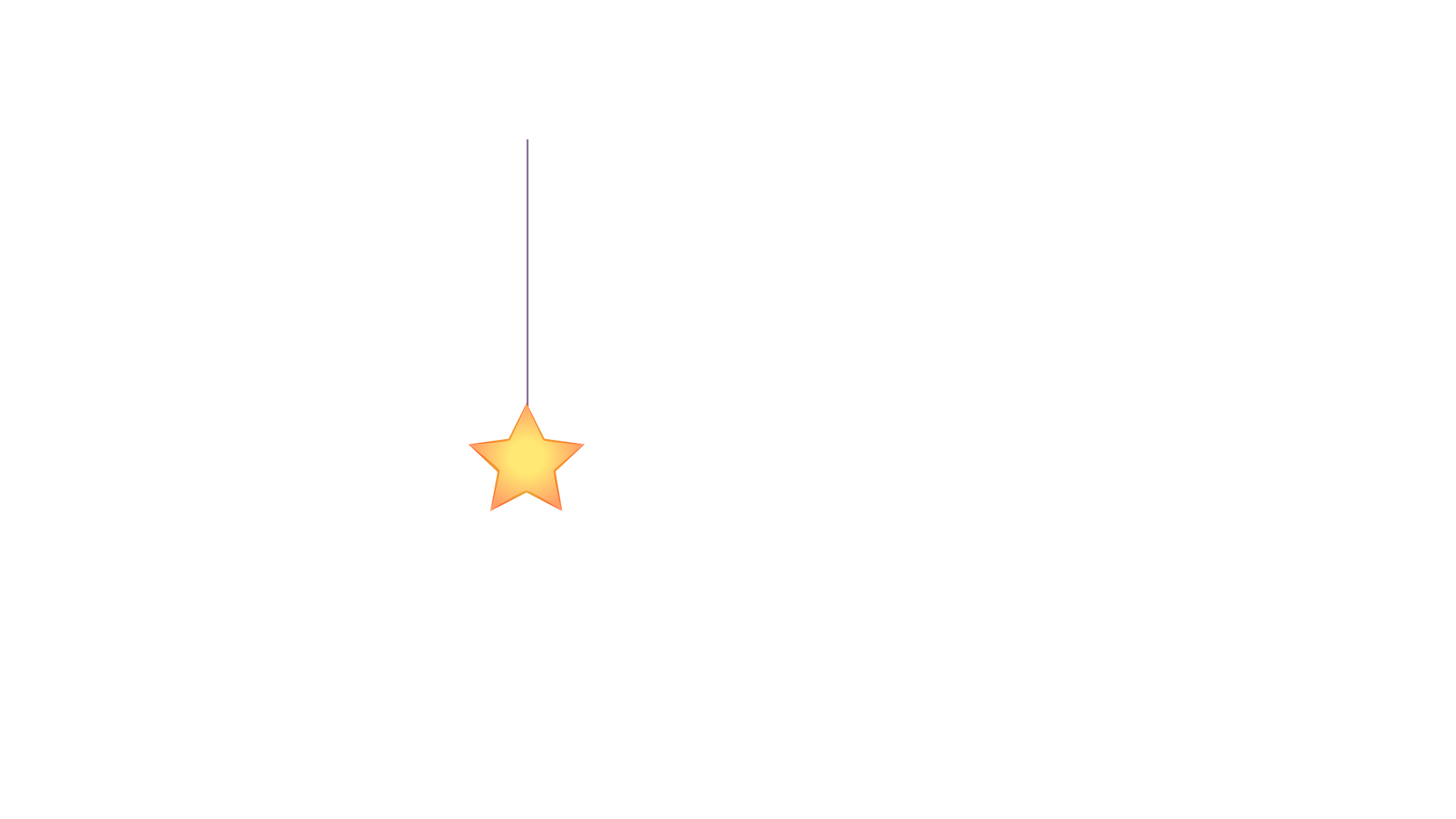 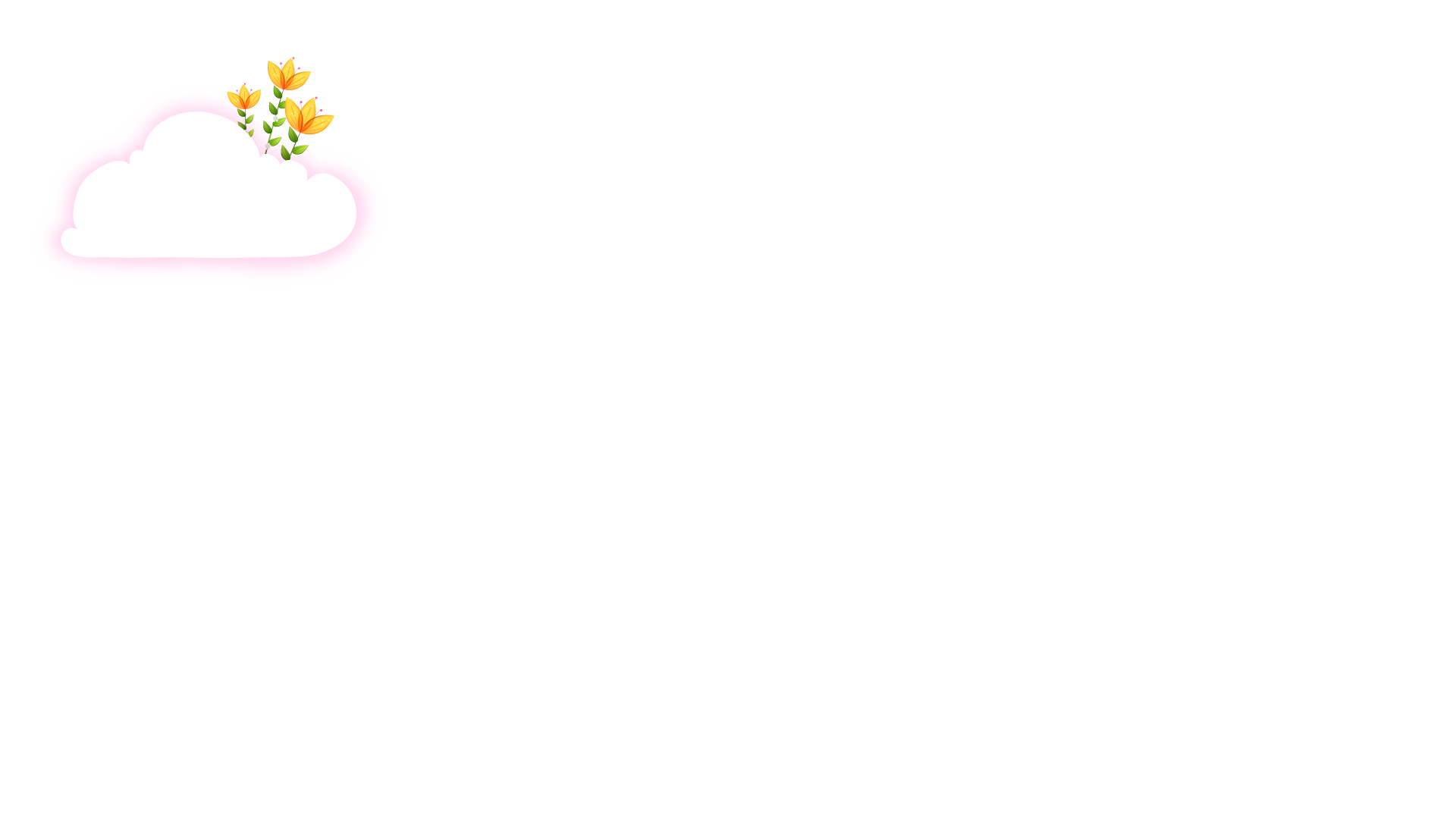 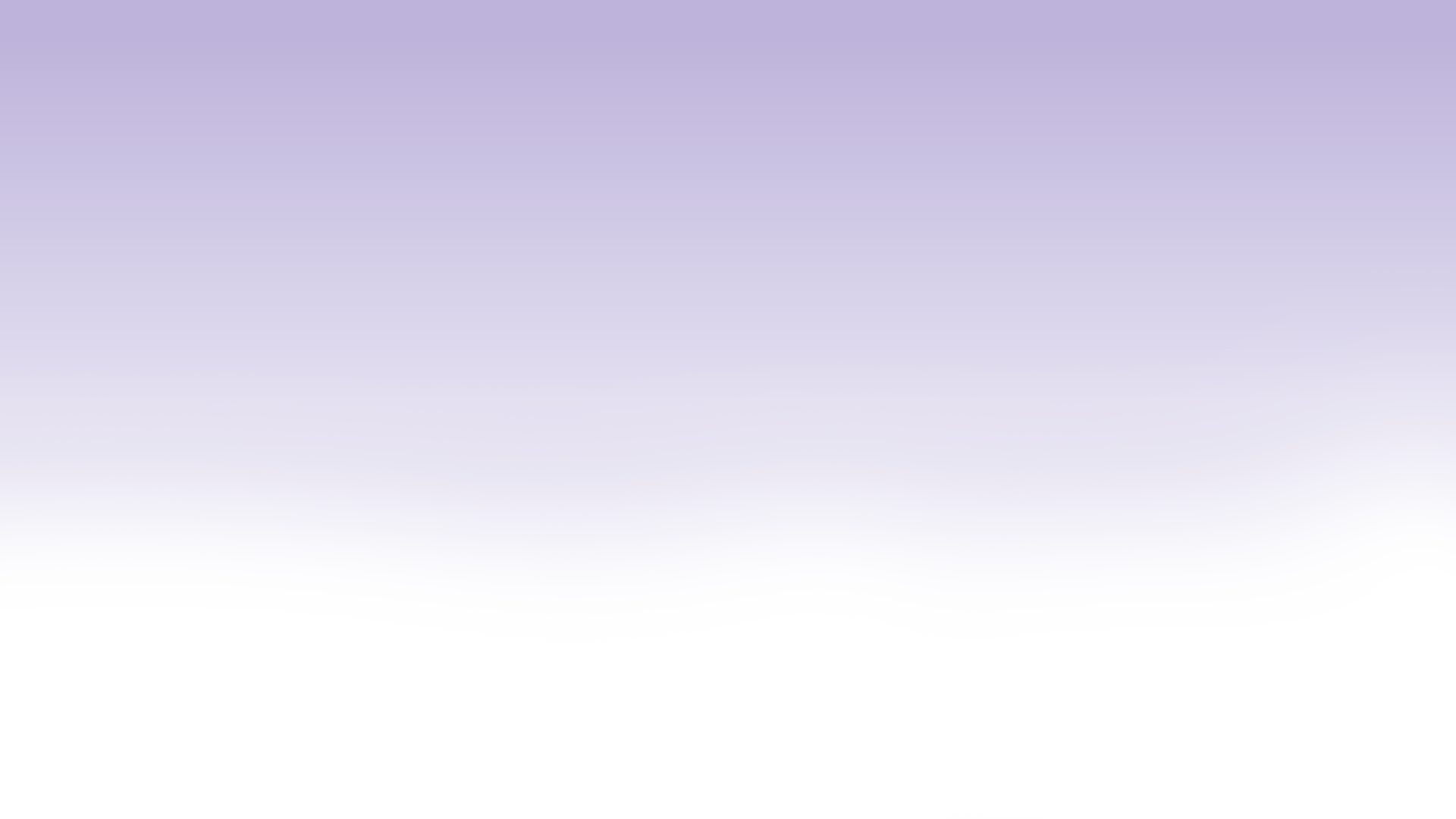 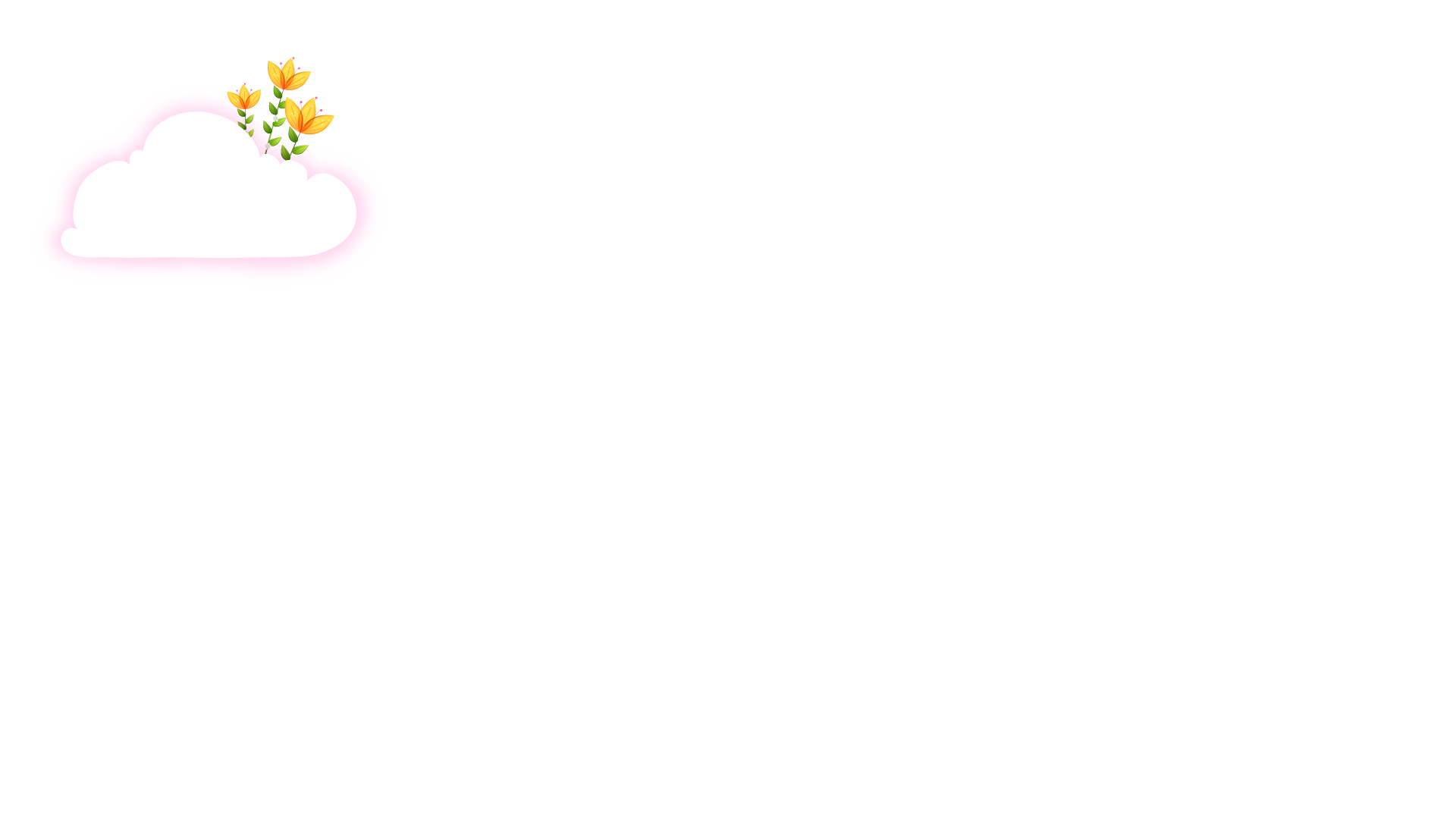 Tiêu đề bài học
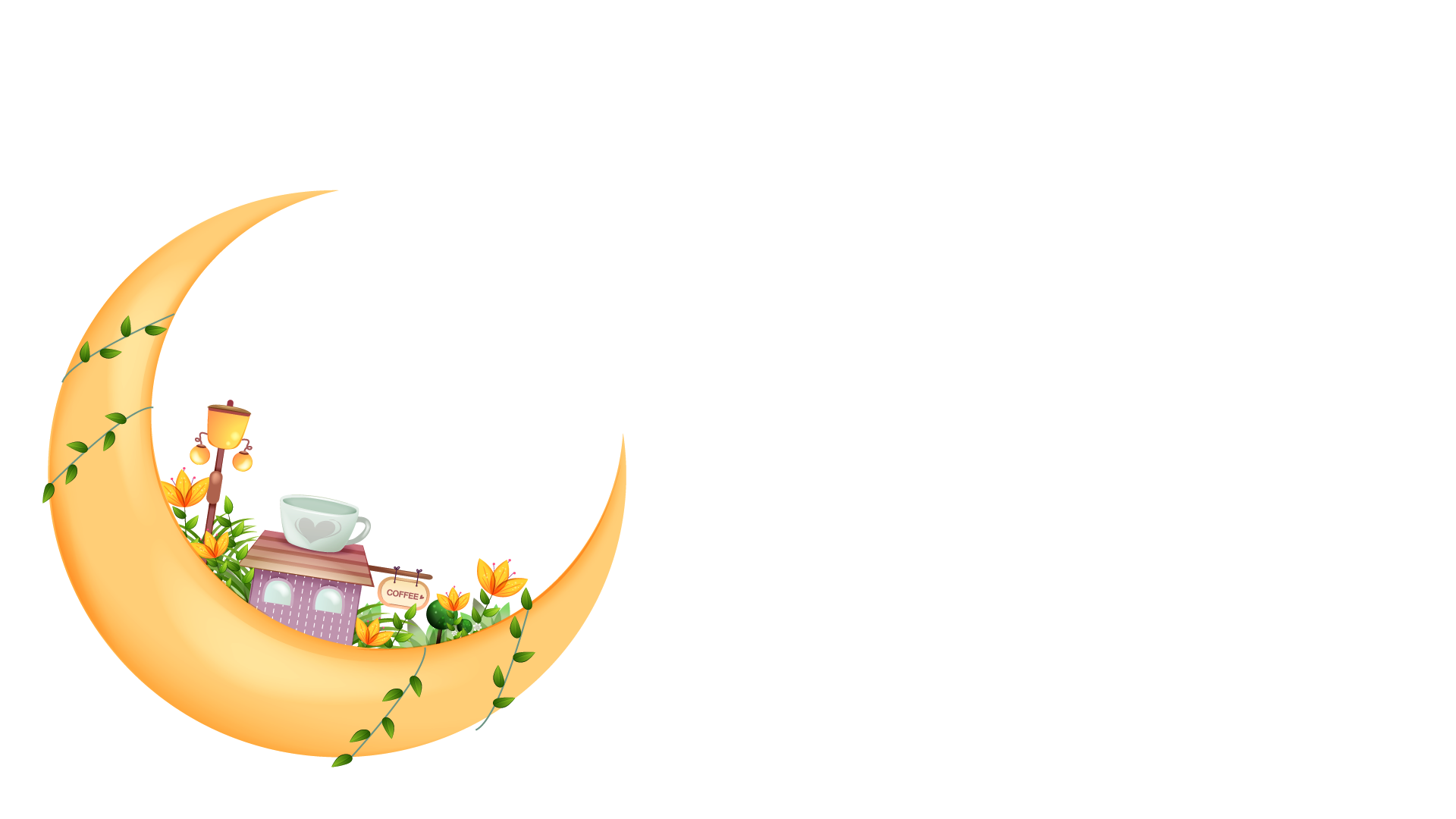 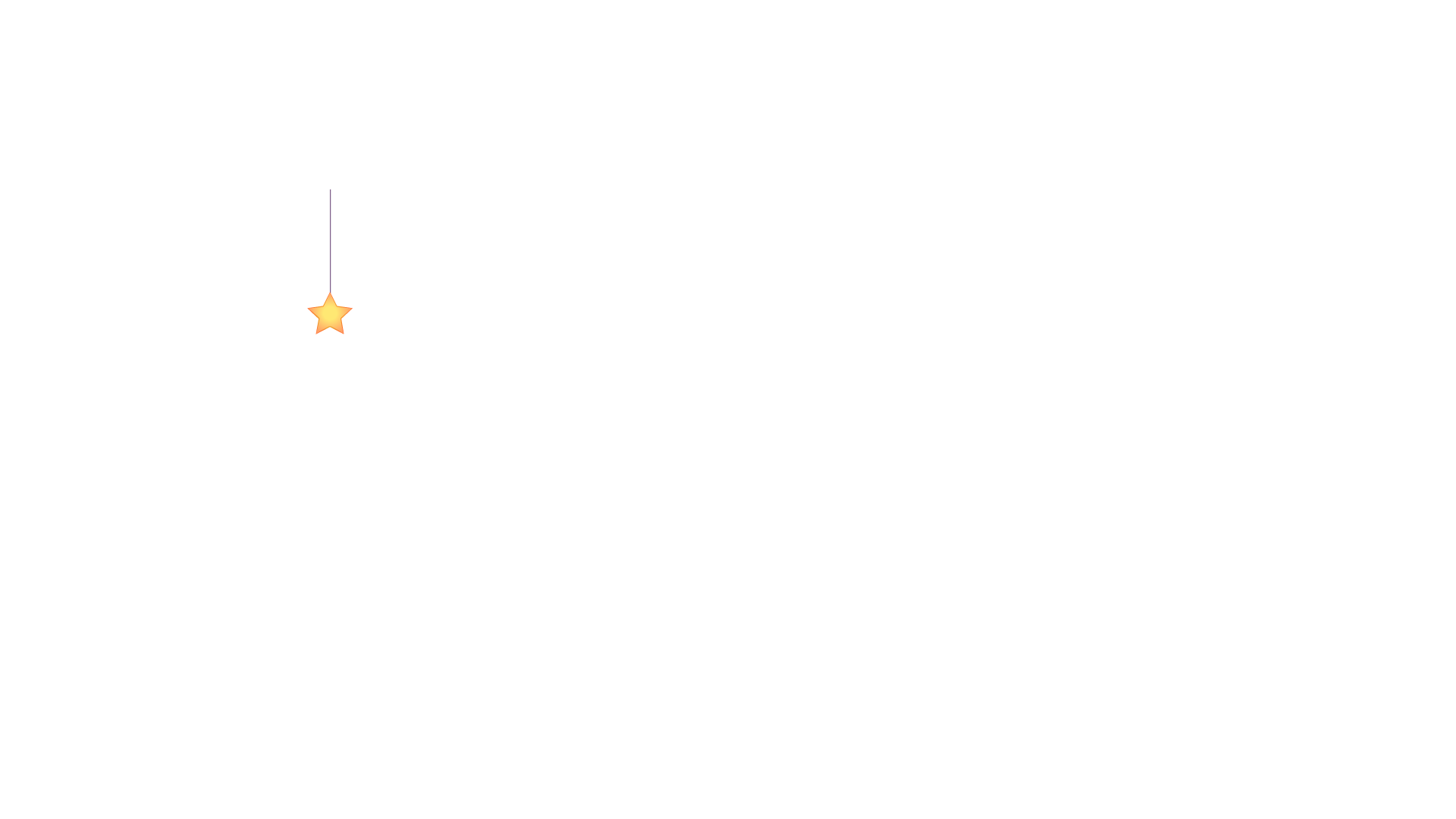 Tiêu đề bài học
Tiêu đề bài học
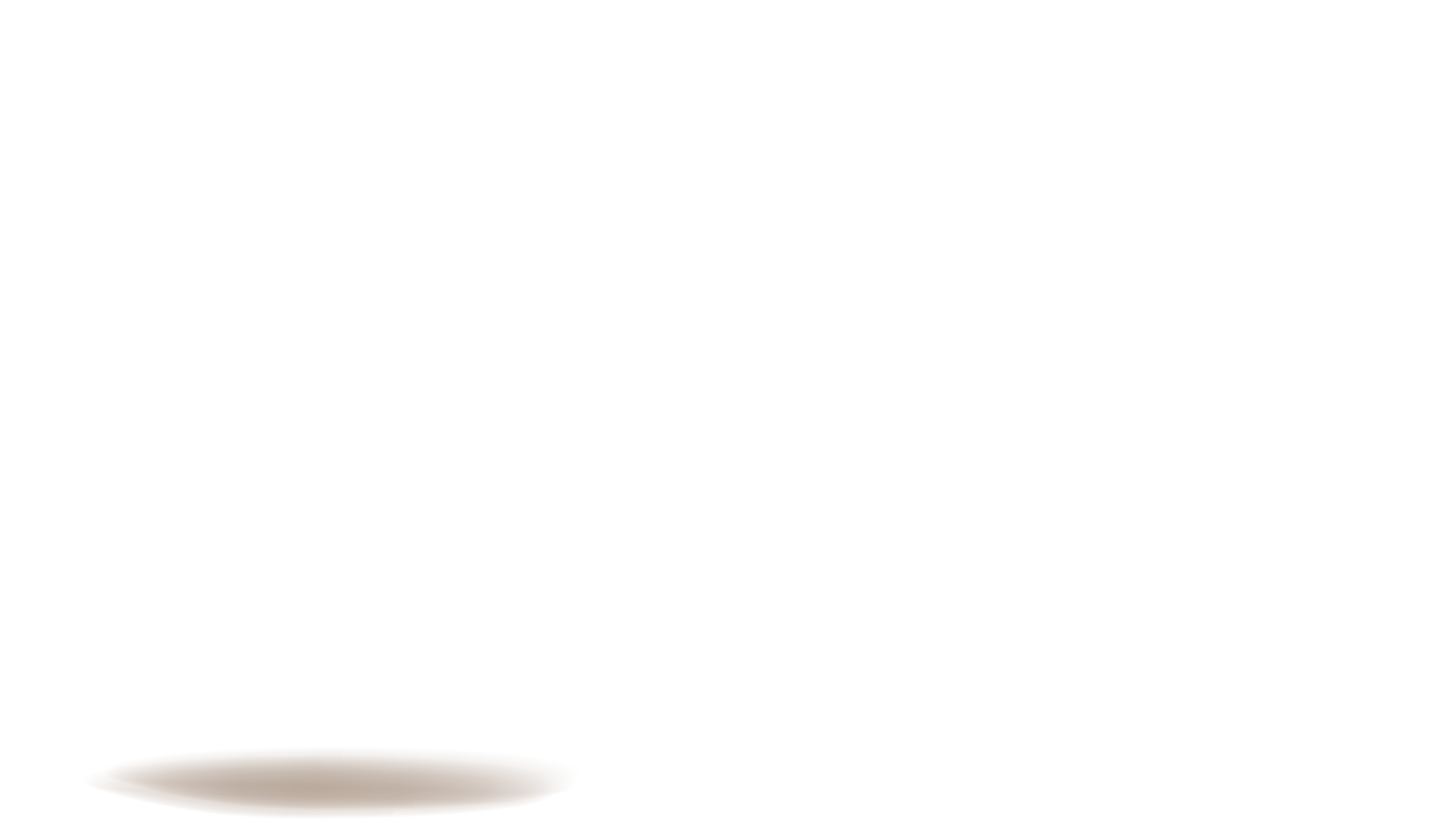 点击输入文档
1200
530
380
330
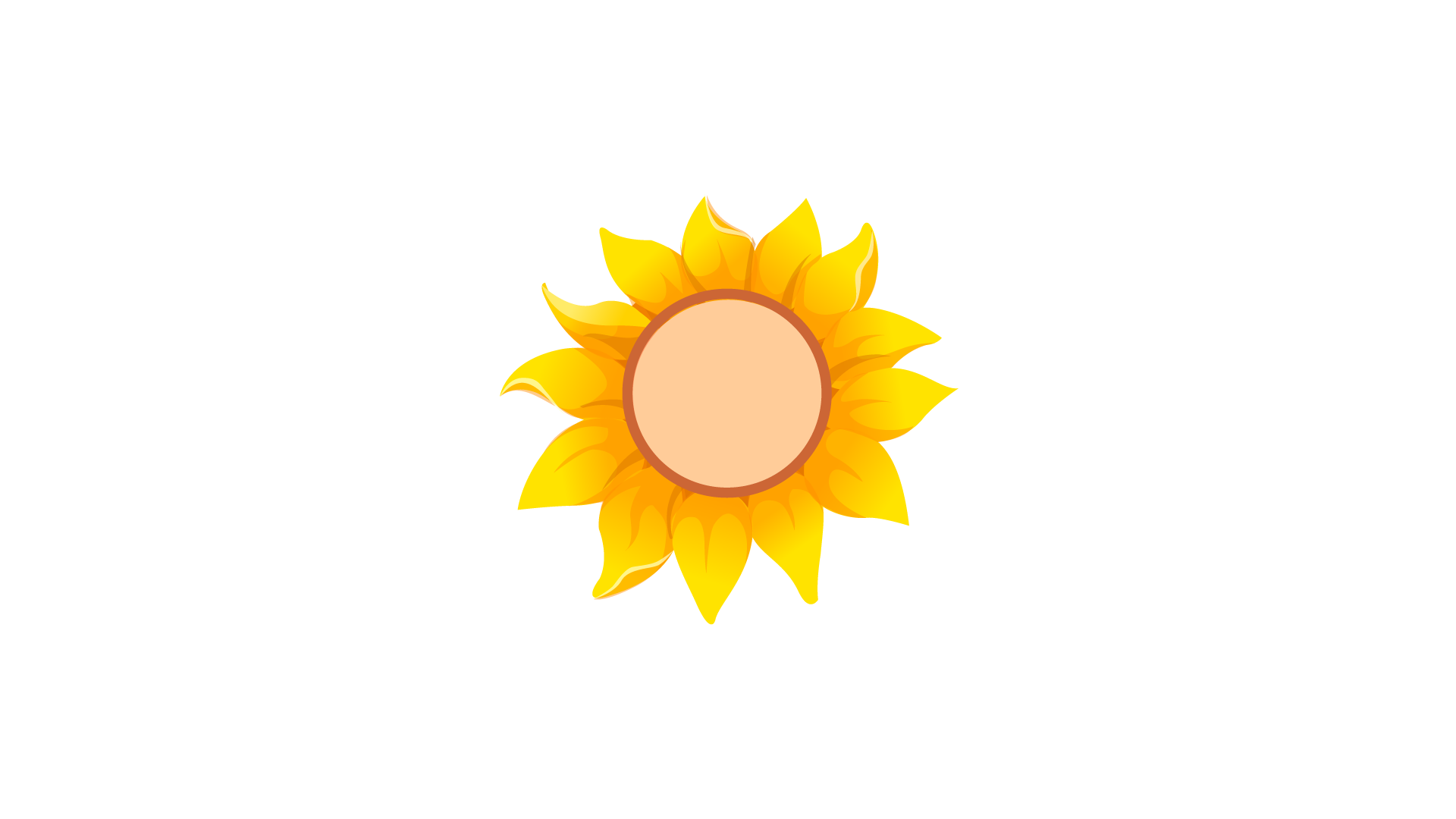 230
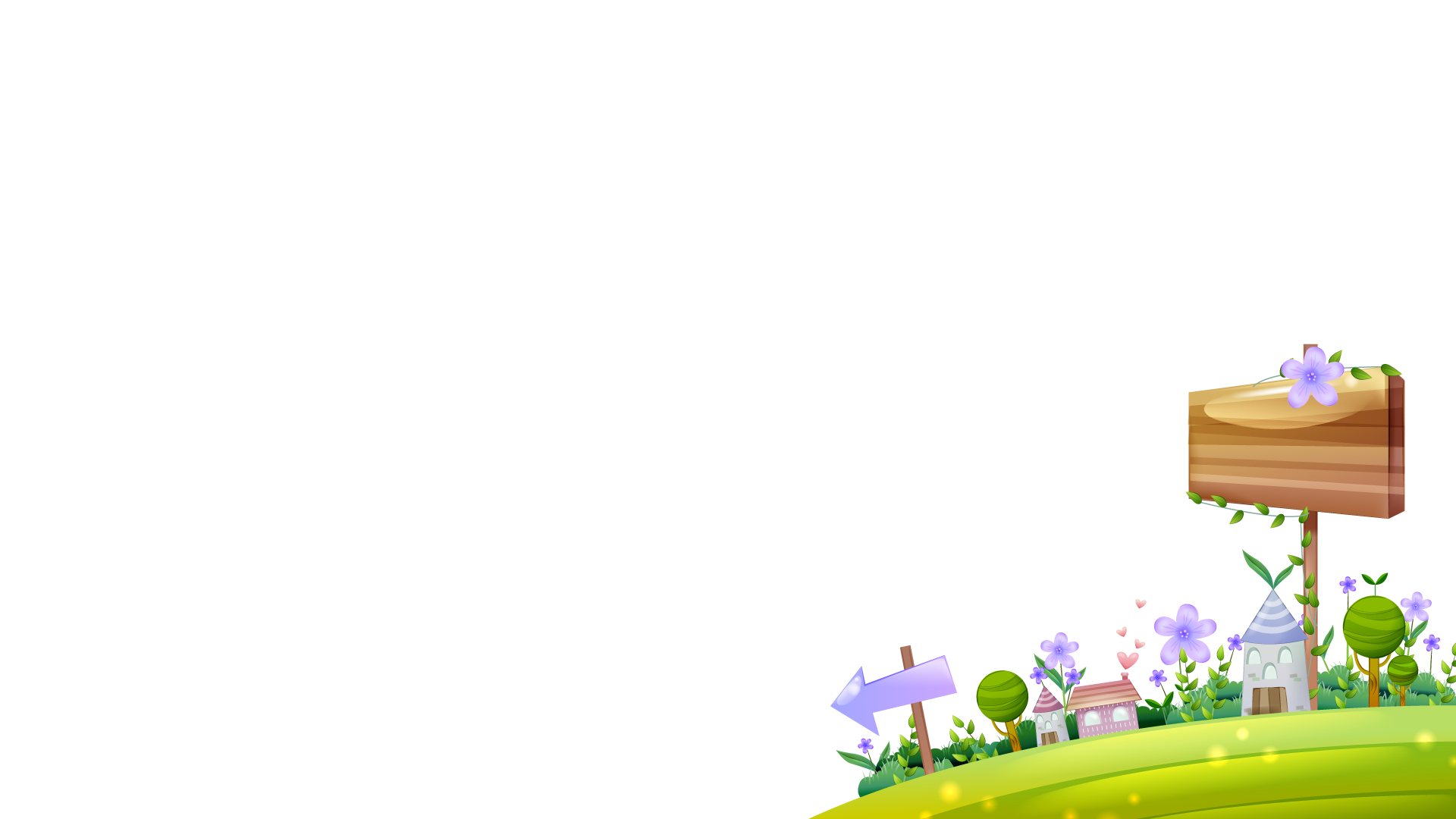 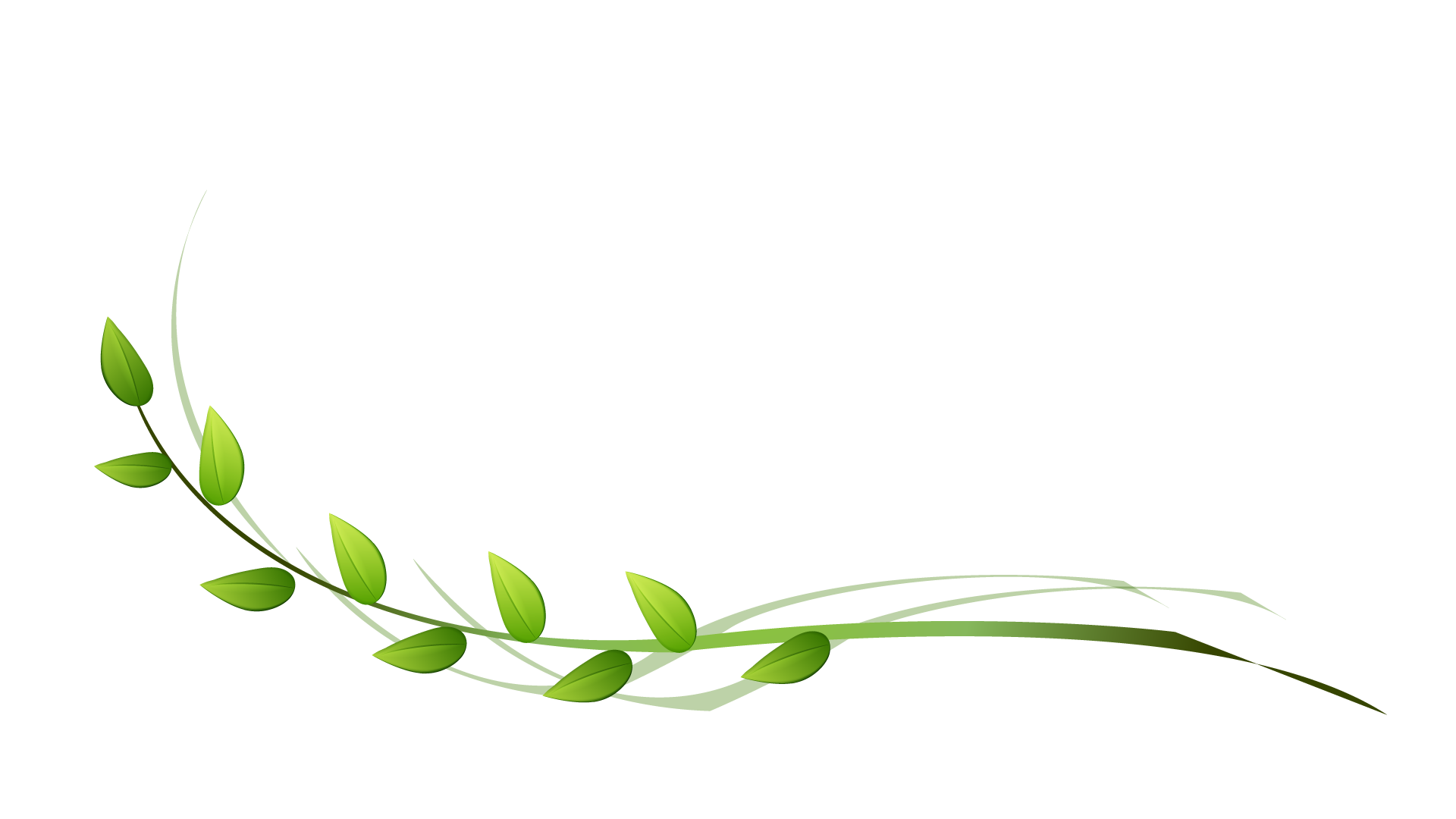 120
201X
201X
201X
201X
201X
201X
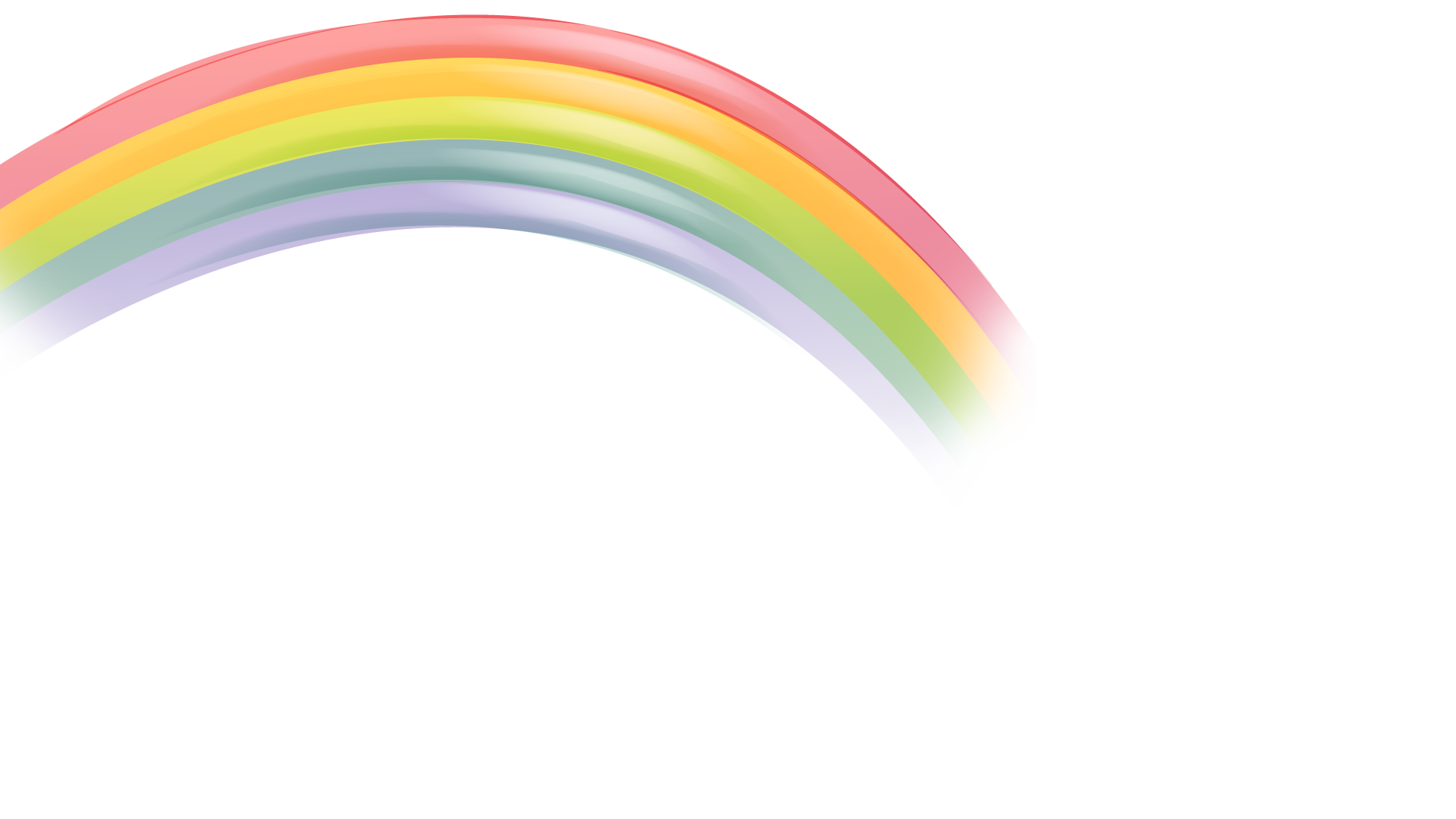 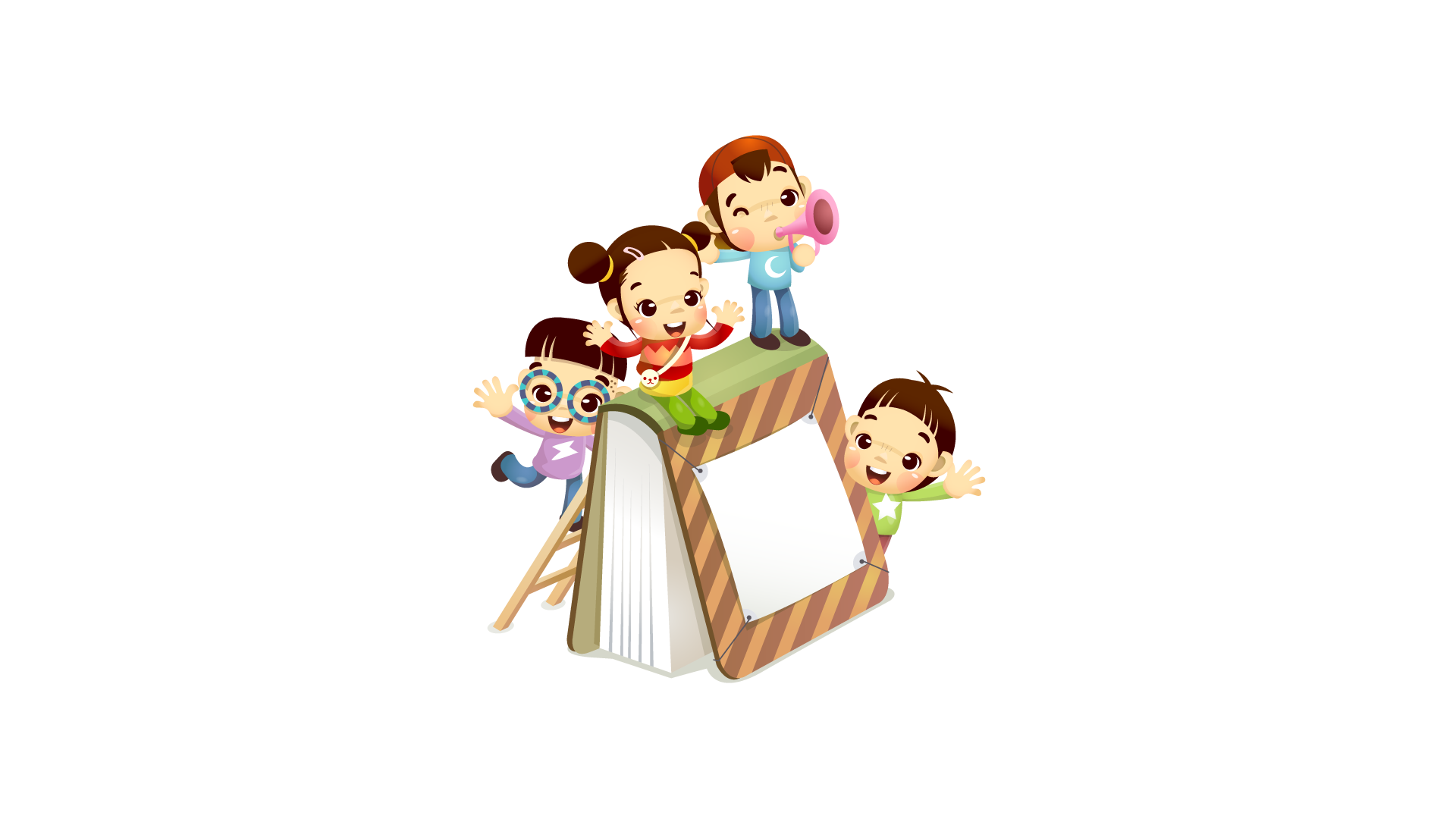 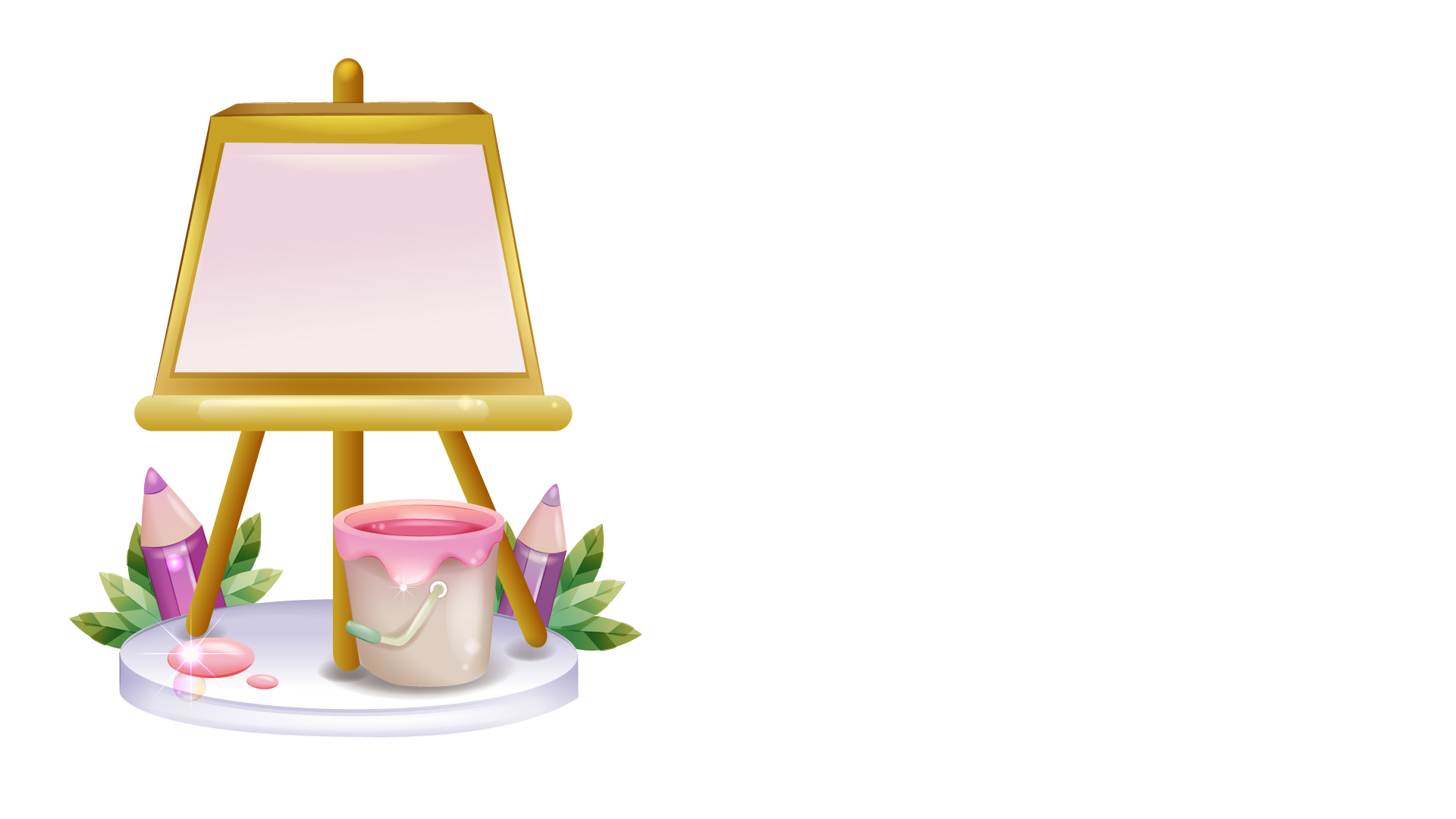 3
Chủ đề
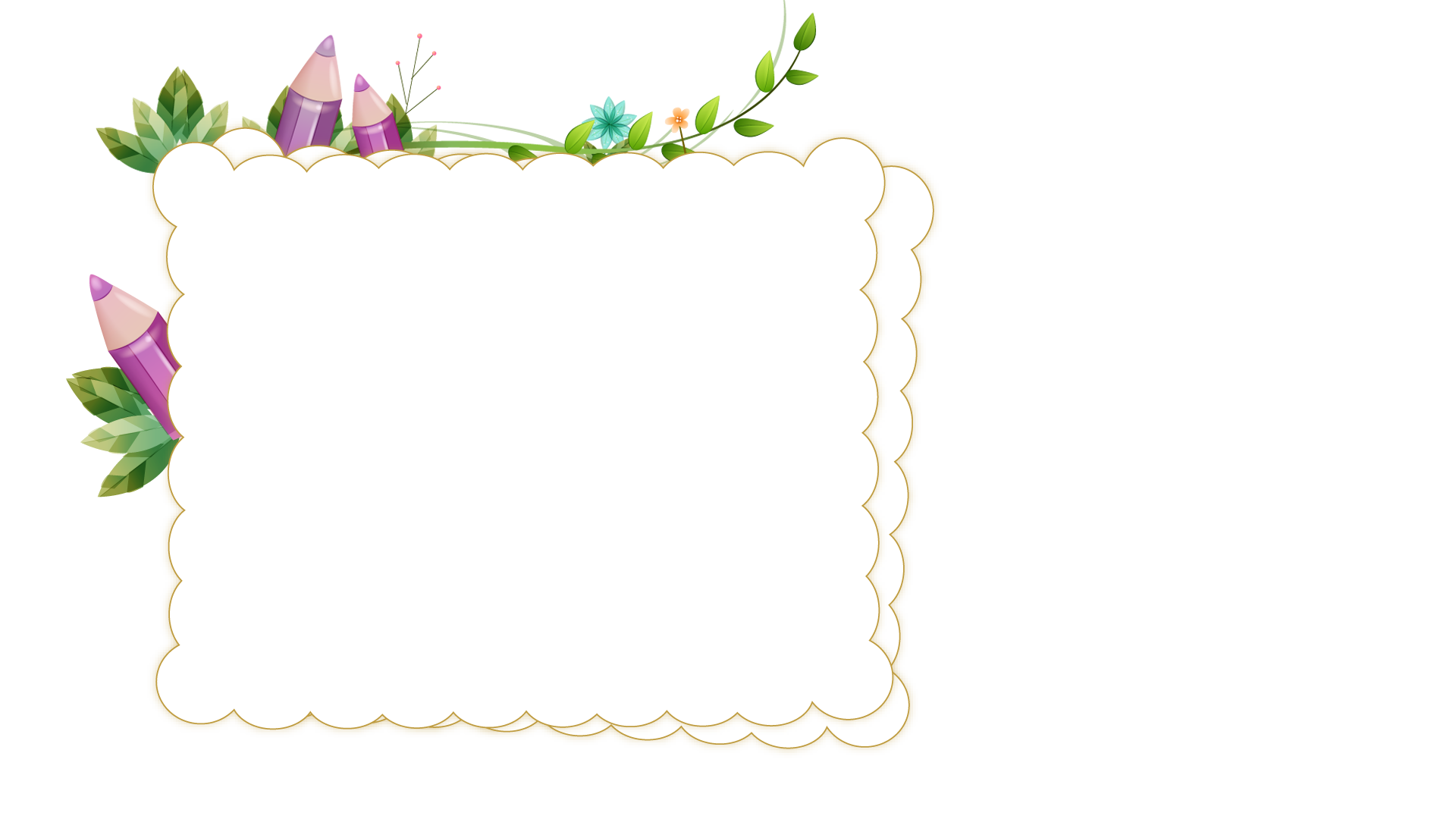 Pptx game –elearning powerpoint
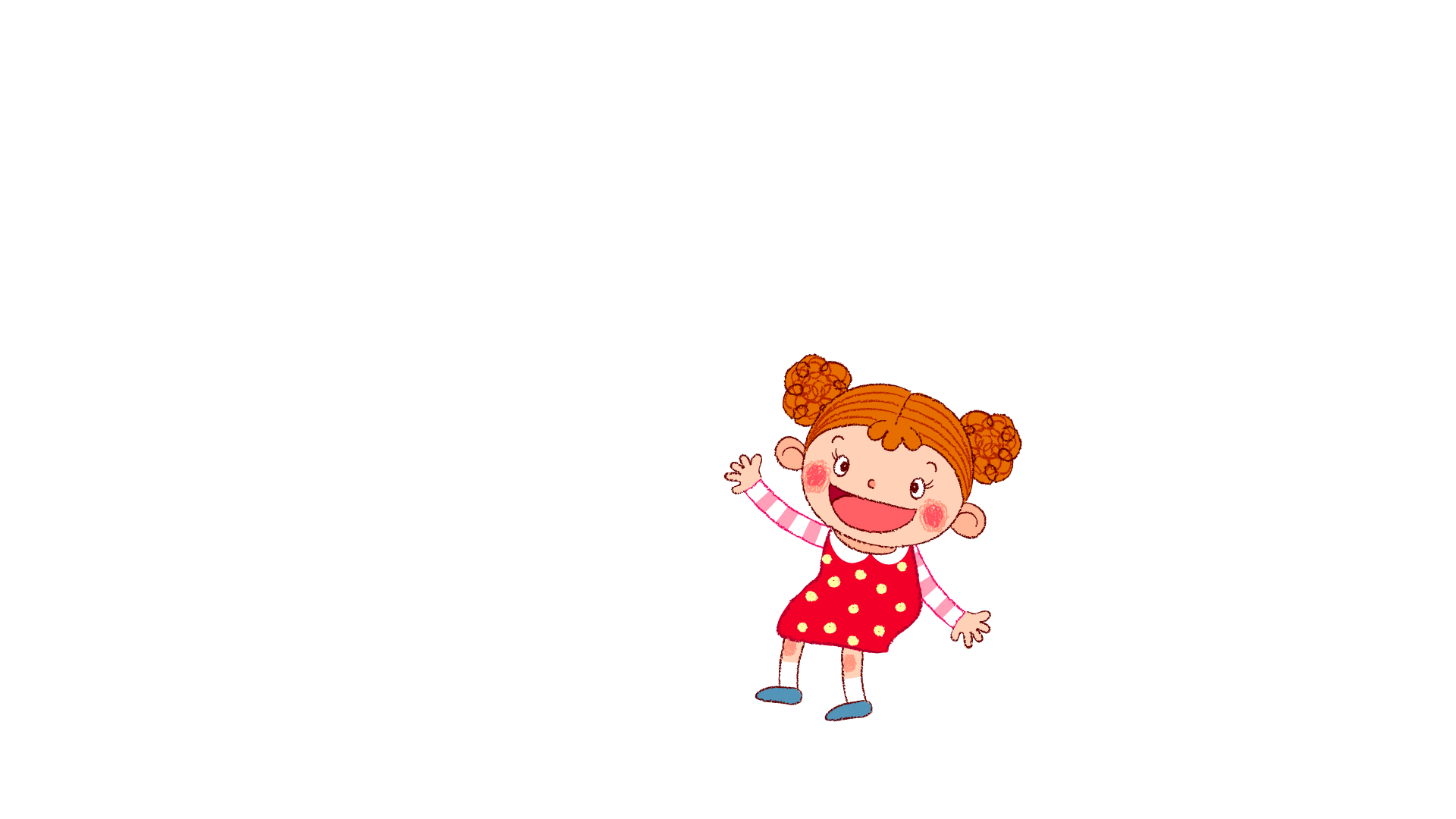 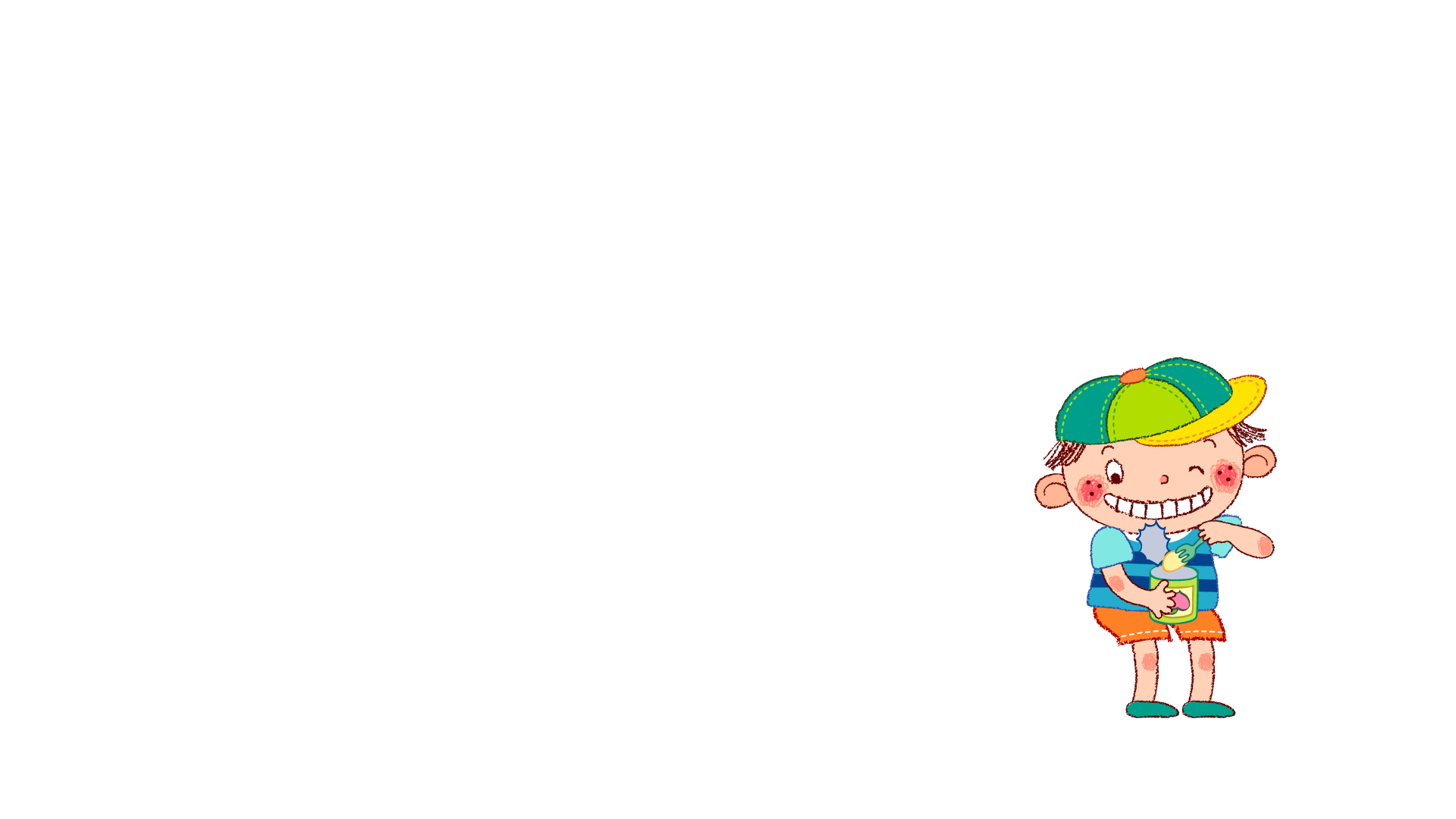 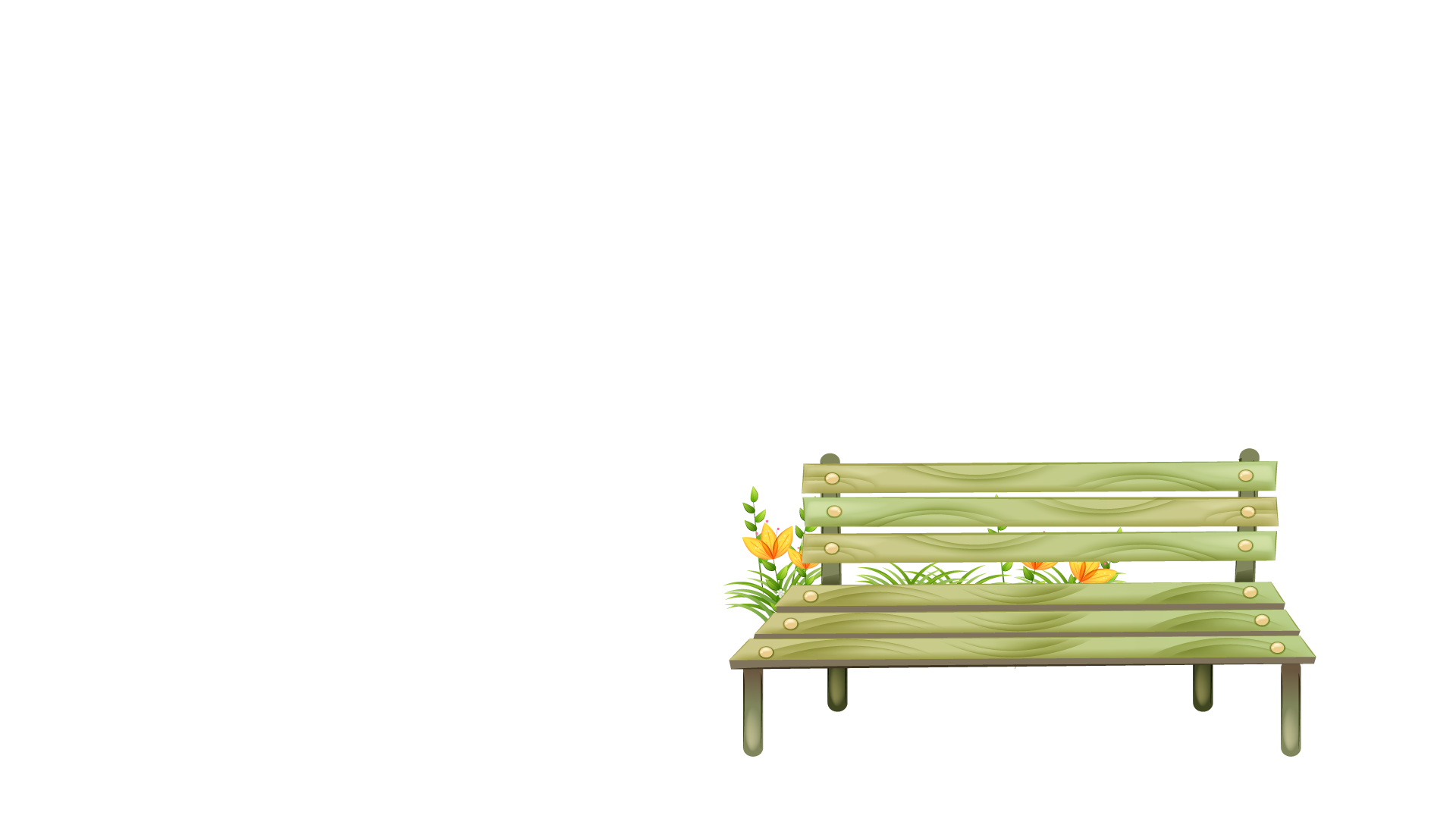 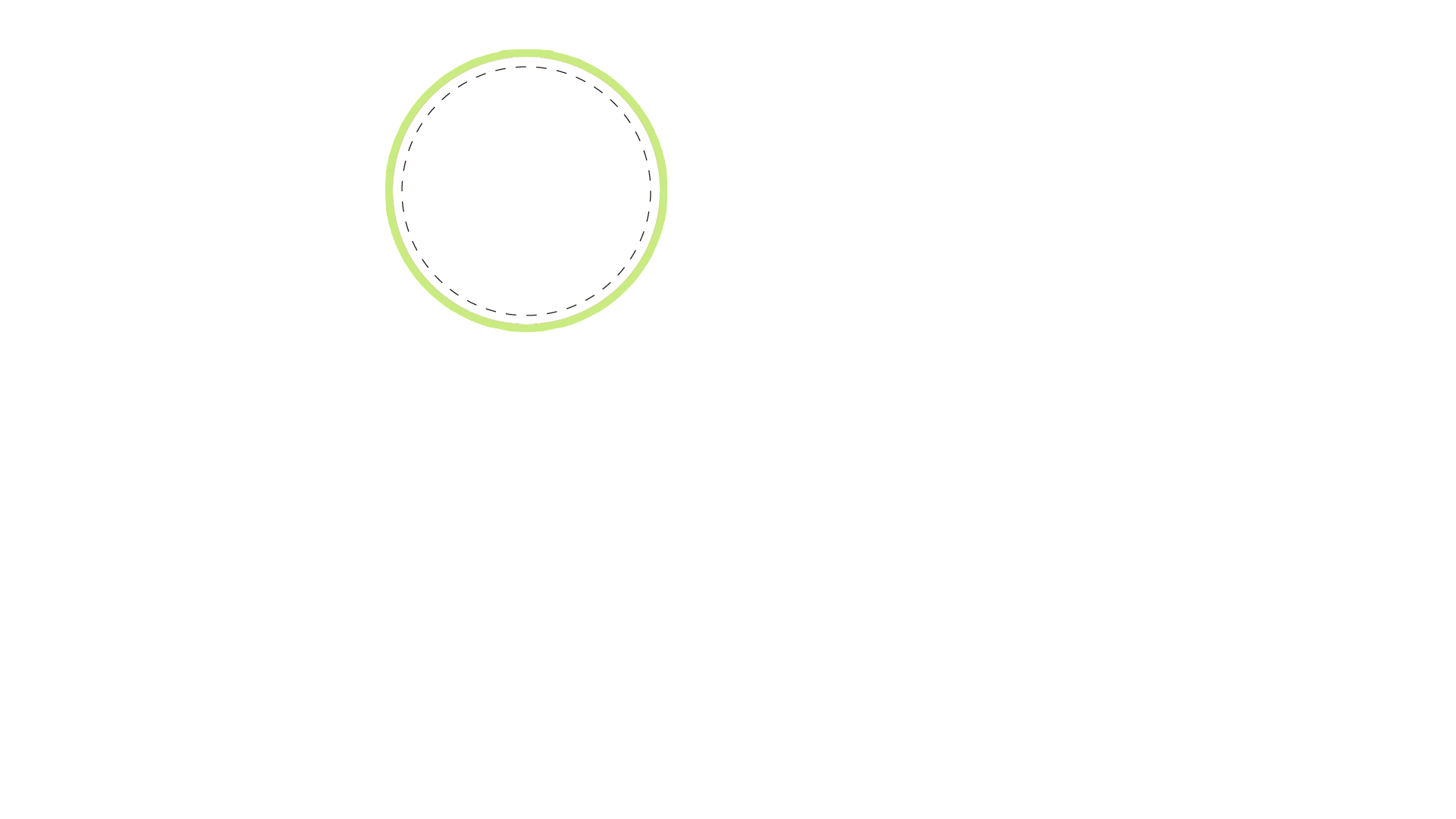 Tiêu đề 1
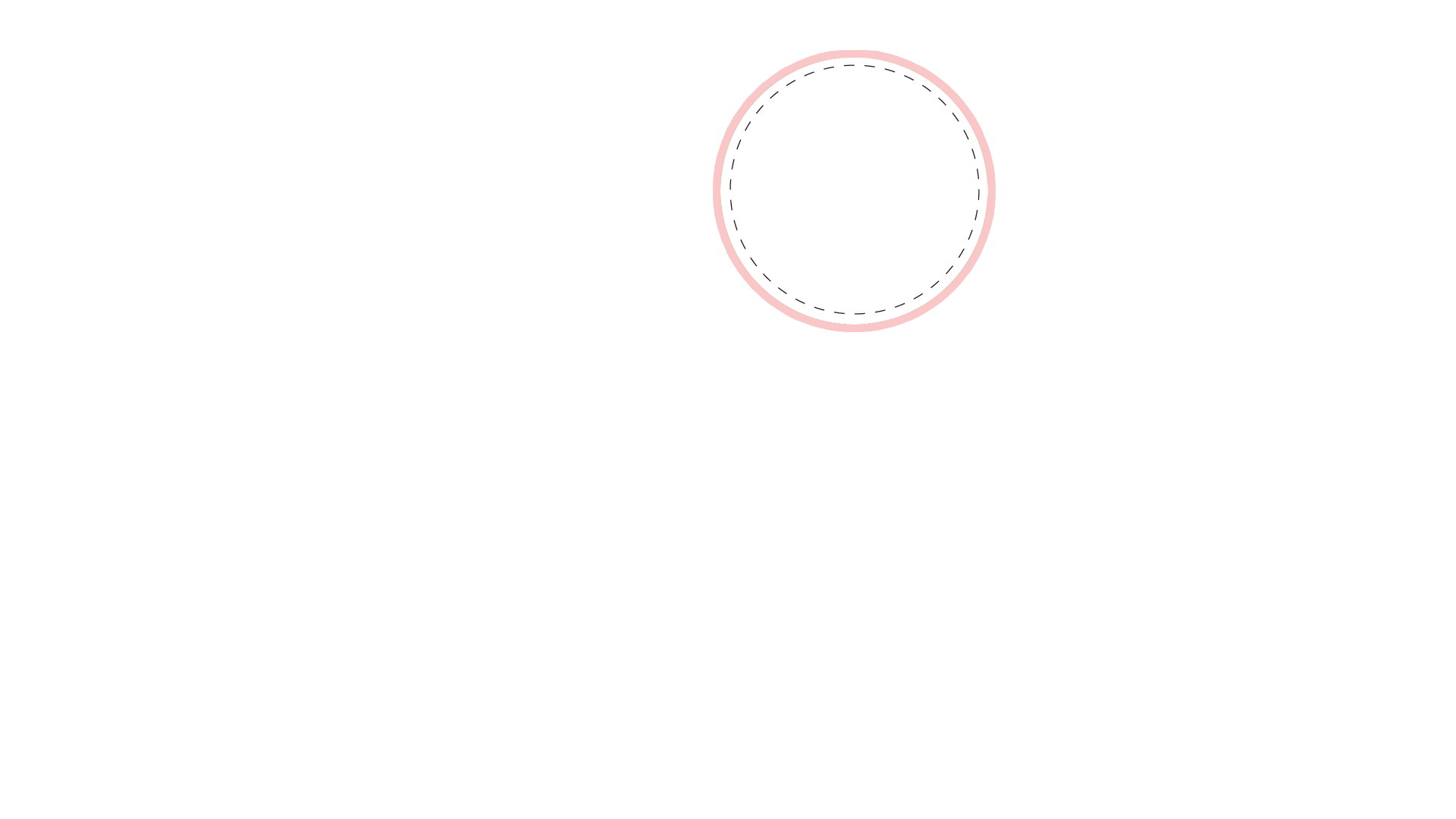 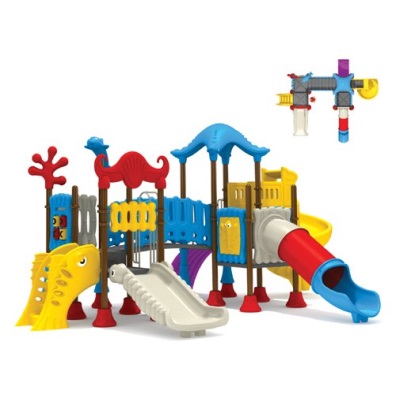 Tiêu đề 2
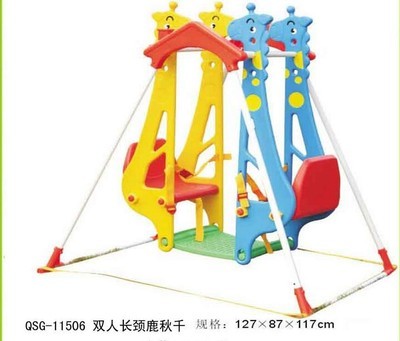 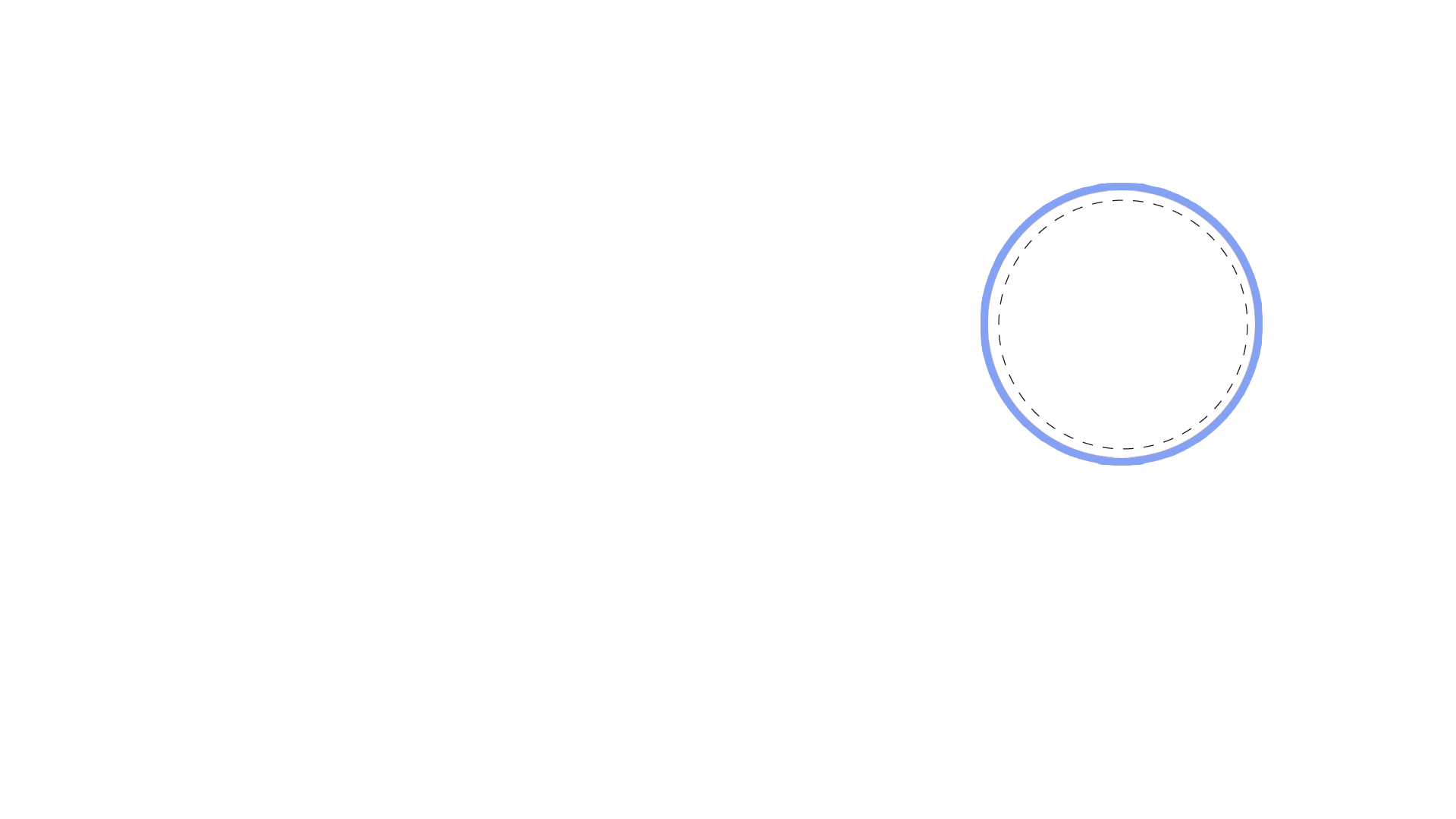 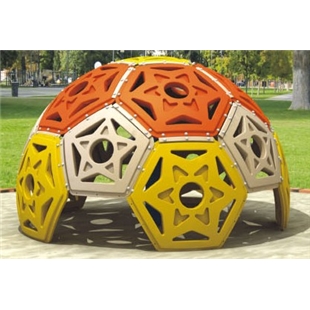 Tiêu đề 3
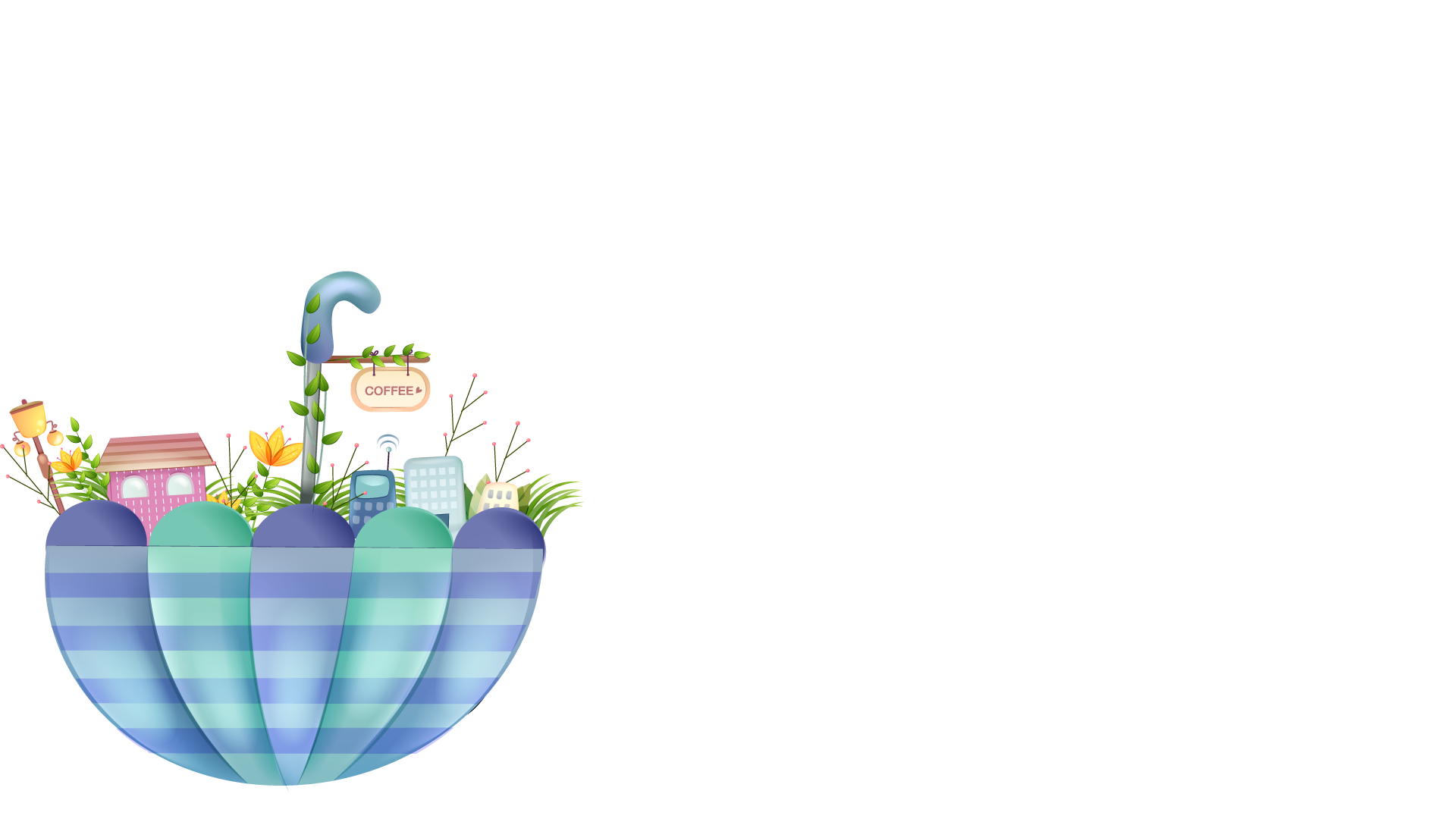 Tiêu đề 4
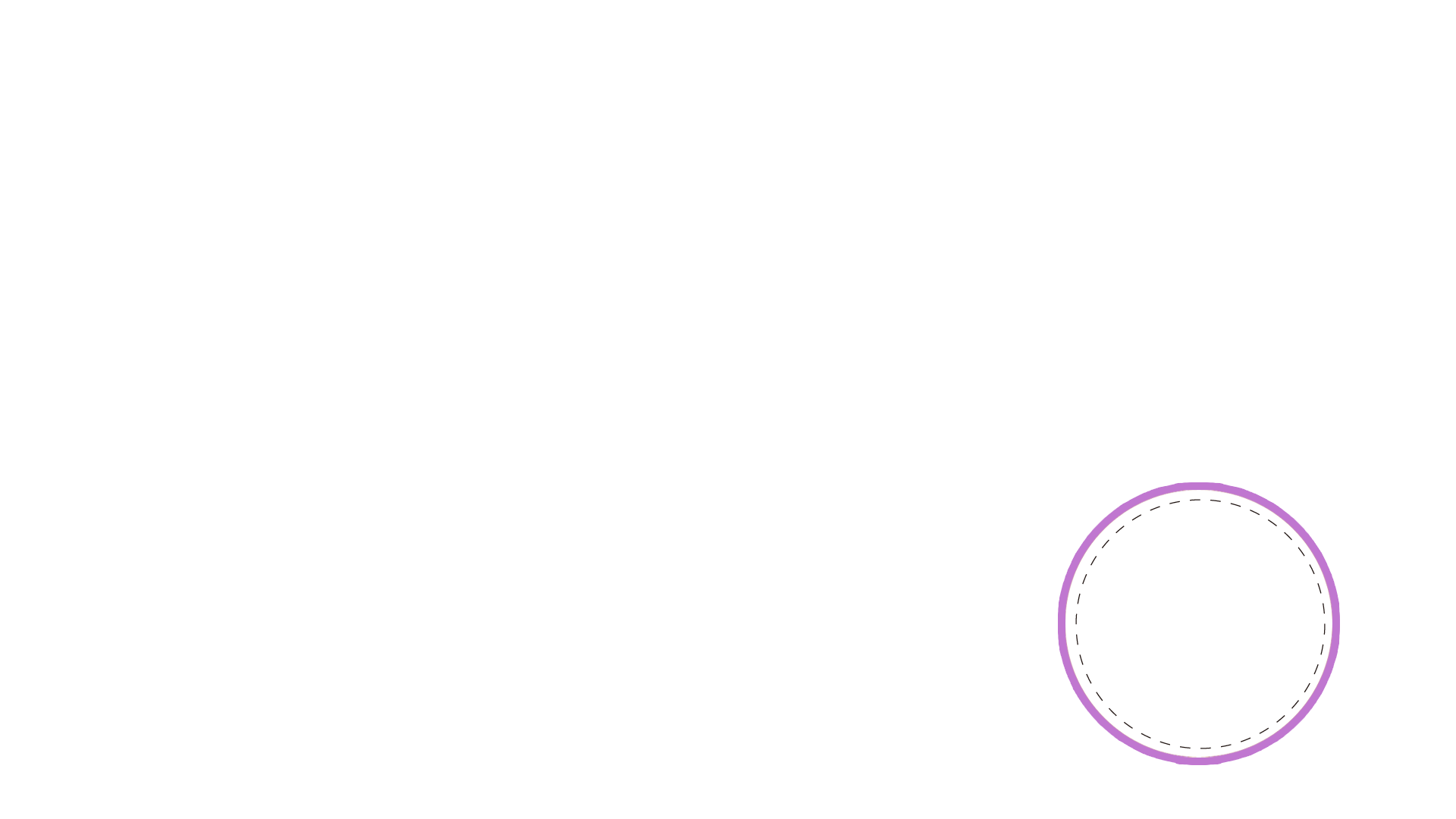 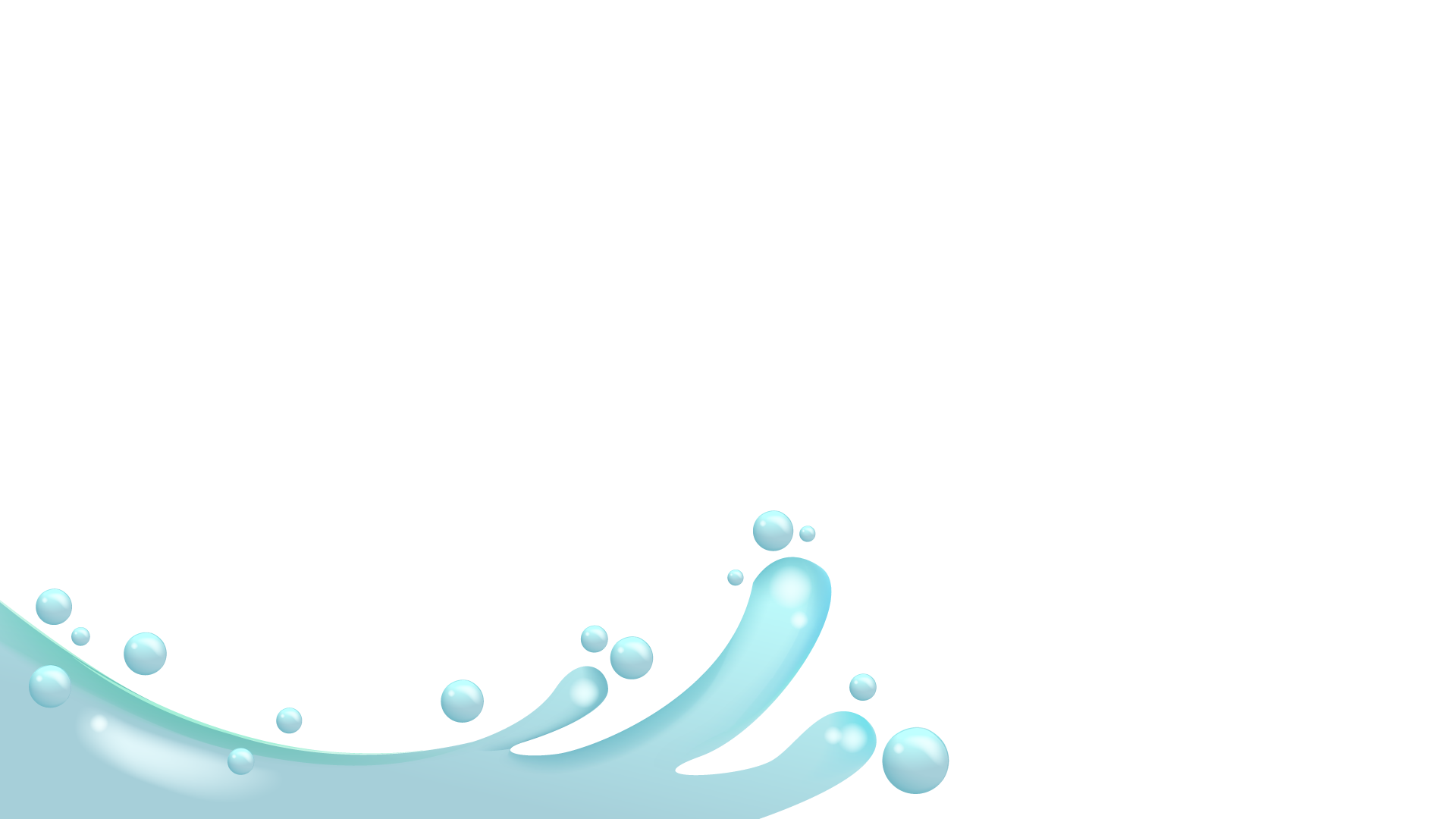 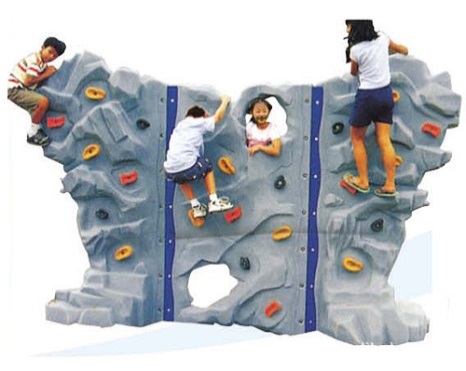 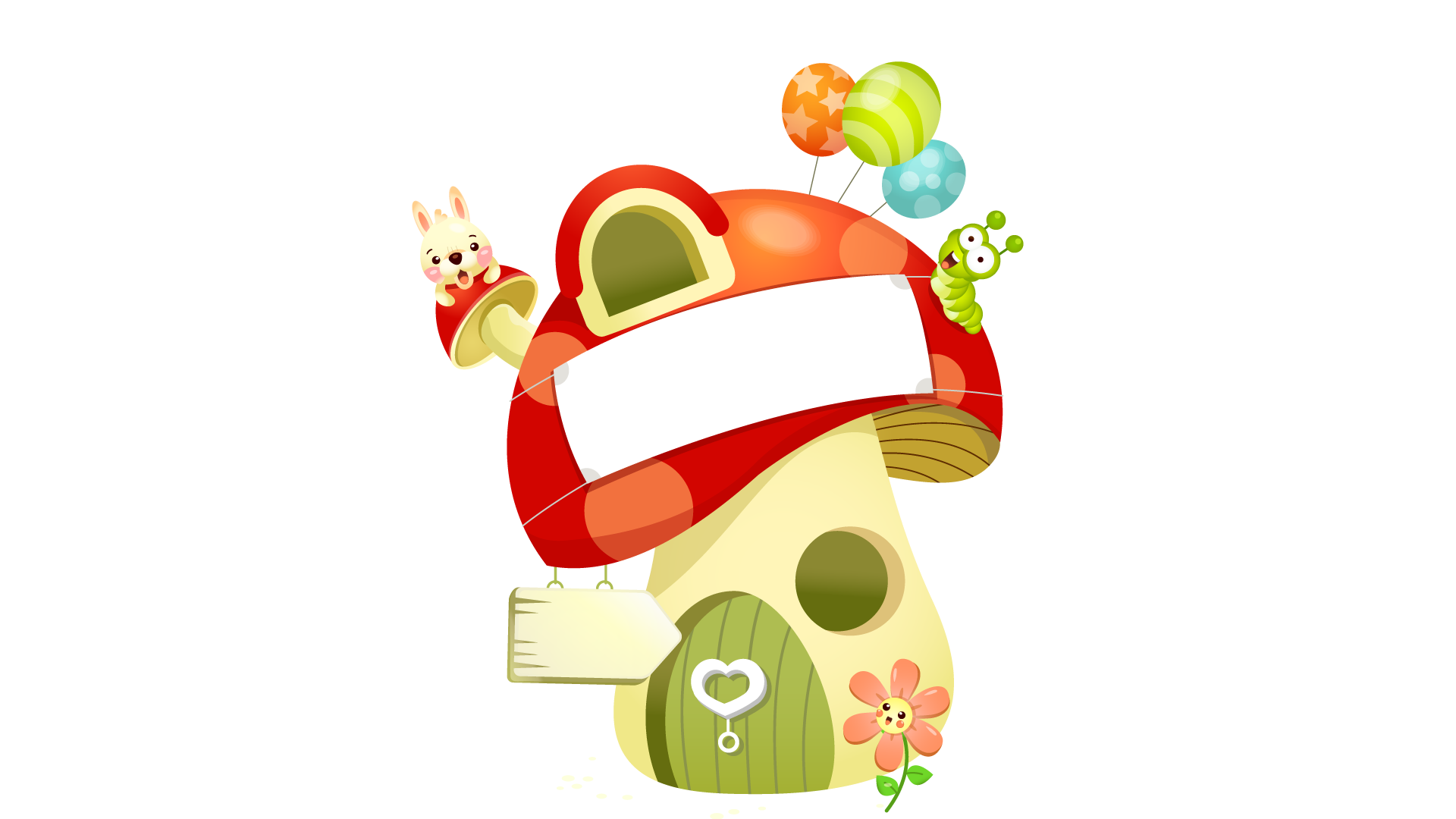 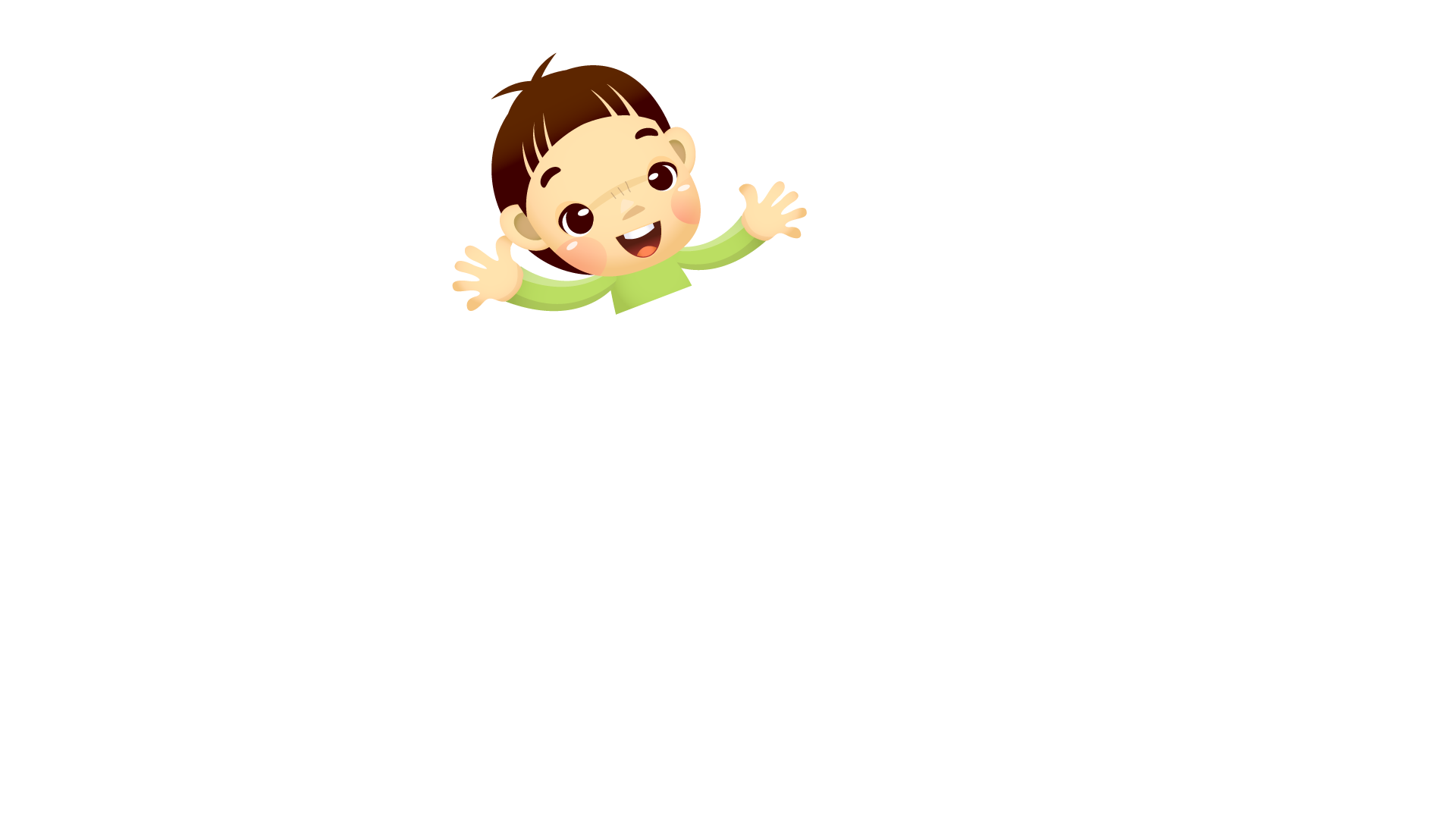 1
2
Sơ đồ lớp học
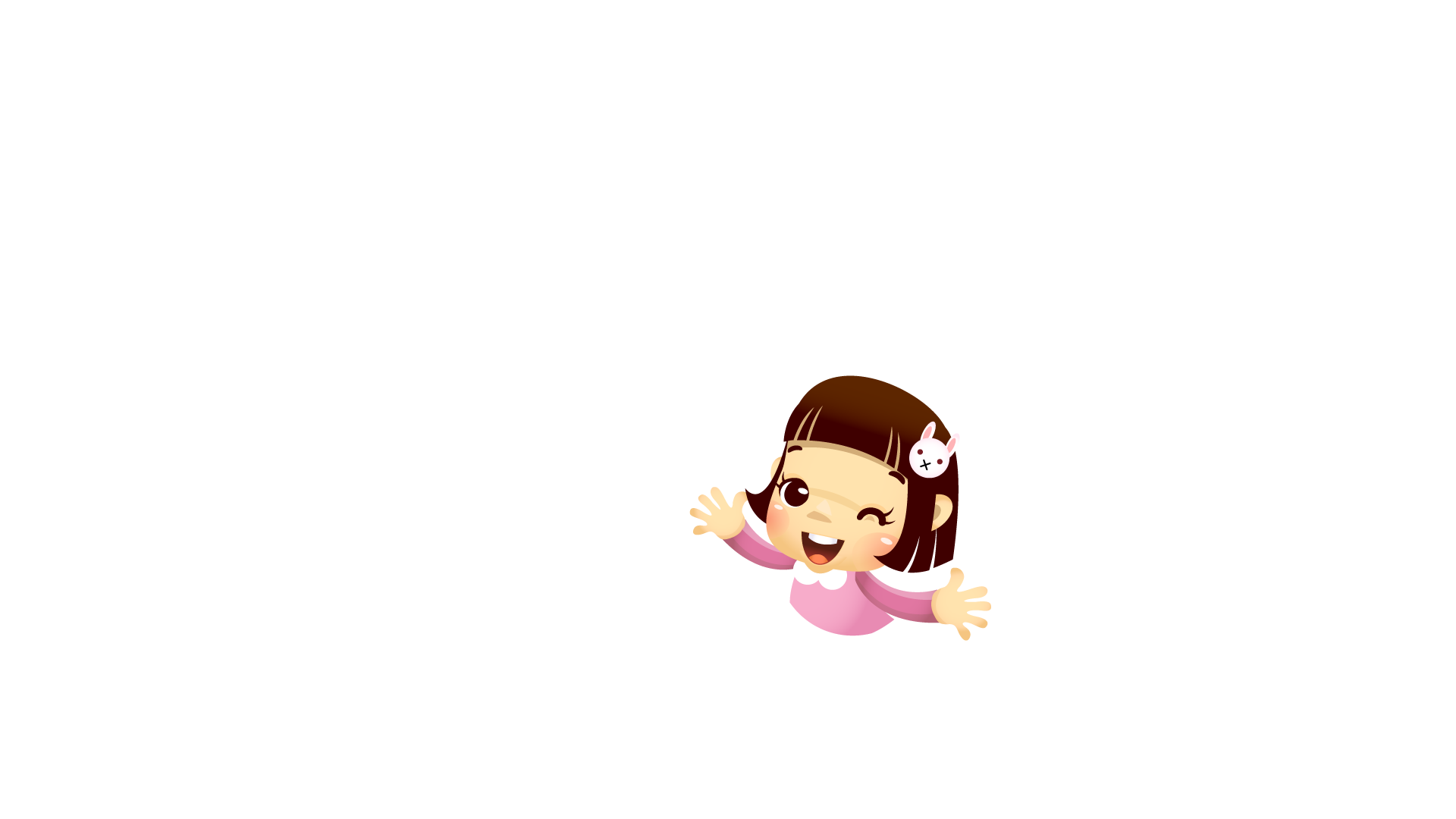 3
4
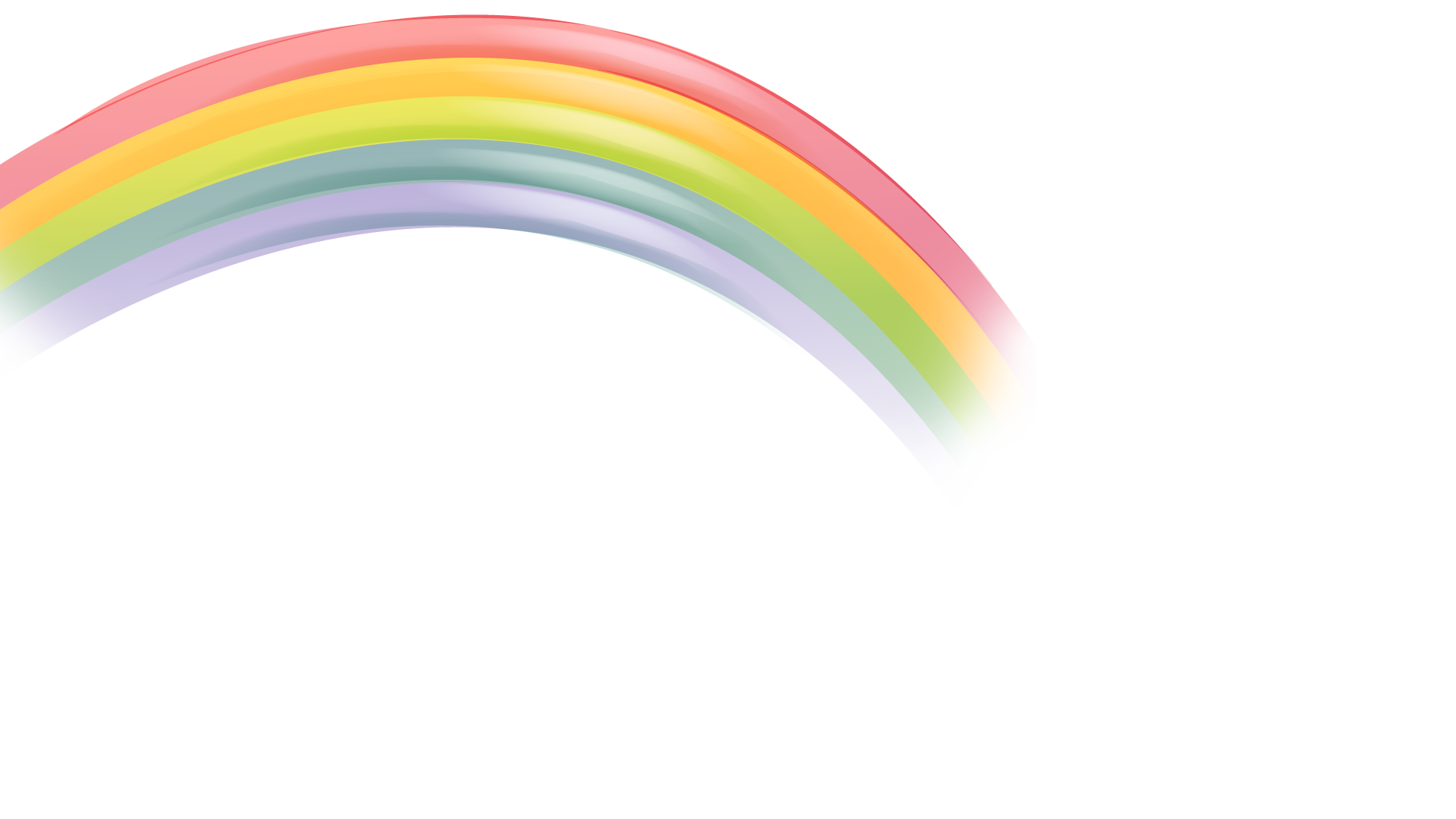 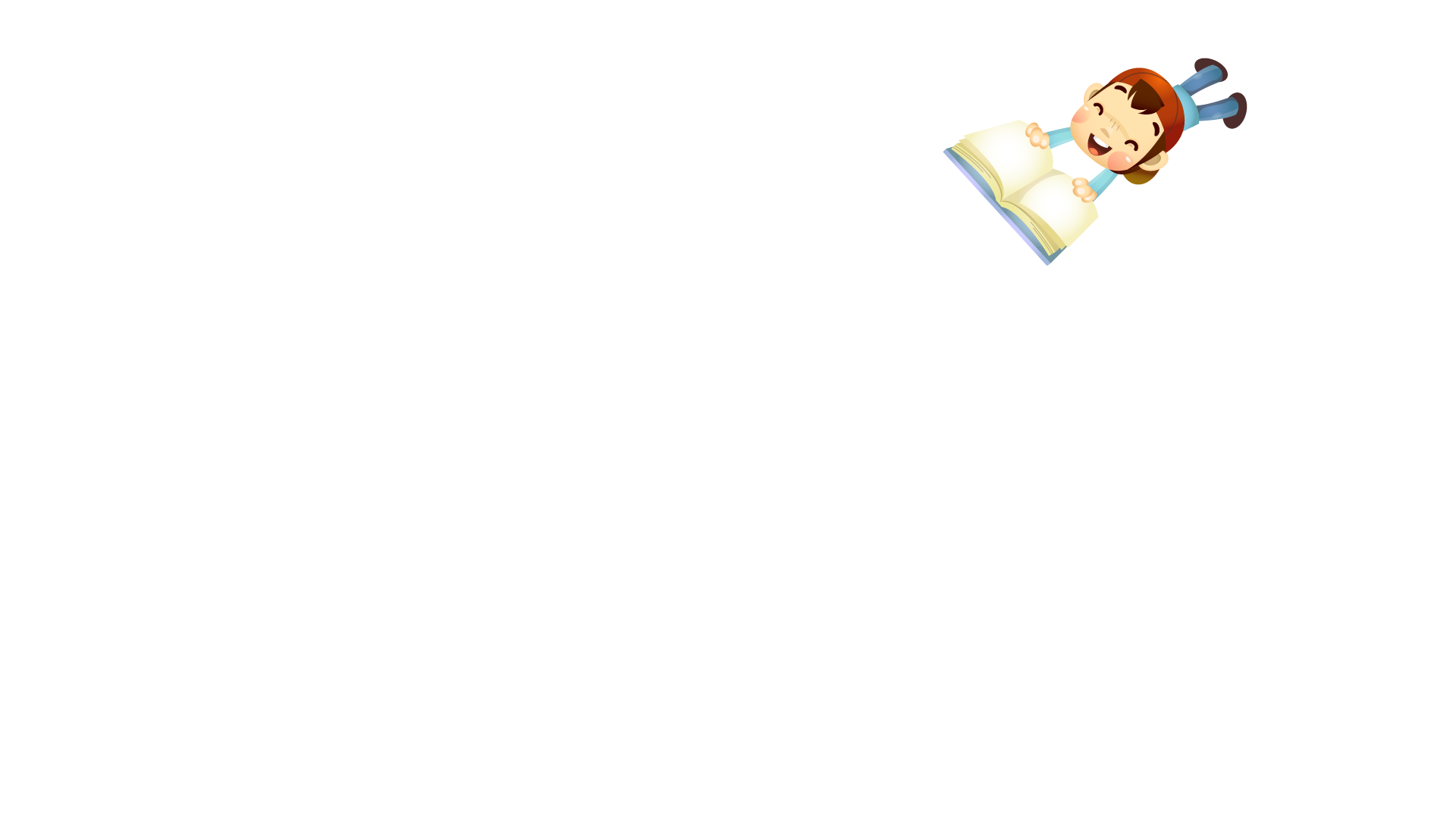 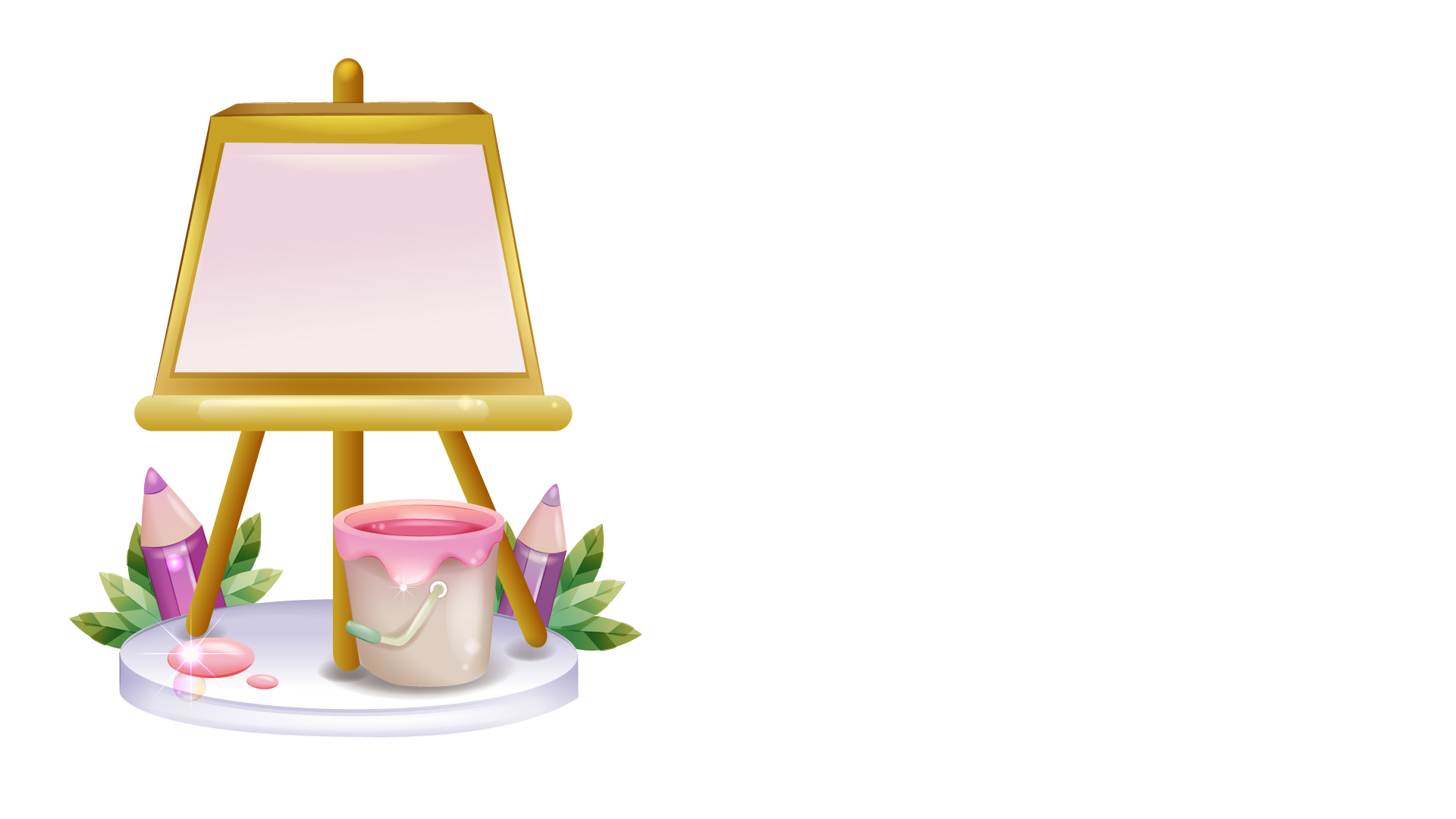 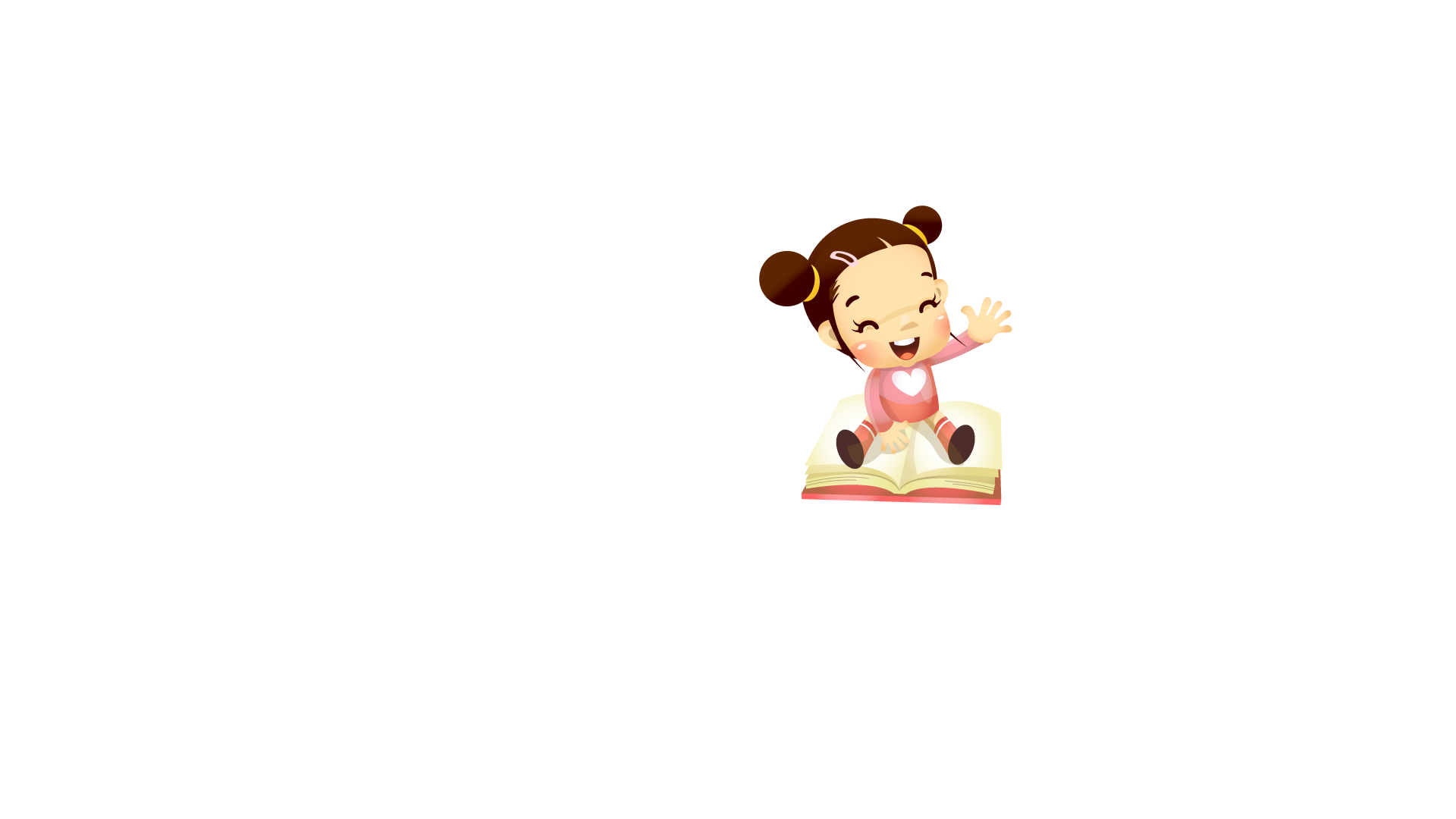 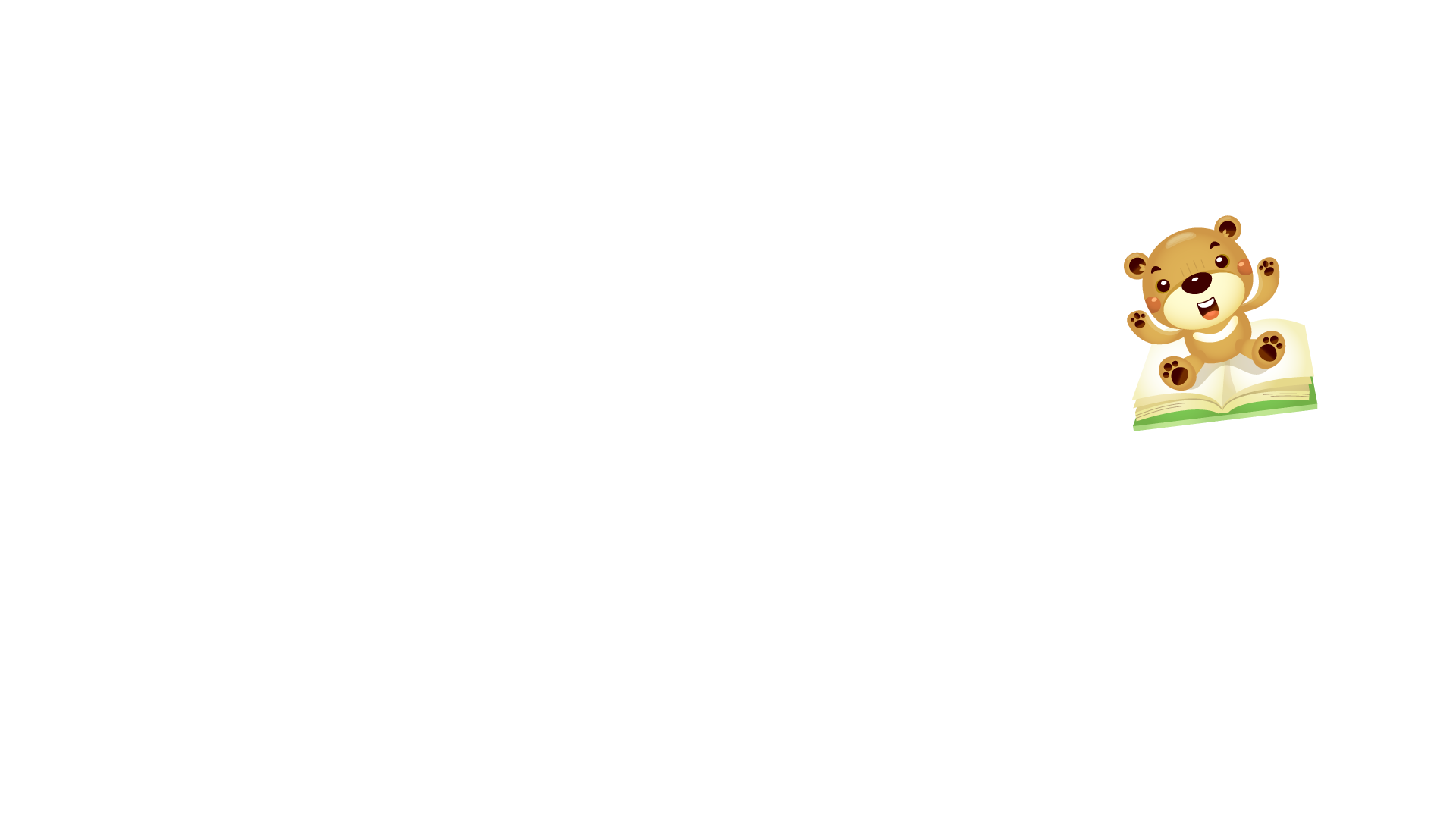 4
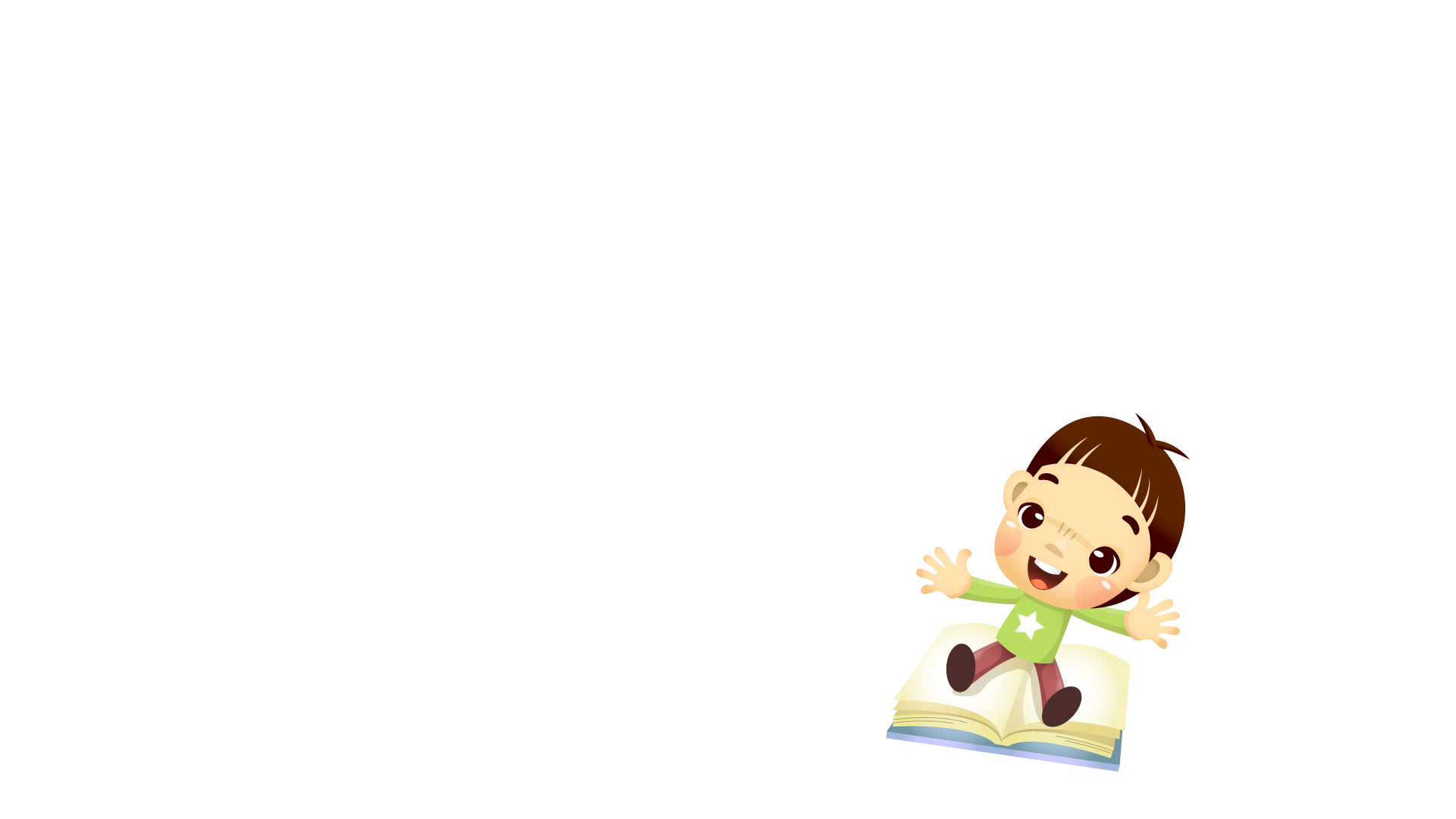 Chủ đề
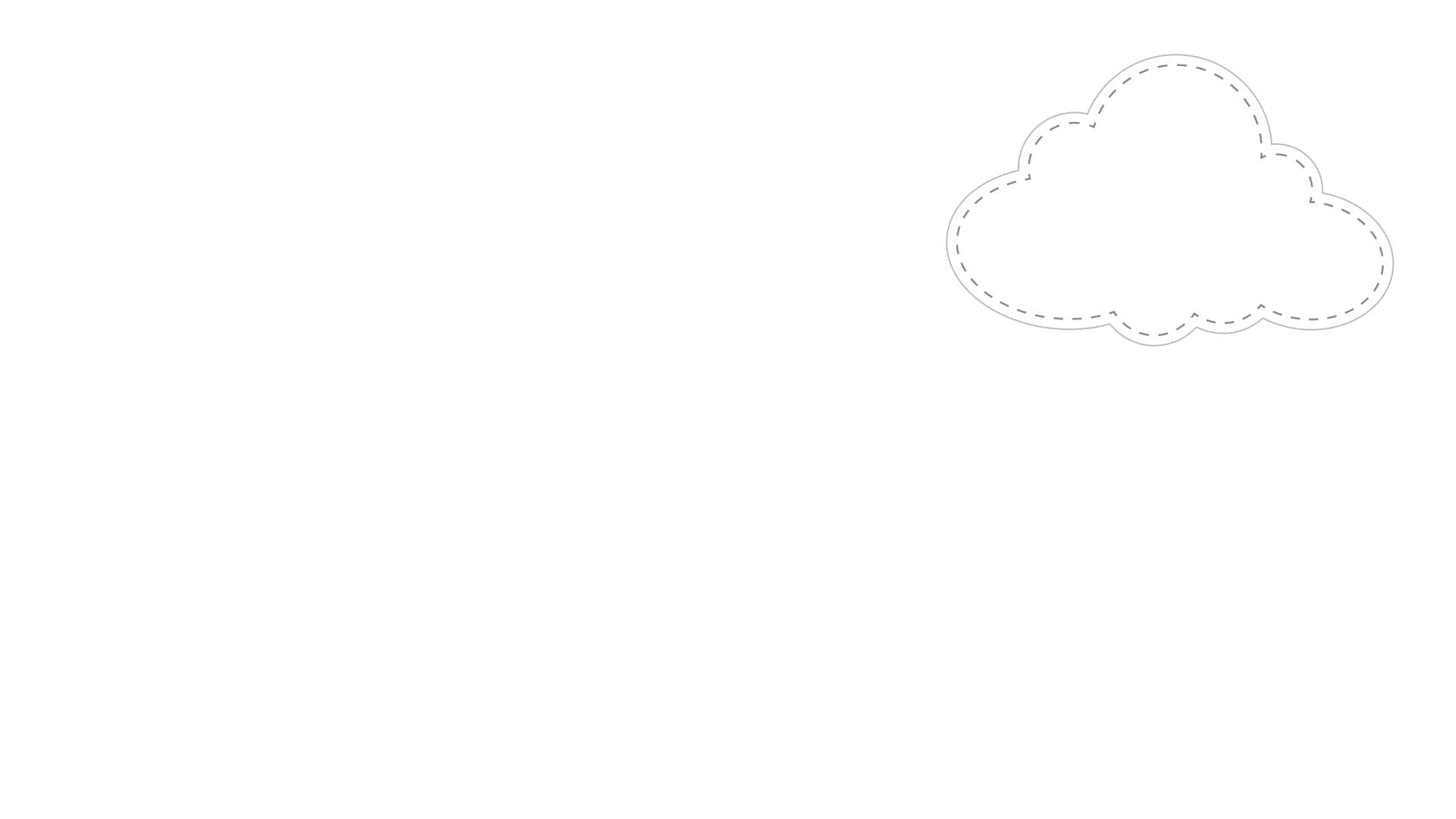 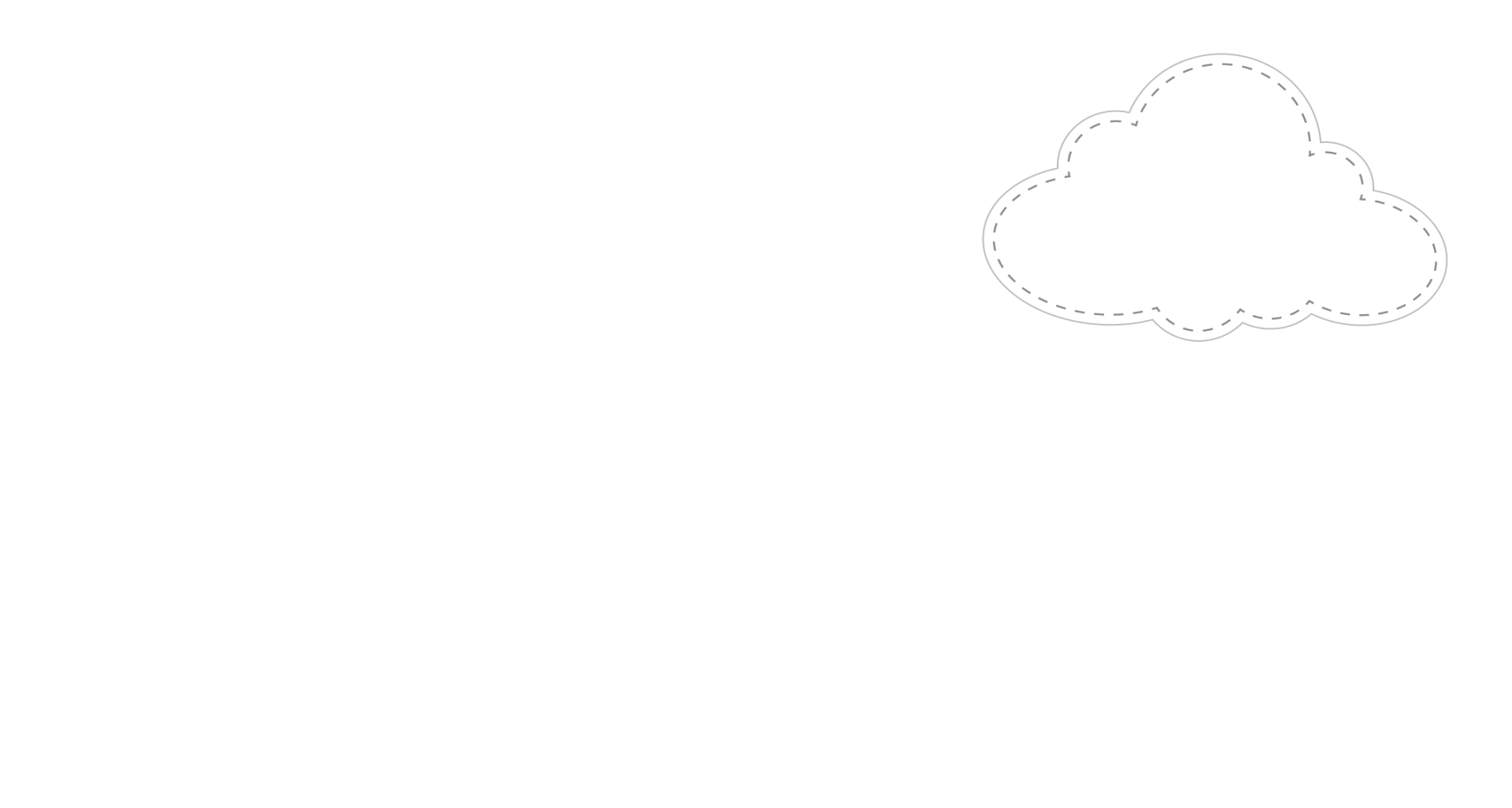 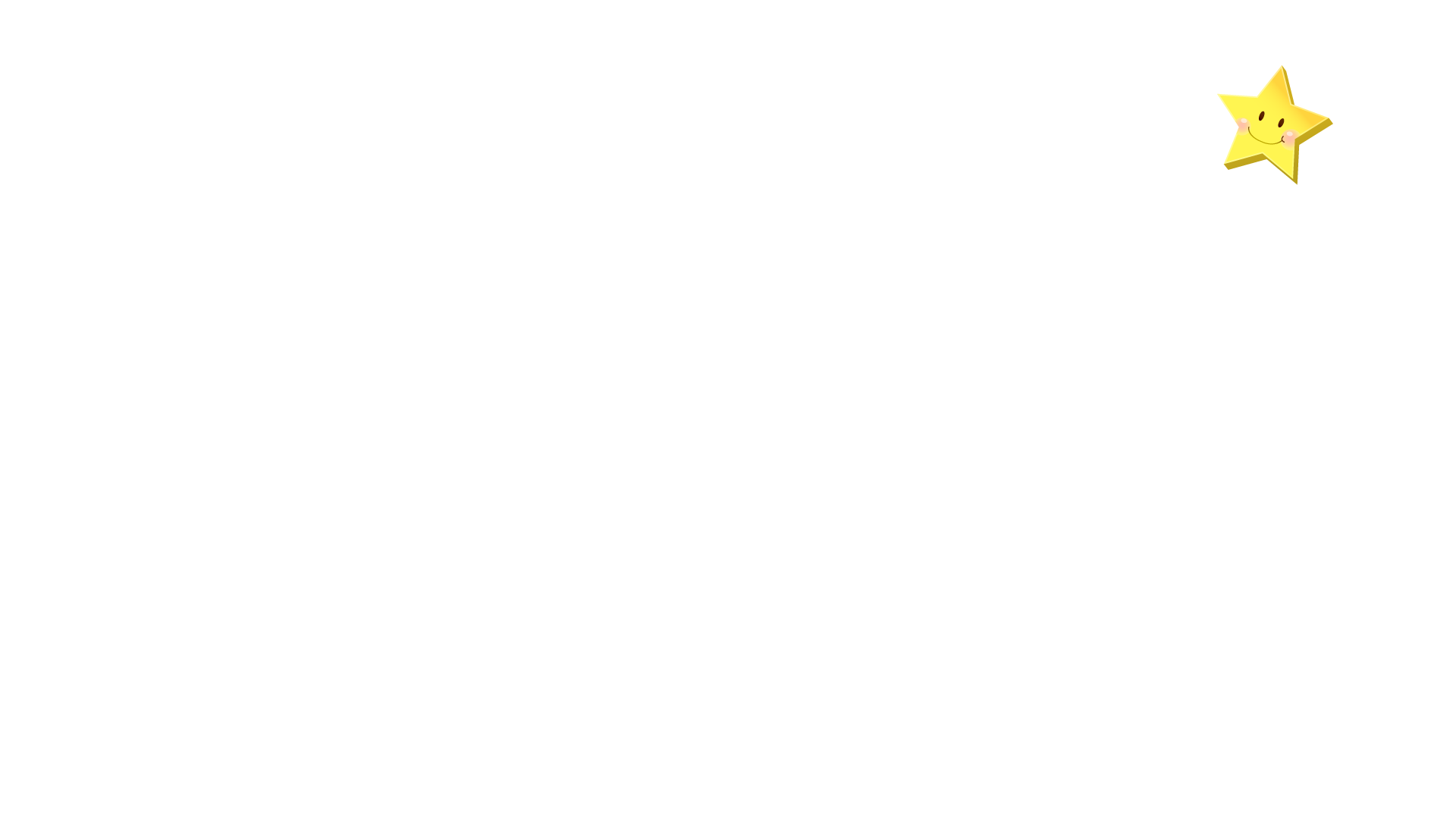 Cột A
Cột B
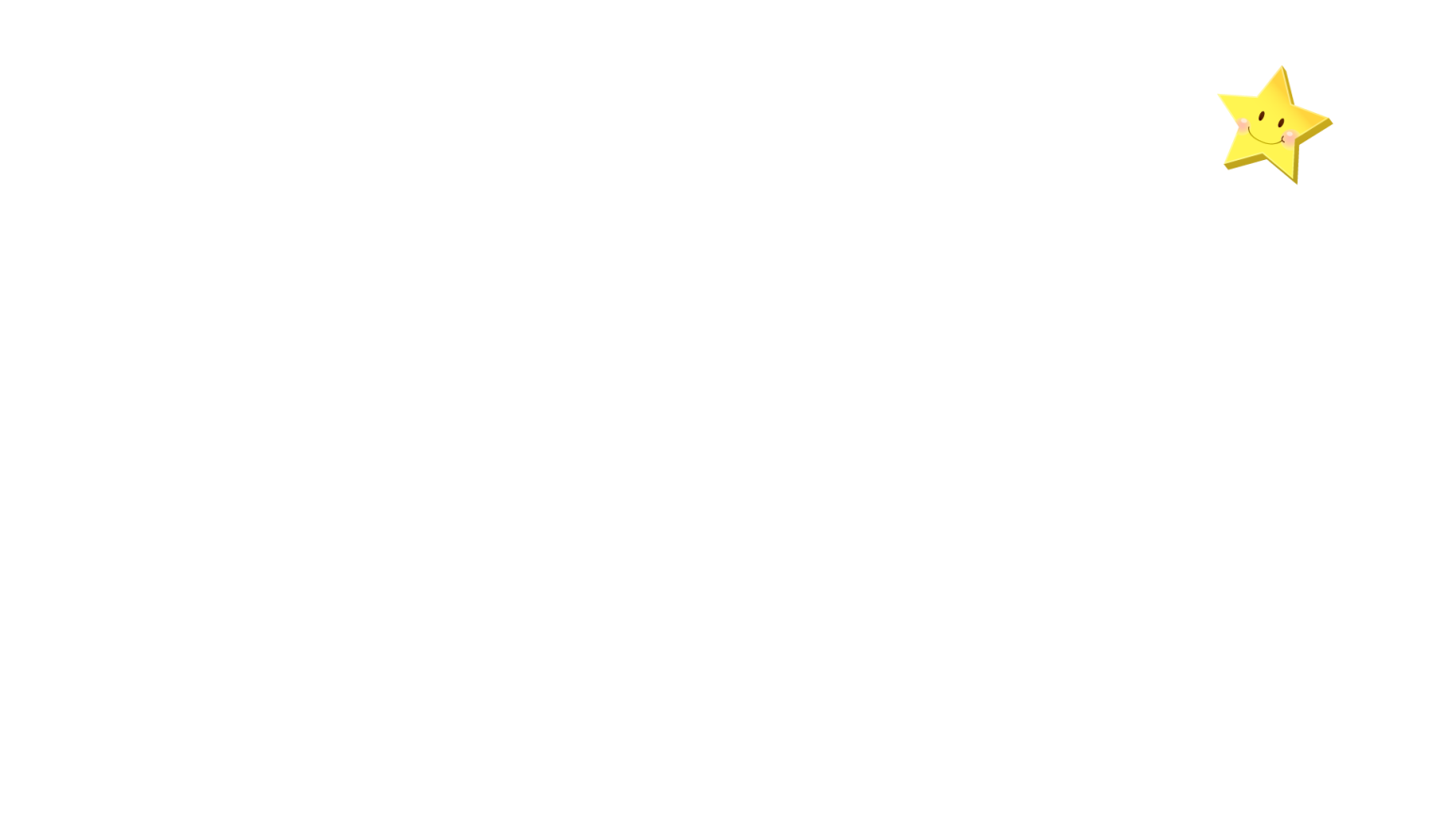 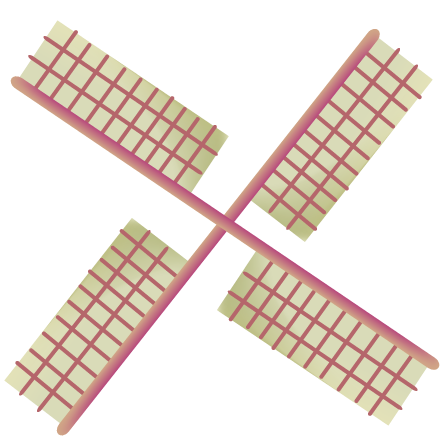 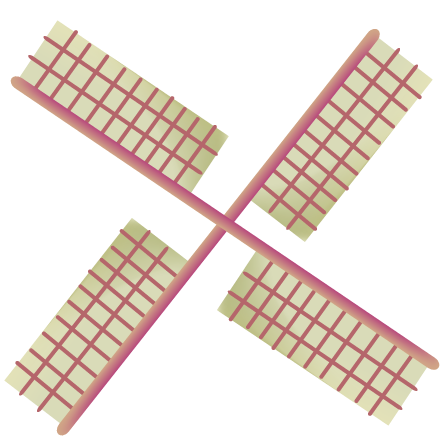 Nhấp vào Nhập văn bản Nhấp vào Nhập văn bản
Nhấp vào Nhập văn bản Nhấp vào Nhập văn bản
Nhấp vào Nhập văn bản Nhấp vào Nhập văn bản
Nhấp vào Nhập văn bản Nhấp vào Nhập văn bản
Nhấp để nhập văn bản
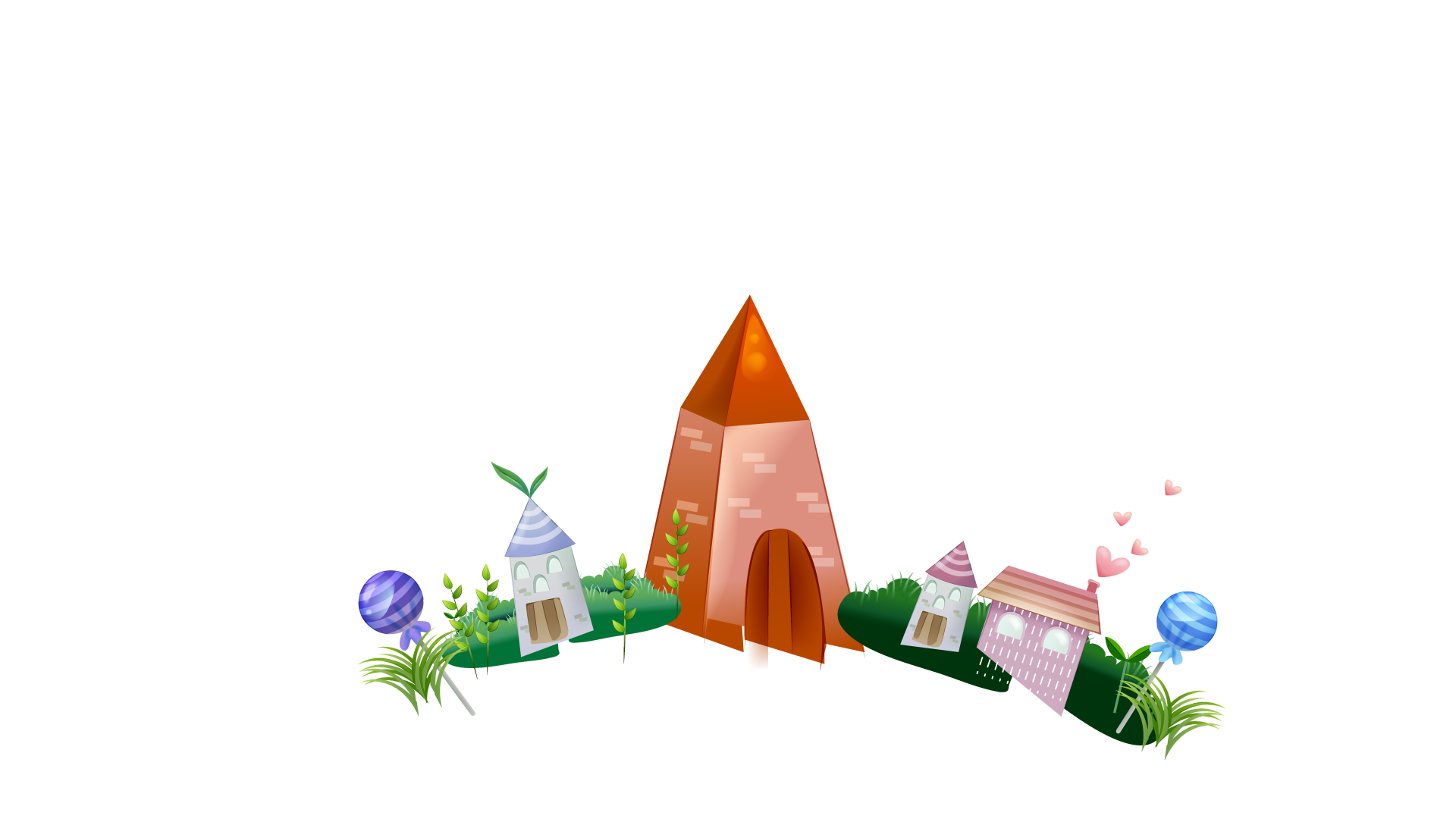 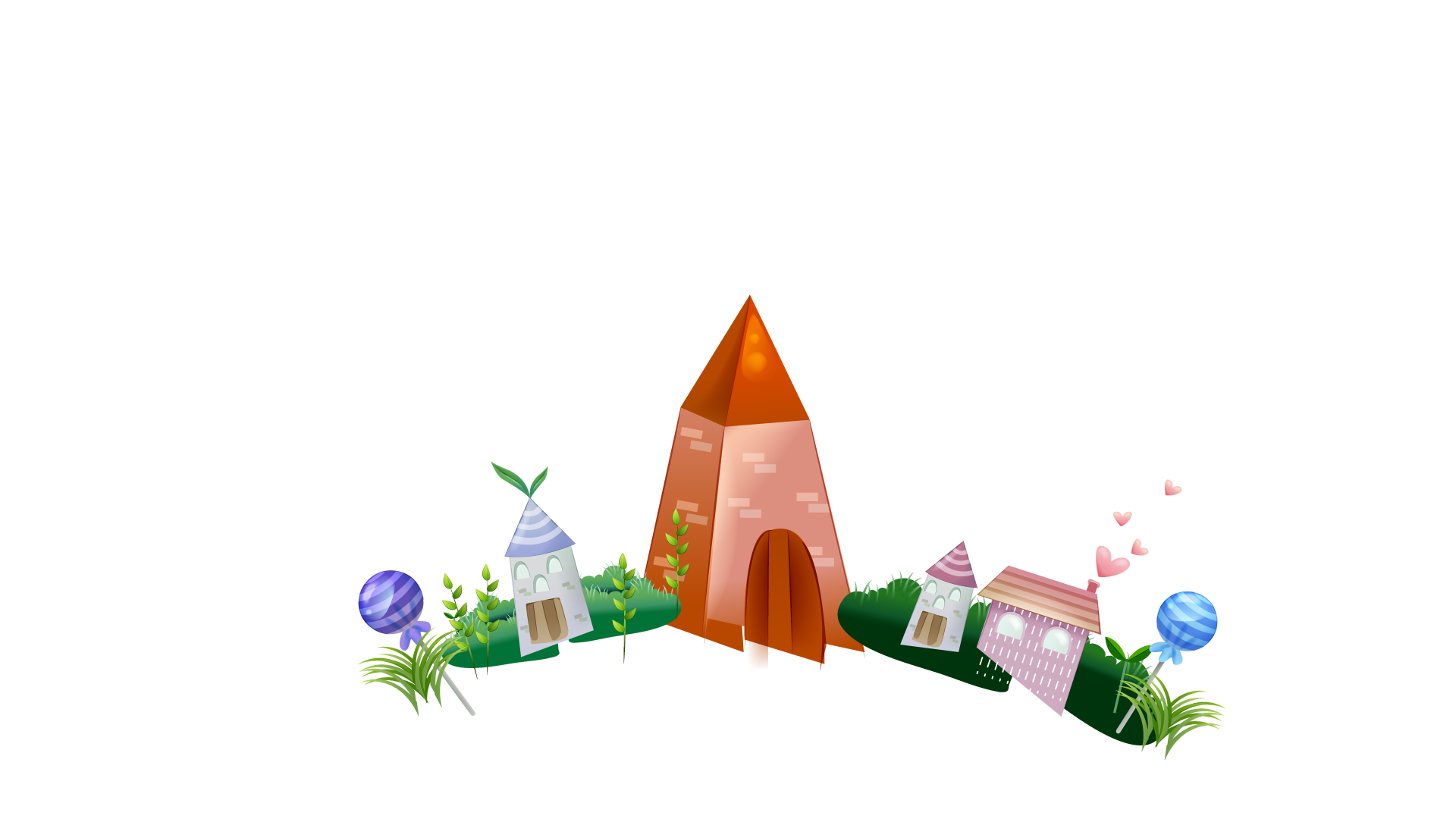 Nhấp vào Nhập văn bản Nhấp vào Nhập văn bản
Nhấp vào Nhập văn bản Nhấp vào Nhập văn bản
Nhấp vào Nhập văn bản Nhấp vào Nhập văn bản
Nhấp vào Nhập văn bản Nhấp vào Nhập văn bản
Nhấp để nhập văn bản
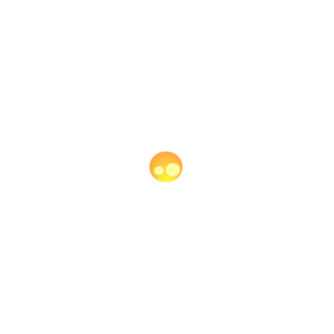 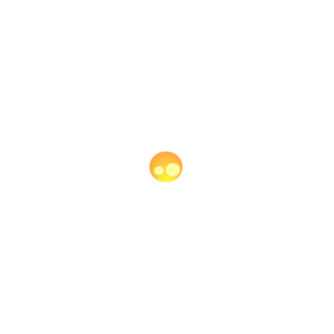 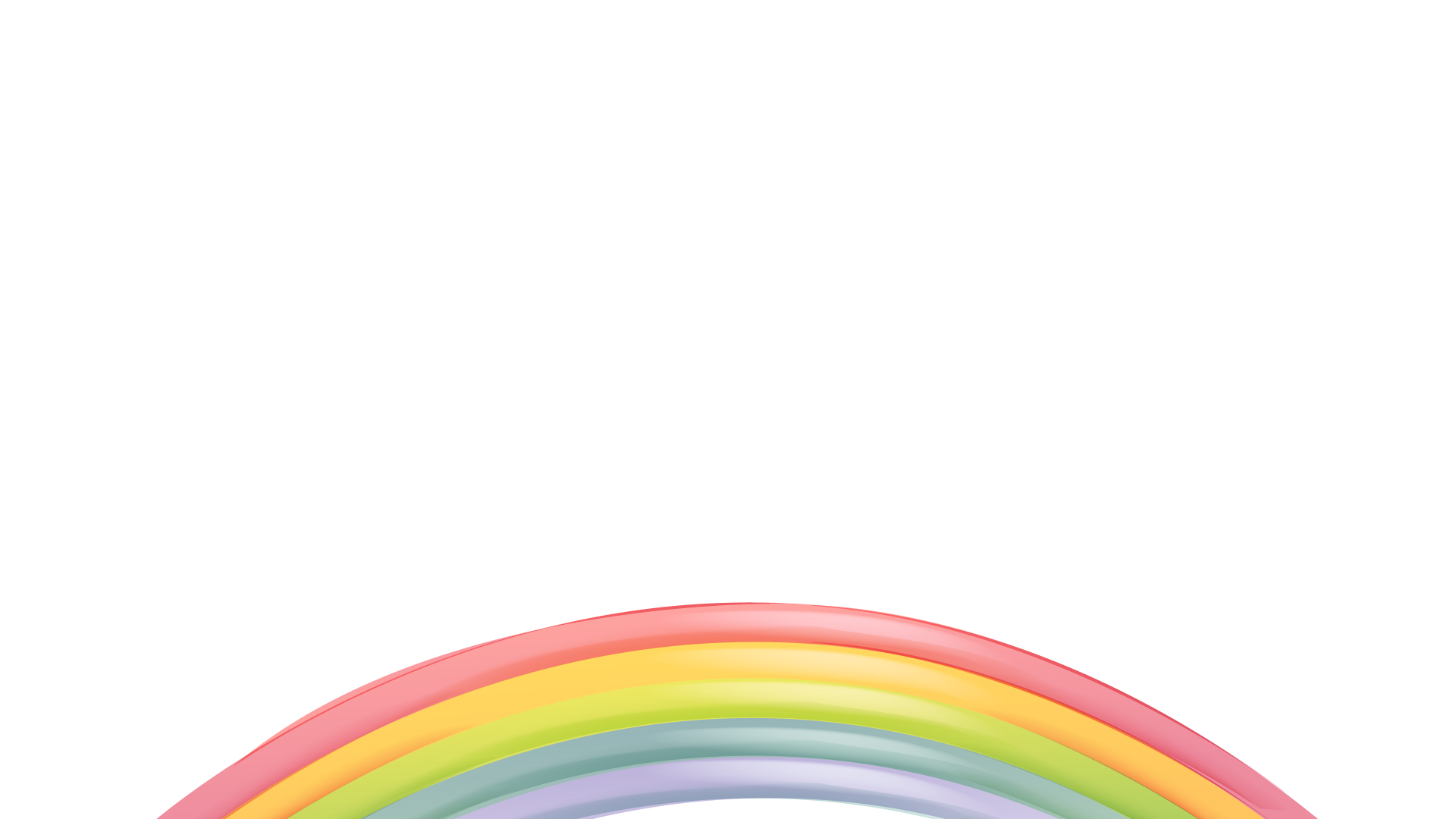 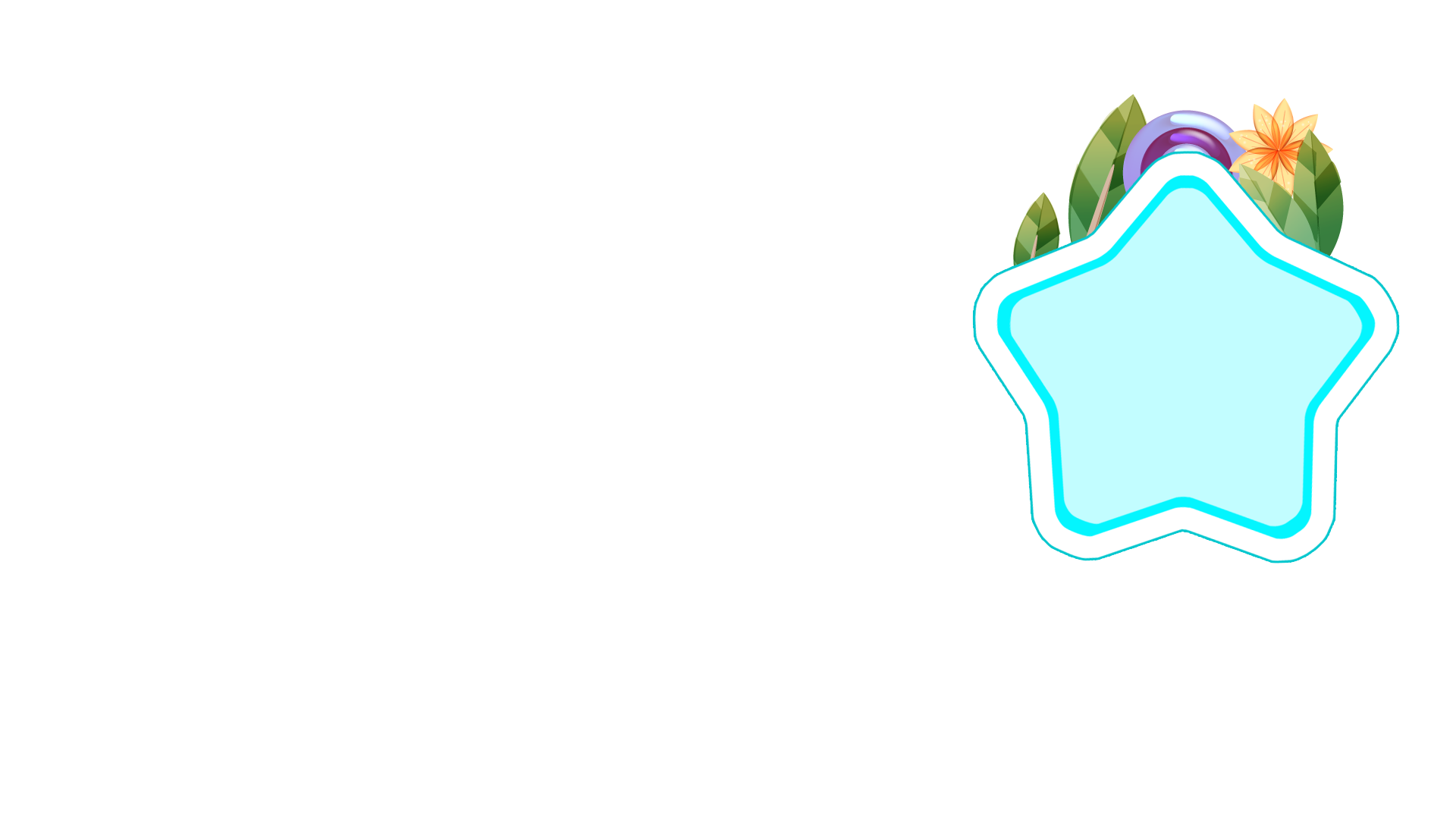 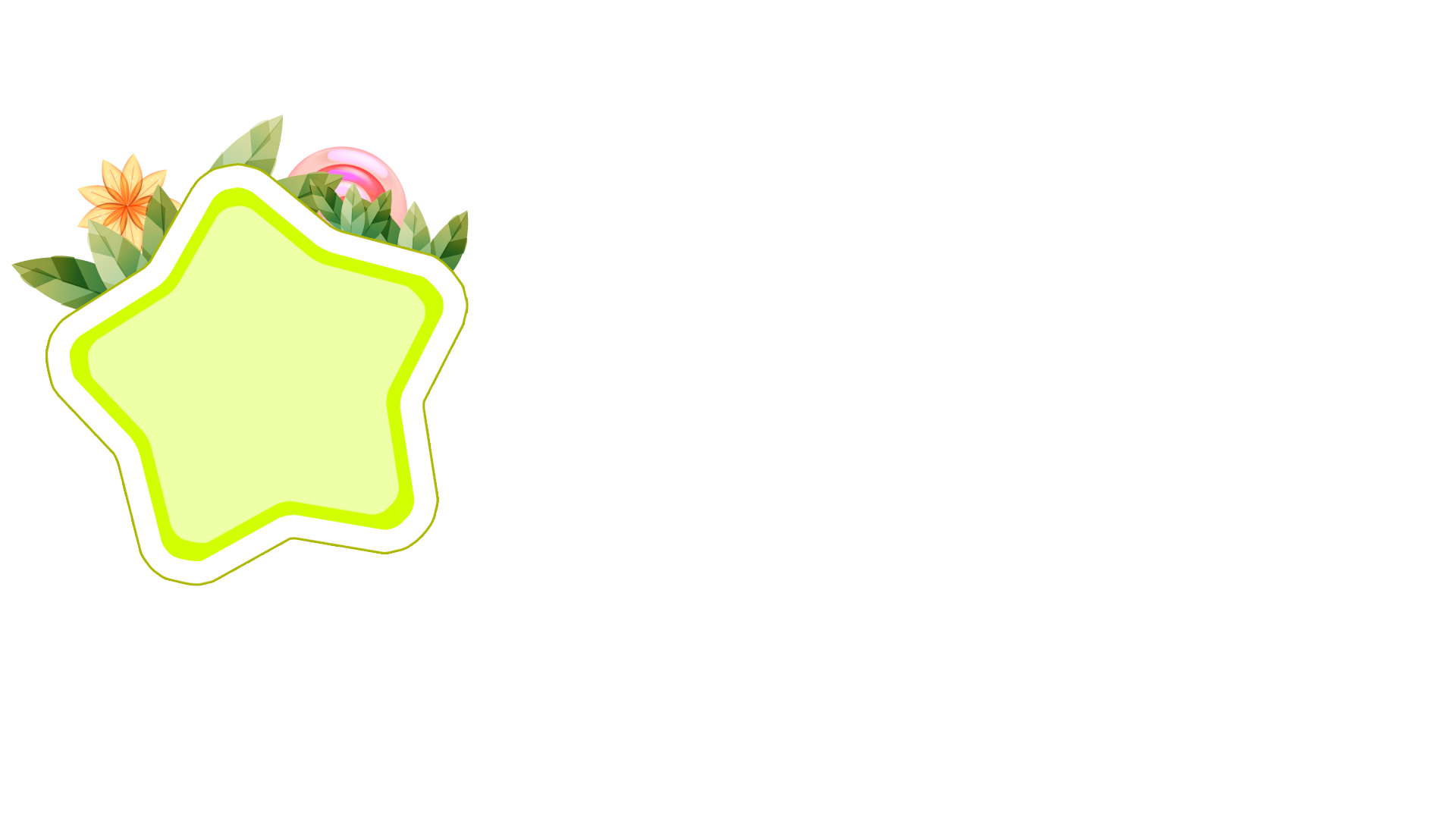 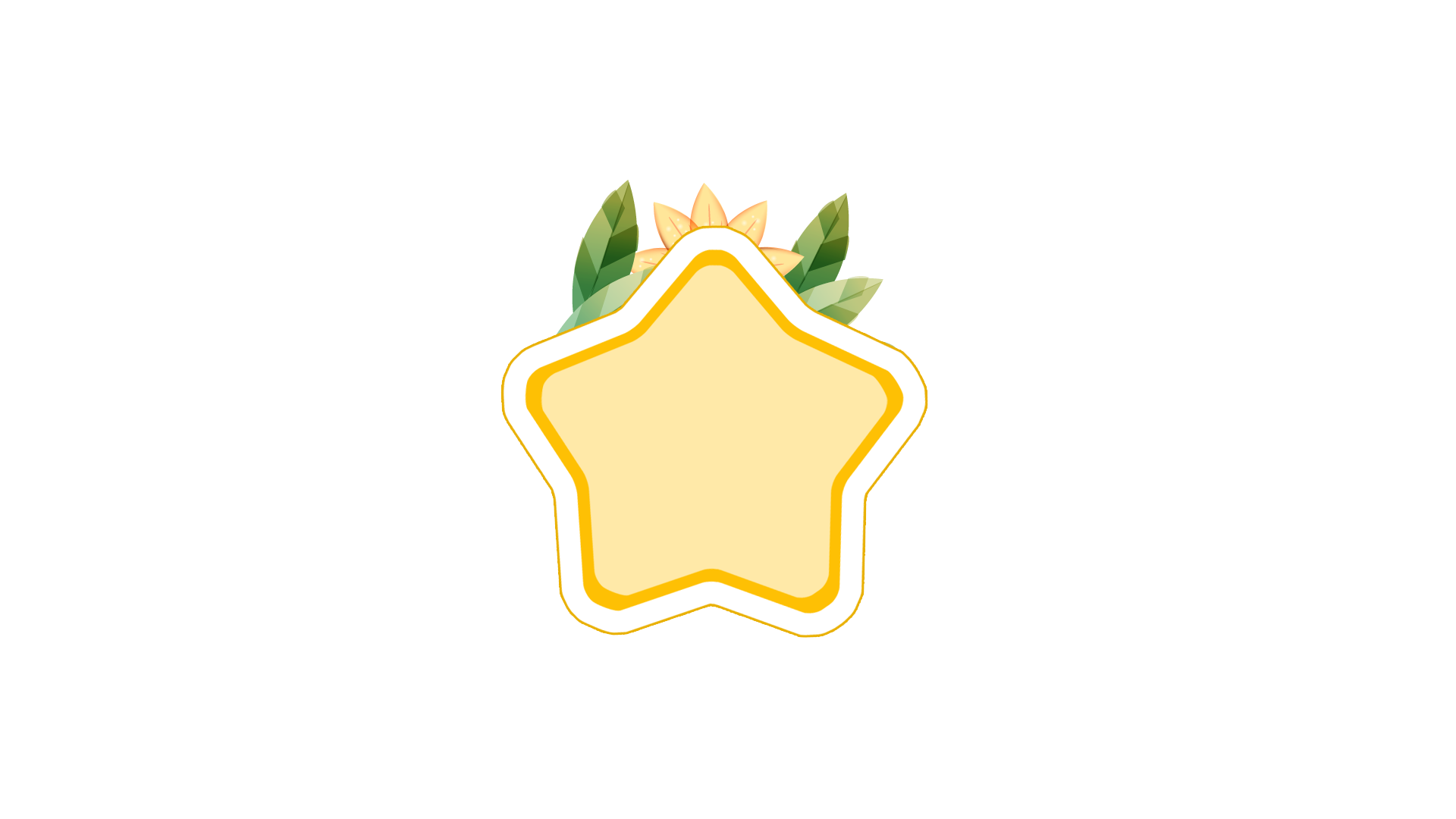 Nhấp để nhập văn bản
Nhấp để nhập văn bản
Nhấp để nhập văn bản
Nhấp để nhập văn bản
Nhấp để nhập văn bản
Nhấp để nhập văn bản
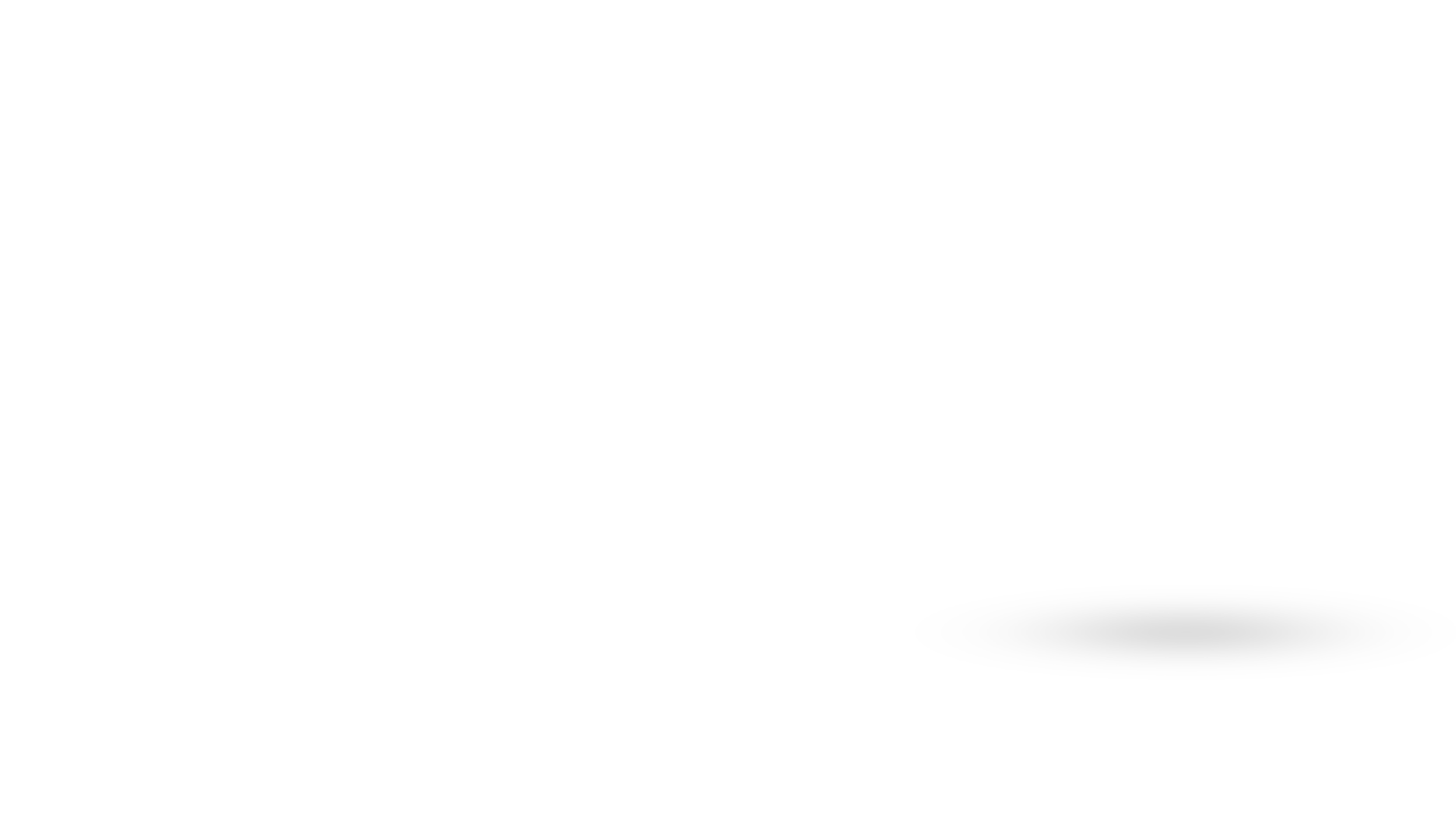 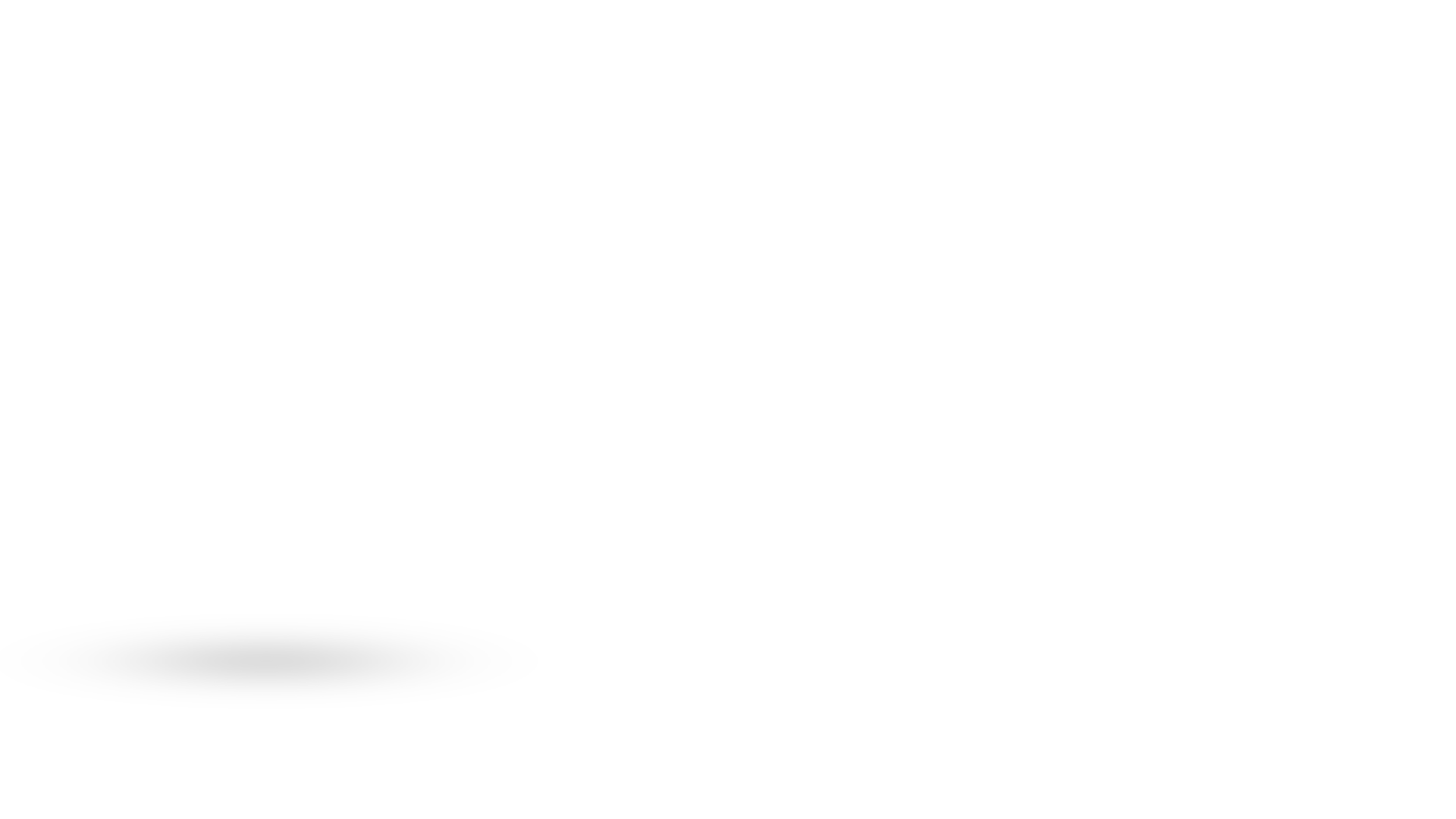 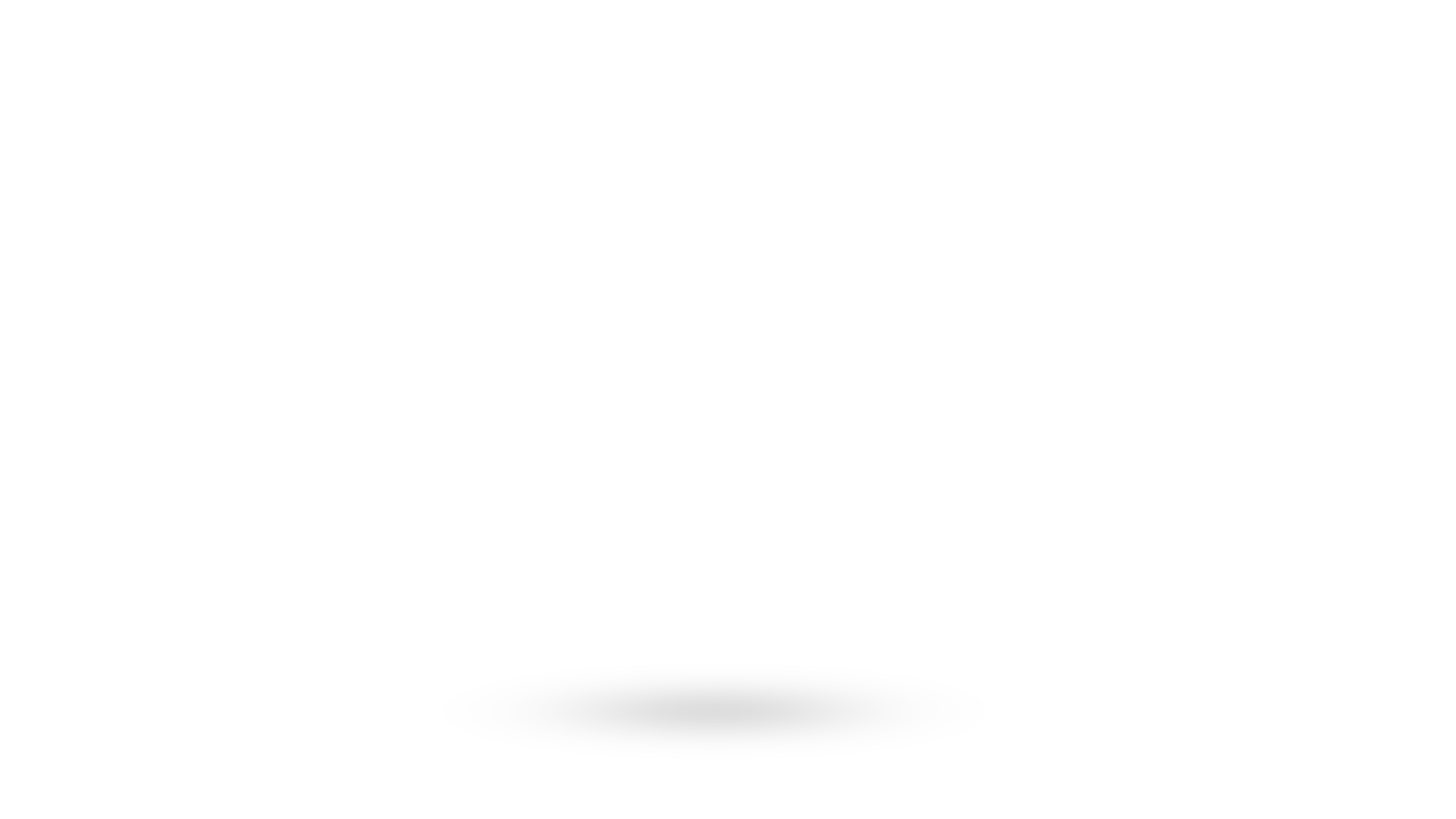 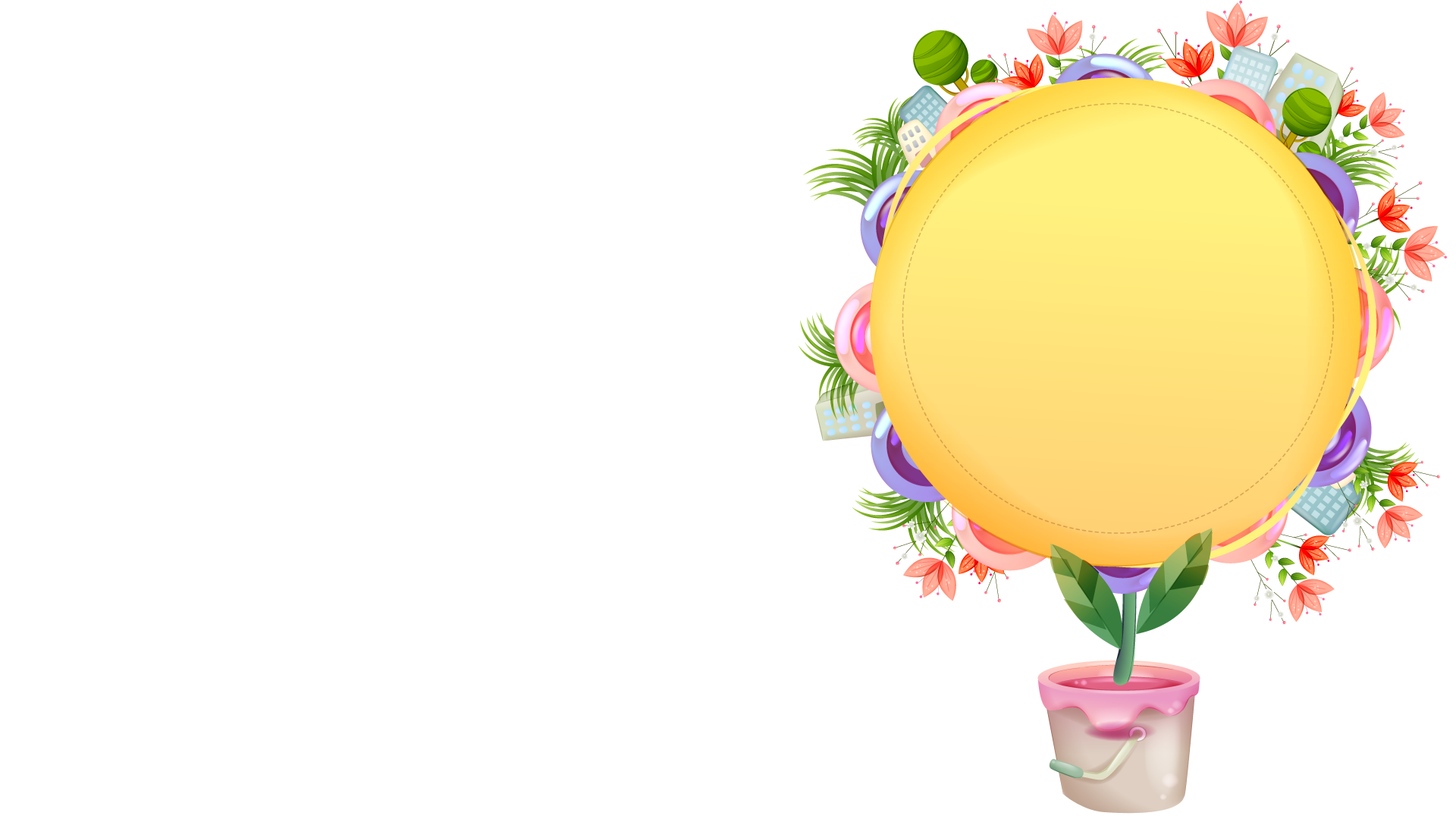 1
Tiêu đề
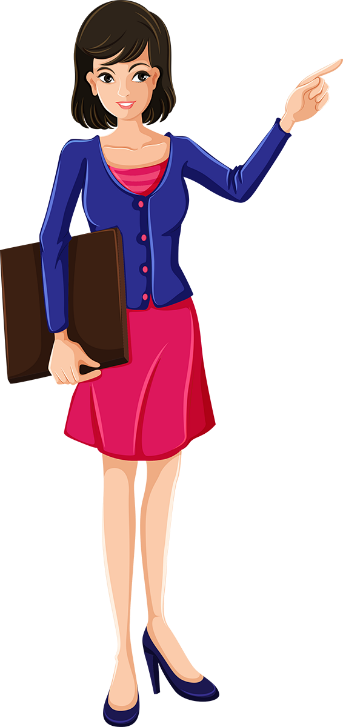 2
Tiêu đề
3
Tiêu đề
4
Tiêu đề
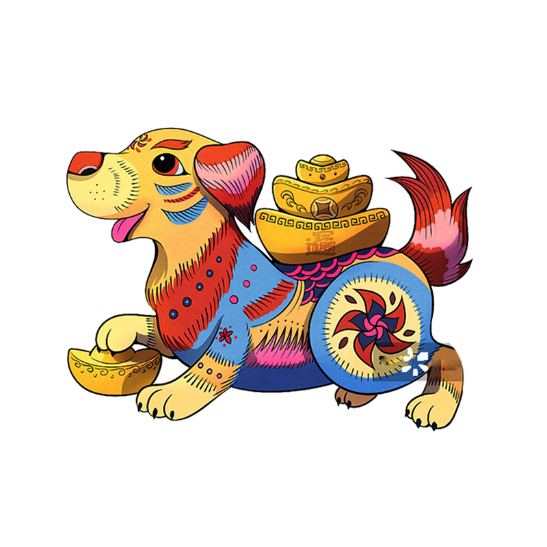 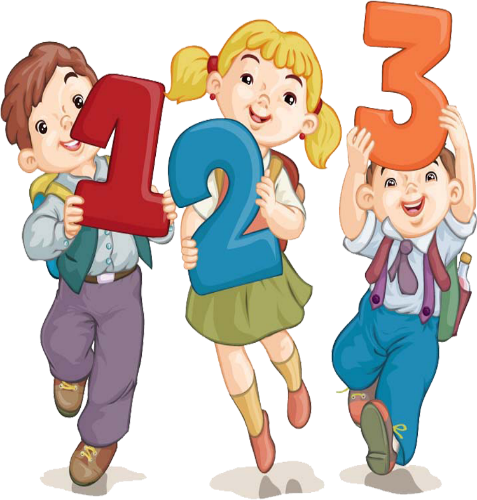 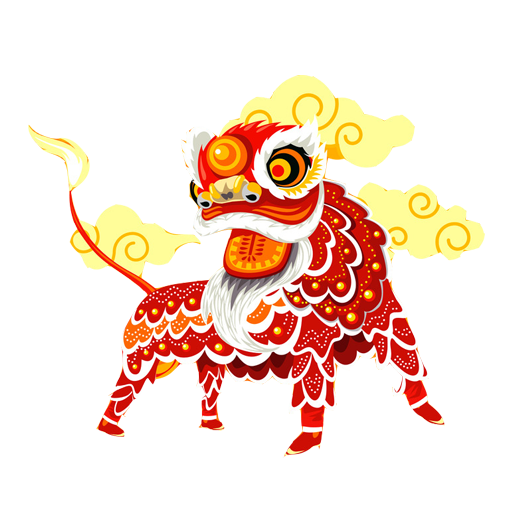 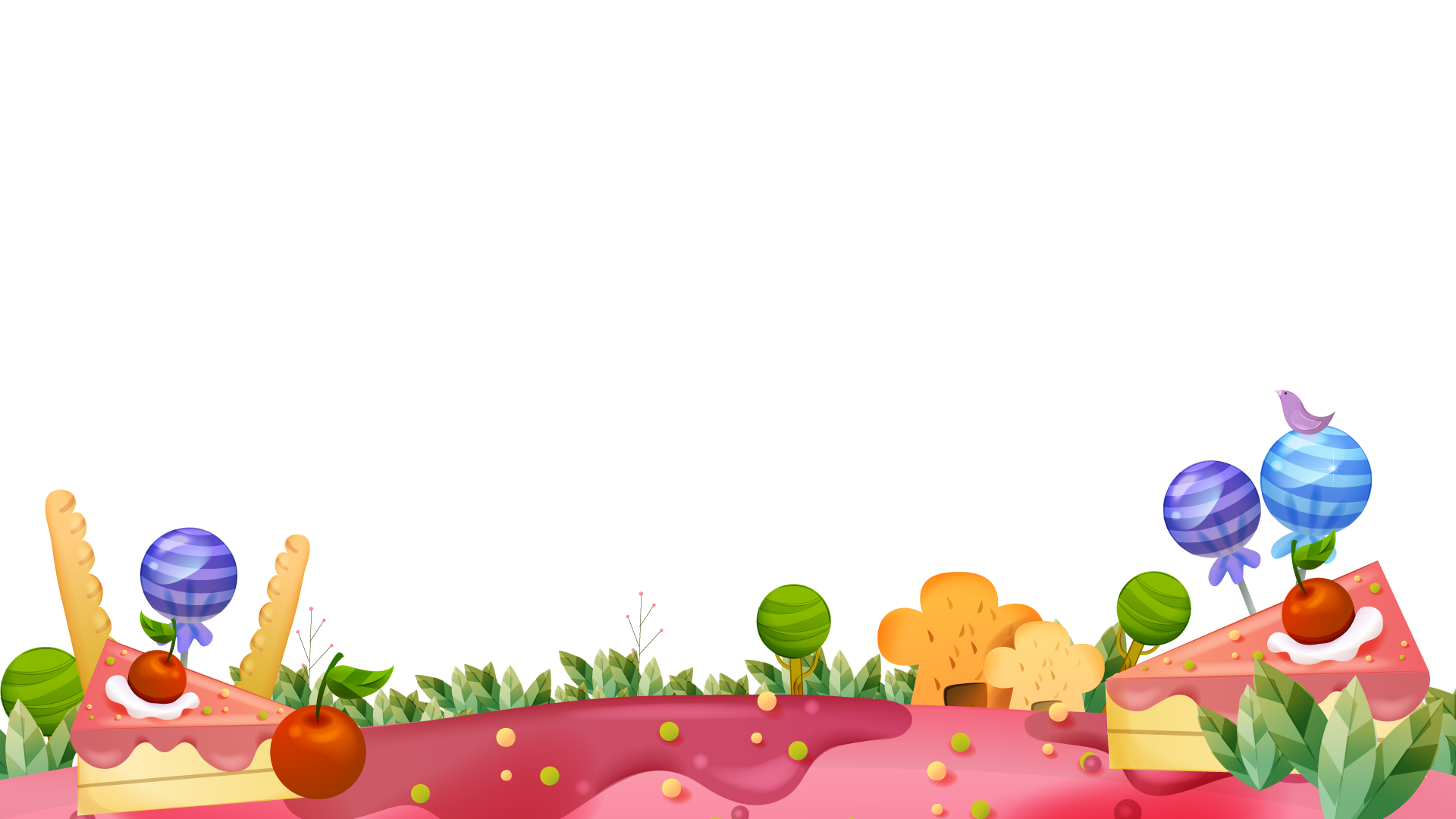 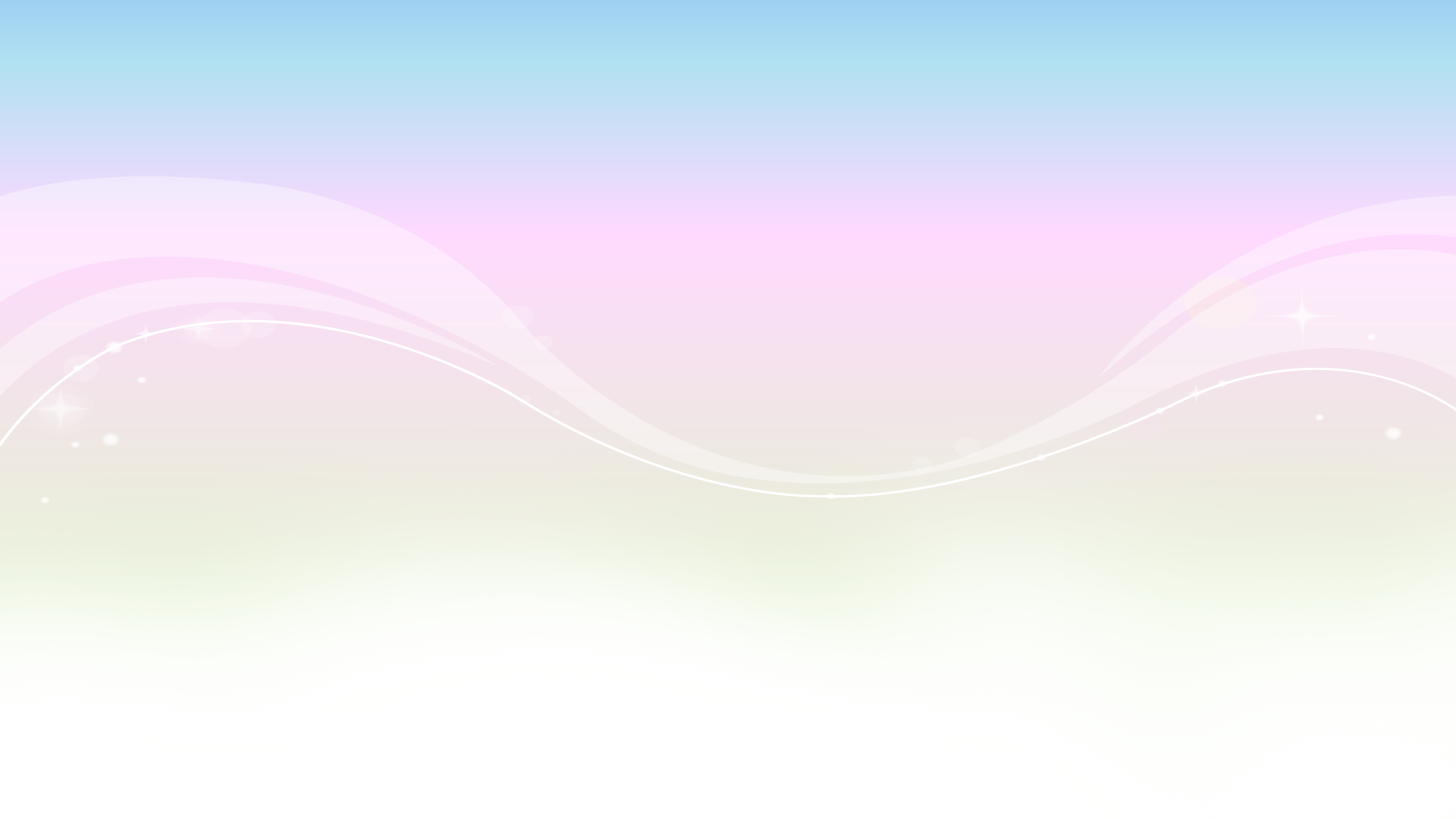 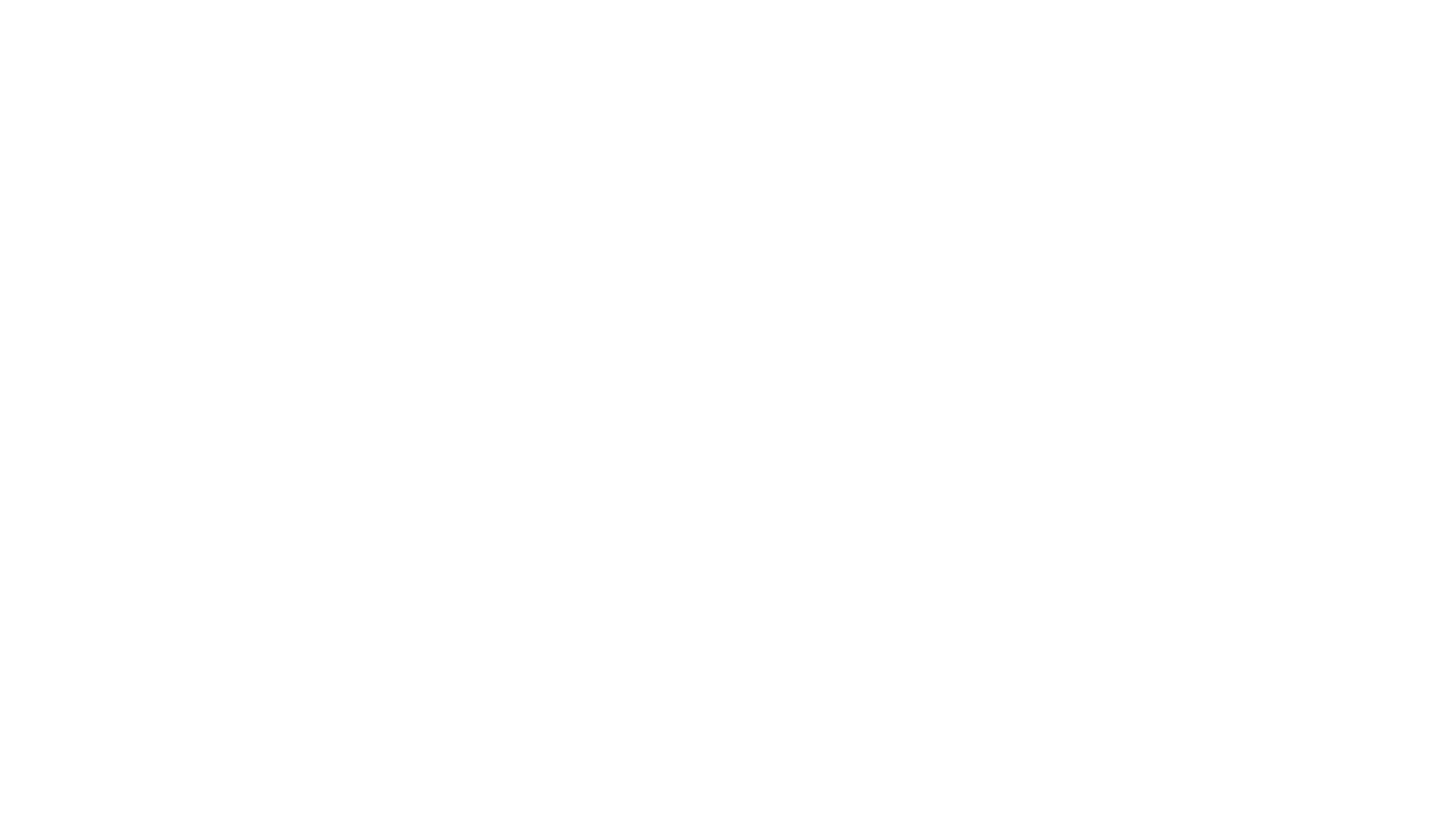 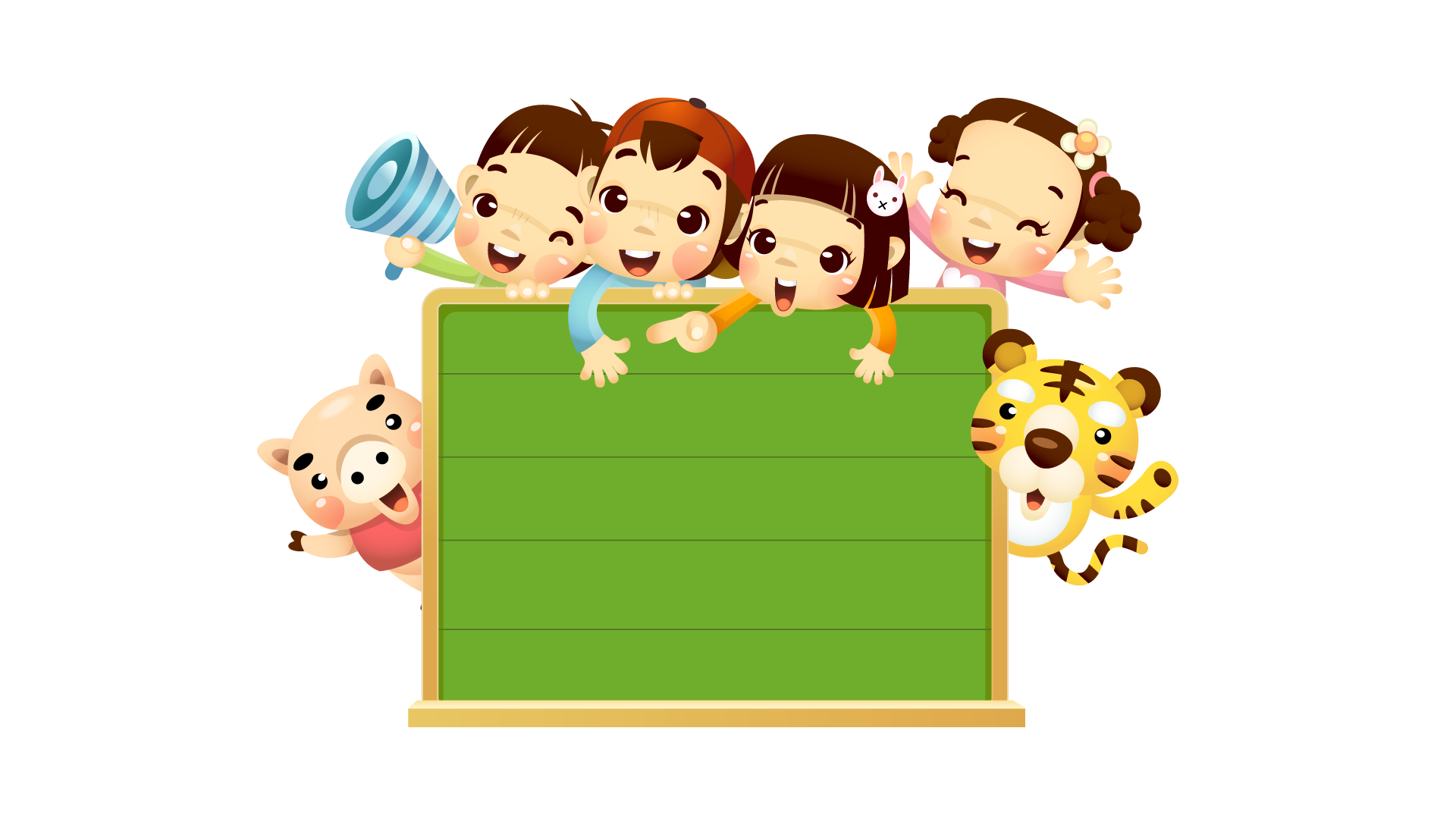 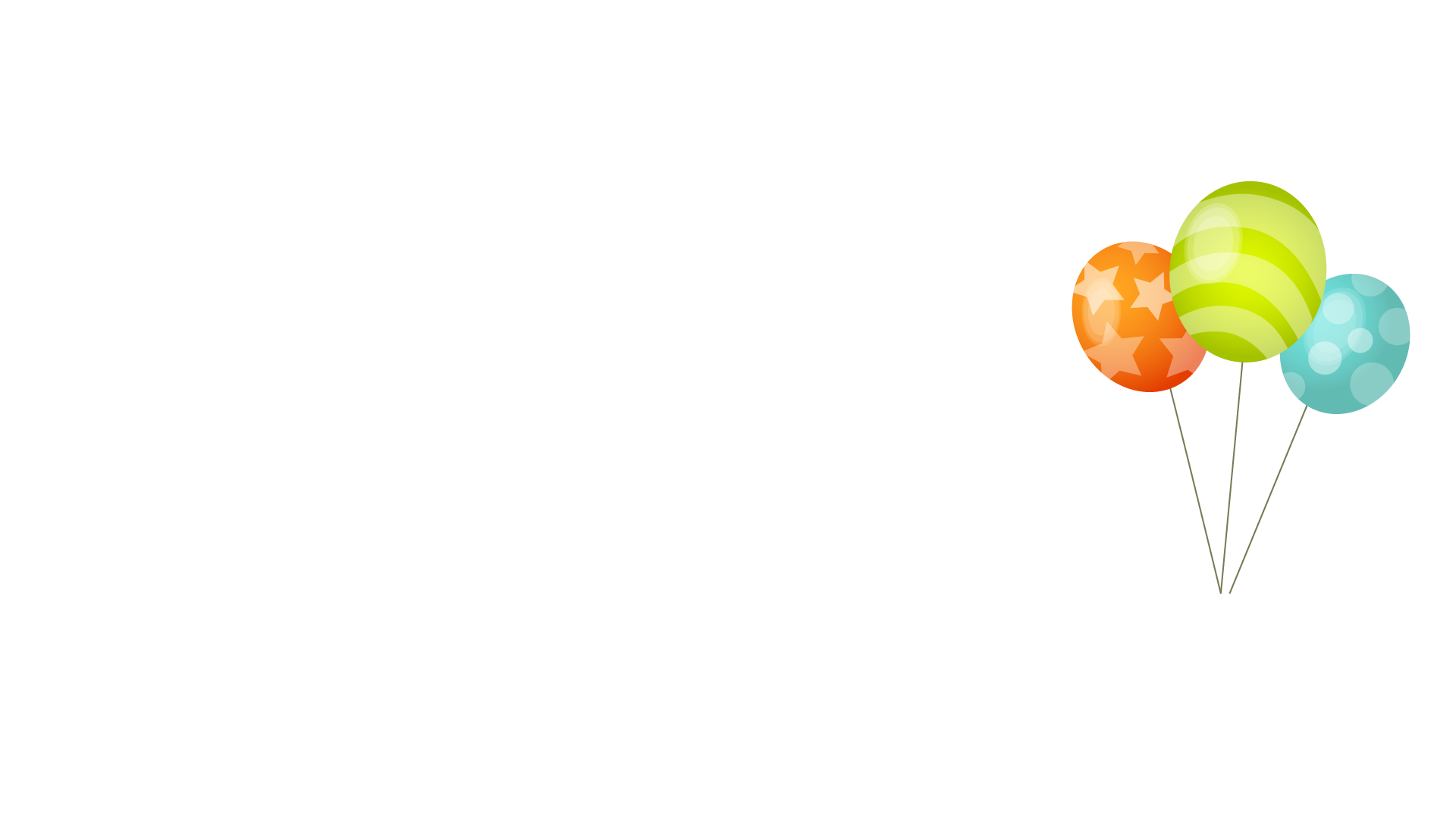 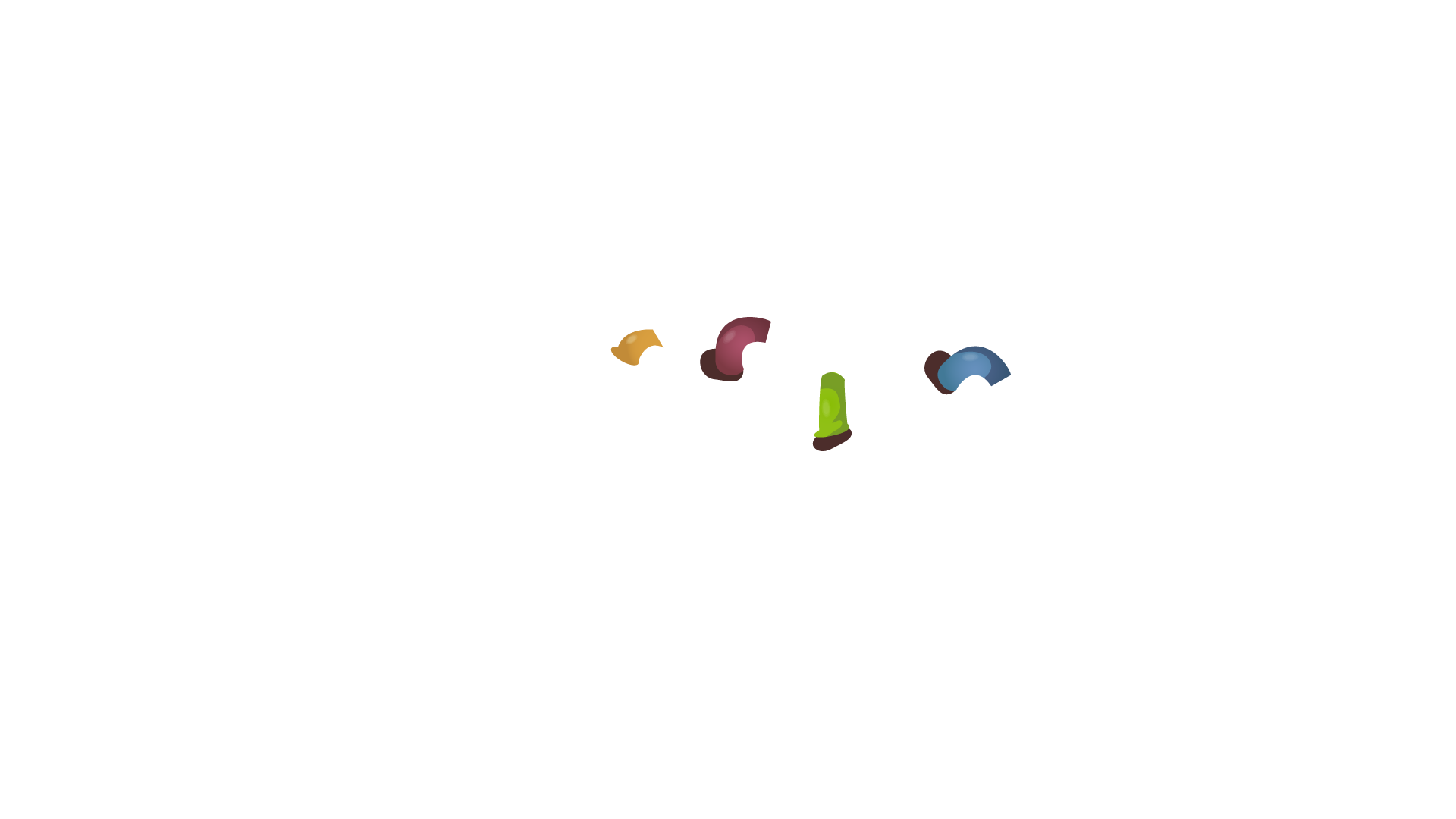 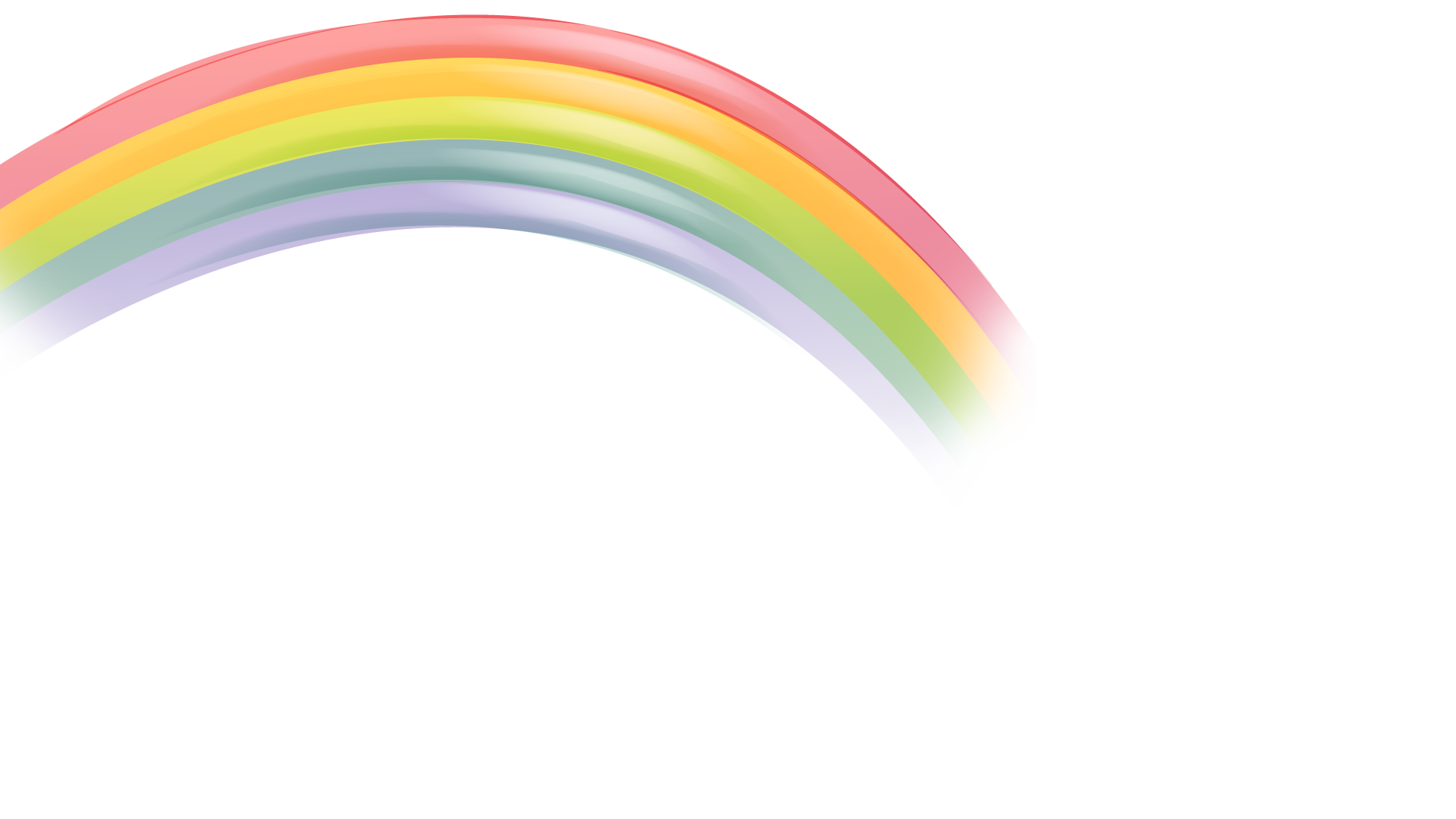 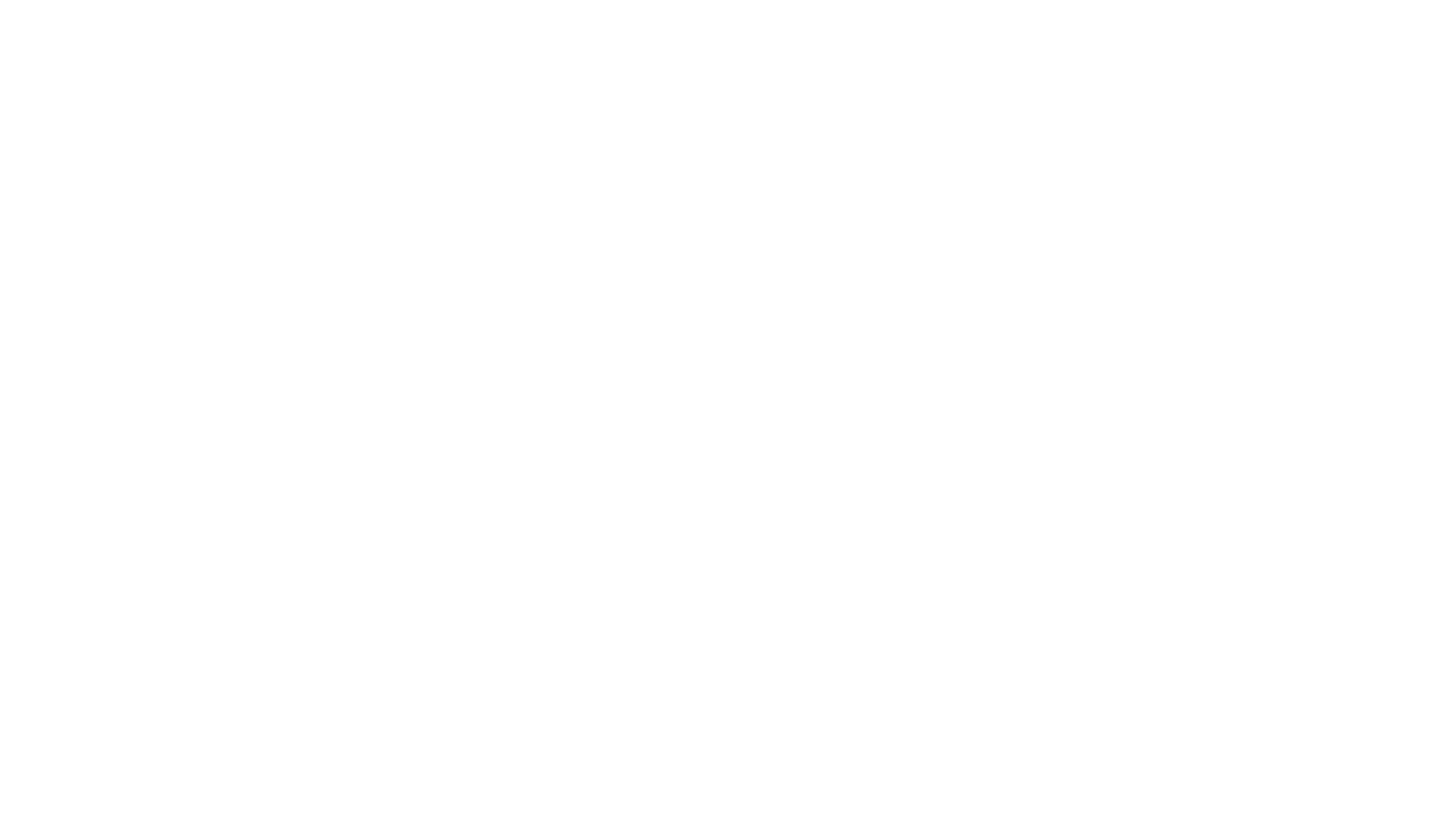 Thank you